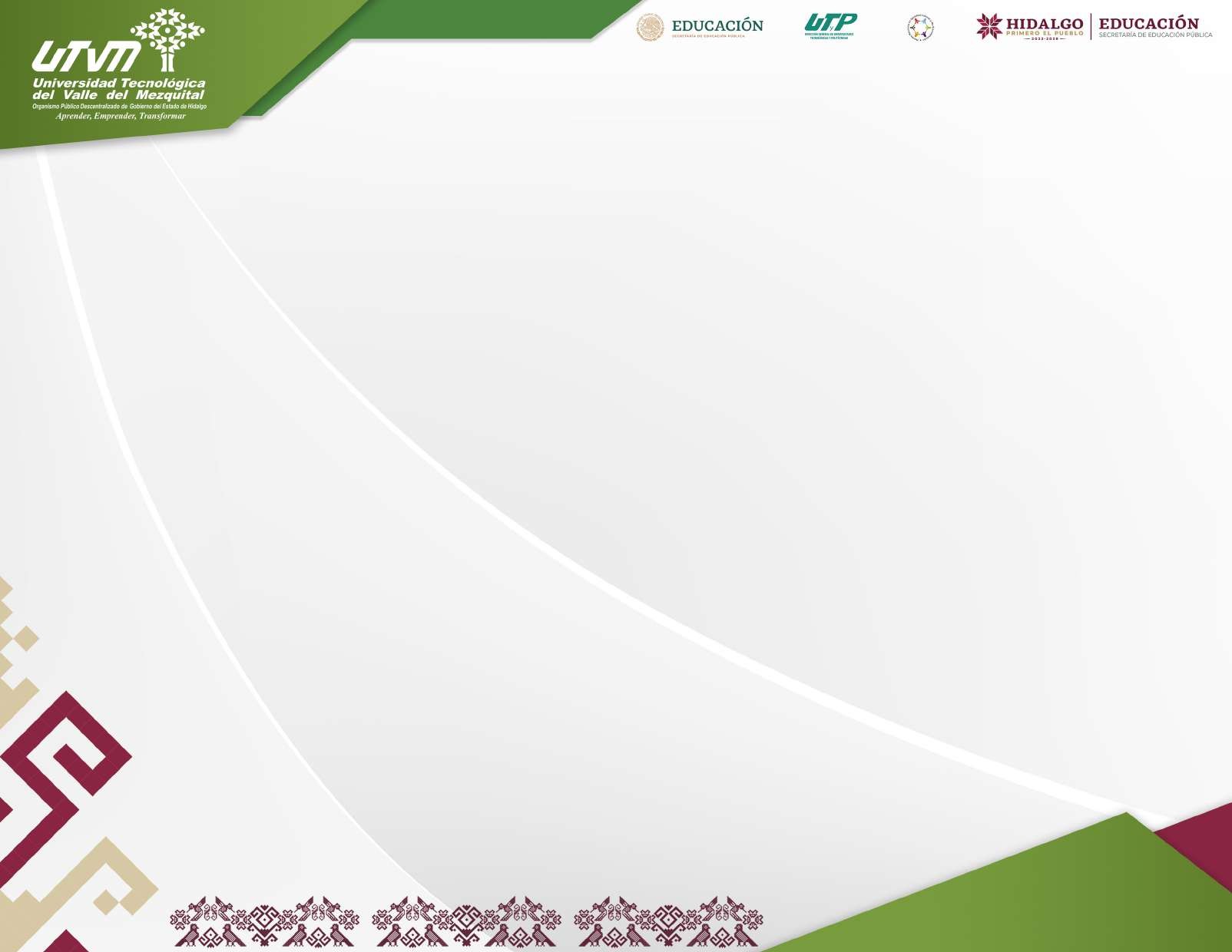 Reporte de Revisión por la Dirección
Enero – abril 2024
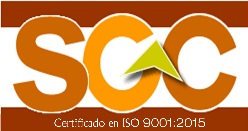 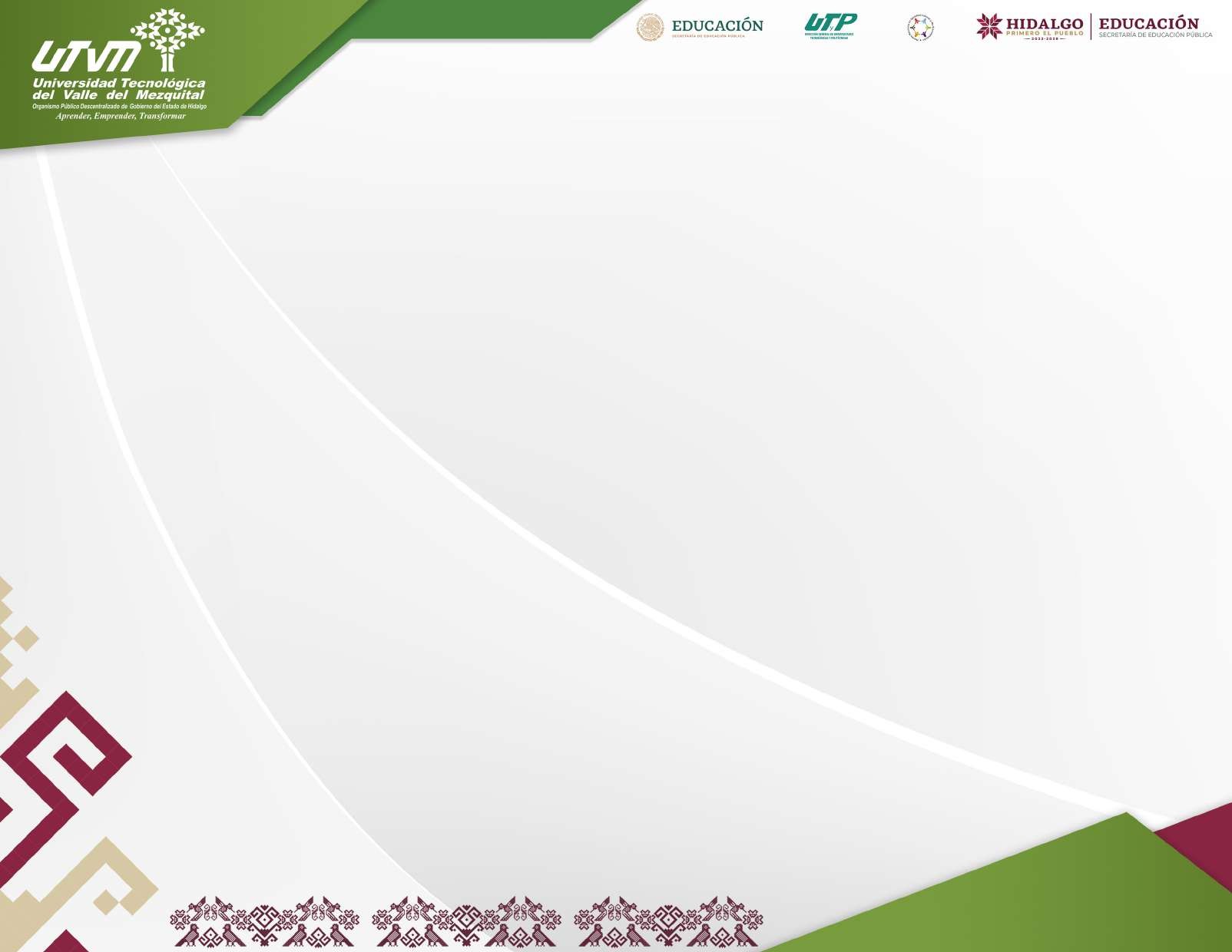 Objetivo: Revisión y seguimiento al cumplimiento de las metas de Indicadores Institucionales de calidad y de proceso del SGC durante el cuatrimestre septiembre – diciembre 2024
.
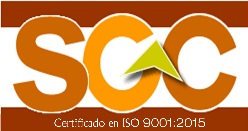 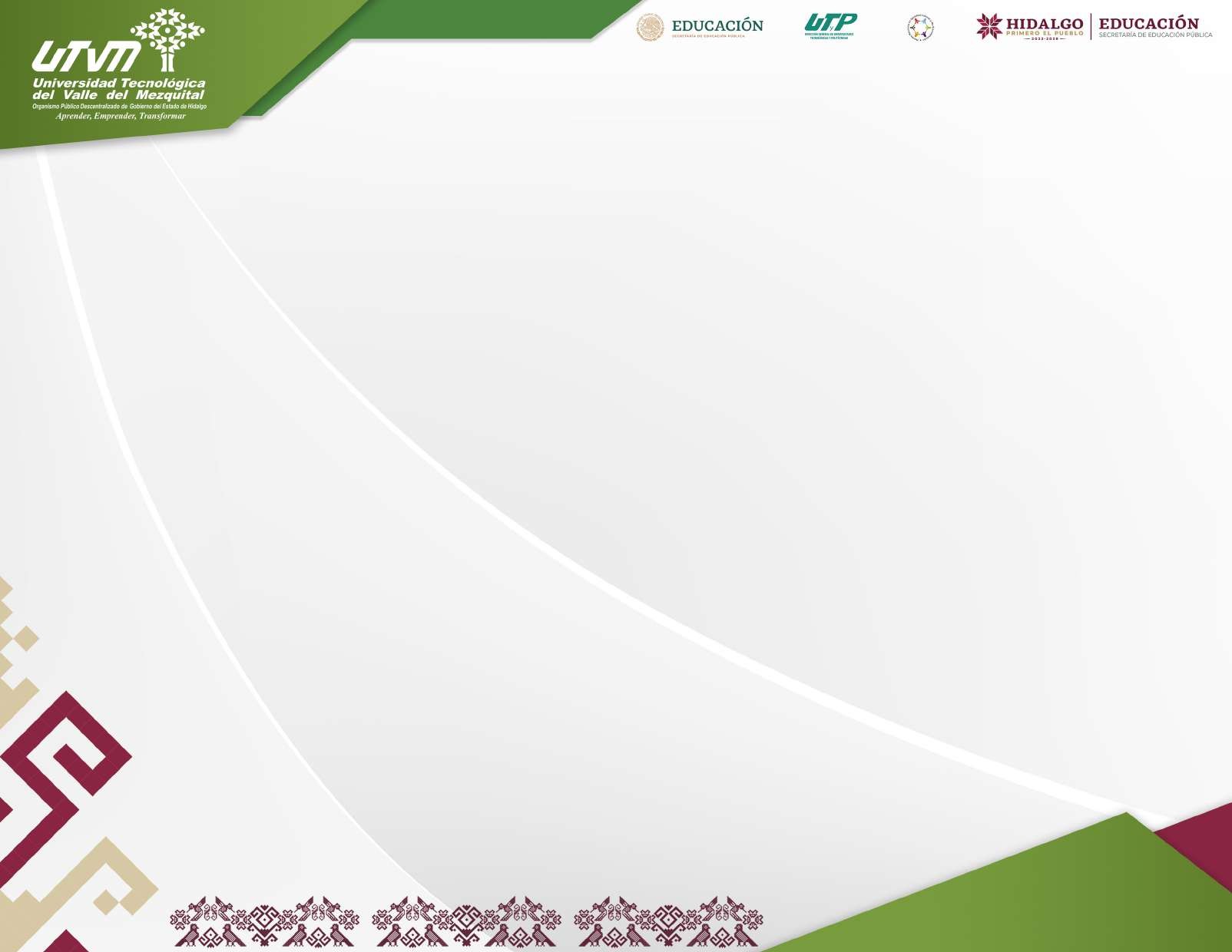 I. INDICADORES INSTITUCIONALES DE  CALIDAD
Ingreso.
Matrícula.
Porcentaje de alumnos acreditados.
Porcentaje de regularización.
Promedio Cuatrimestral de aprovechamiento general. 
% de Eficiencia Terminal con Cohorte Generacional. 
Promedio de egreso con cohorte generacional. 
% de testimonio de desempeño EGETSU
% de PTC con reconocimiento al Perfil deseable por PRODEP
% Planes de estudios actualizados.
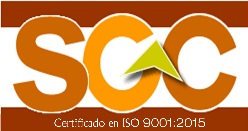 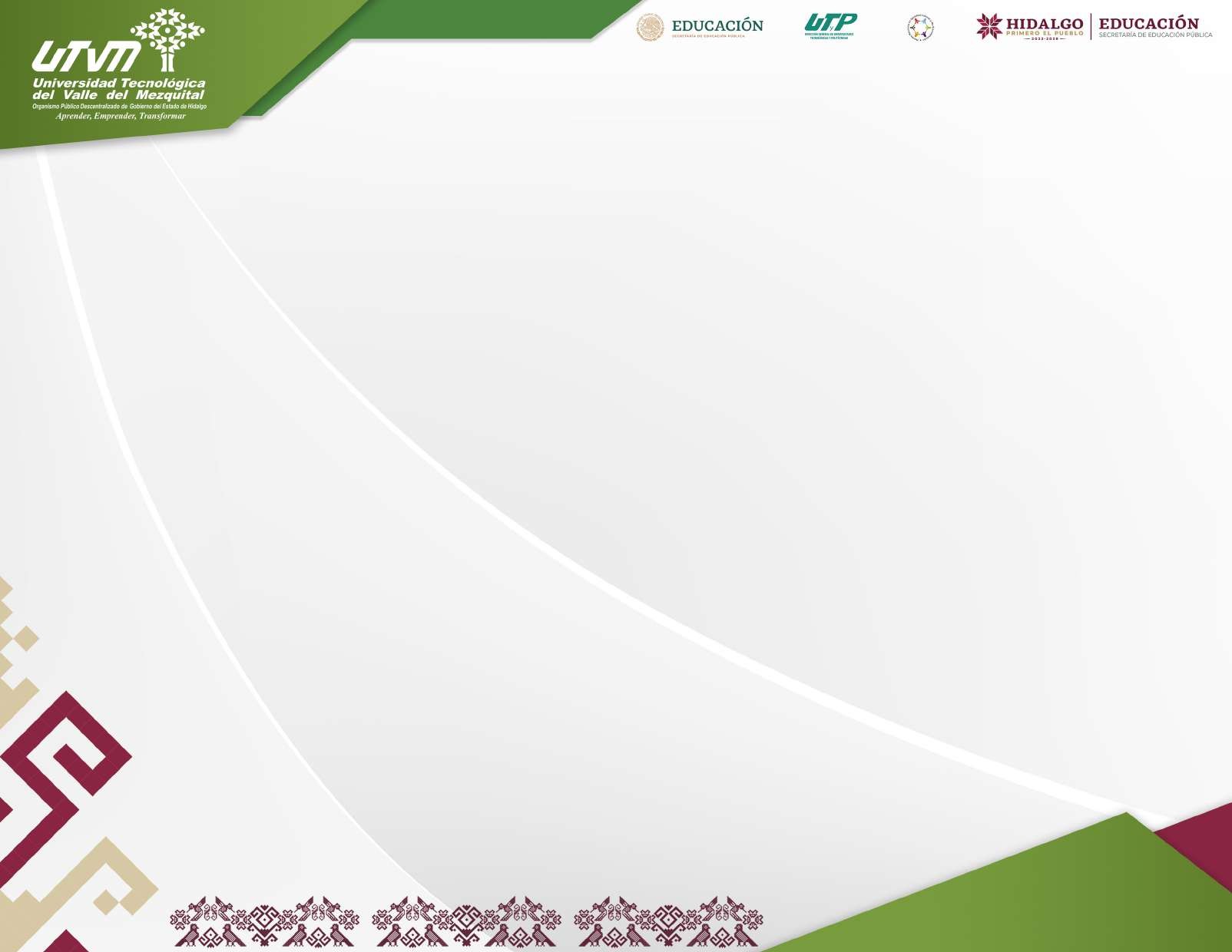 COMPARATIVO  INDICADOR  DE CALIDAD 
Ingreso, nivel TSU
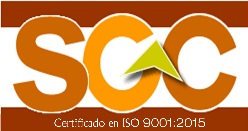 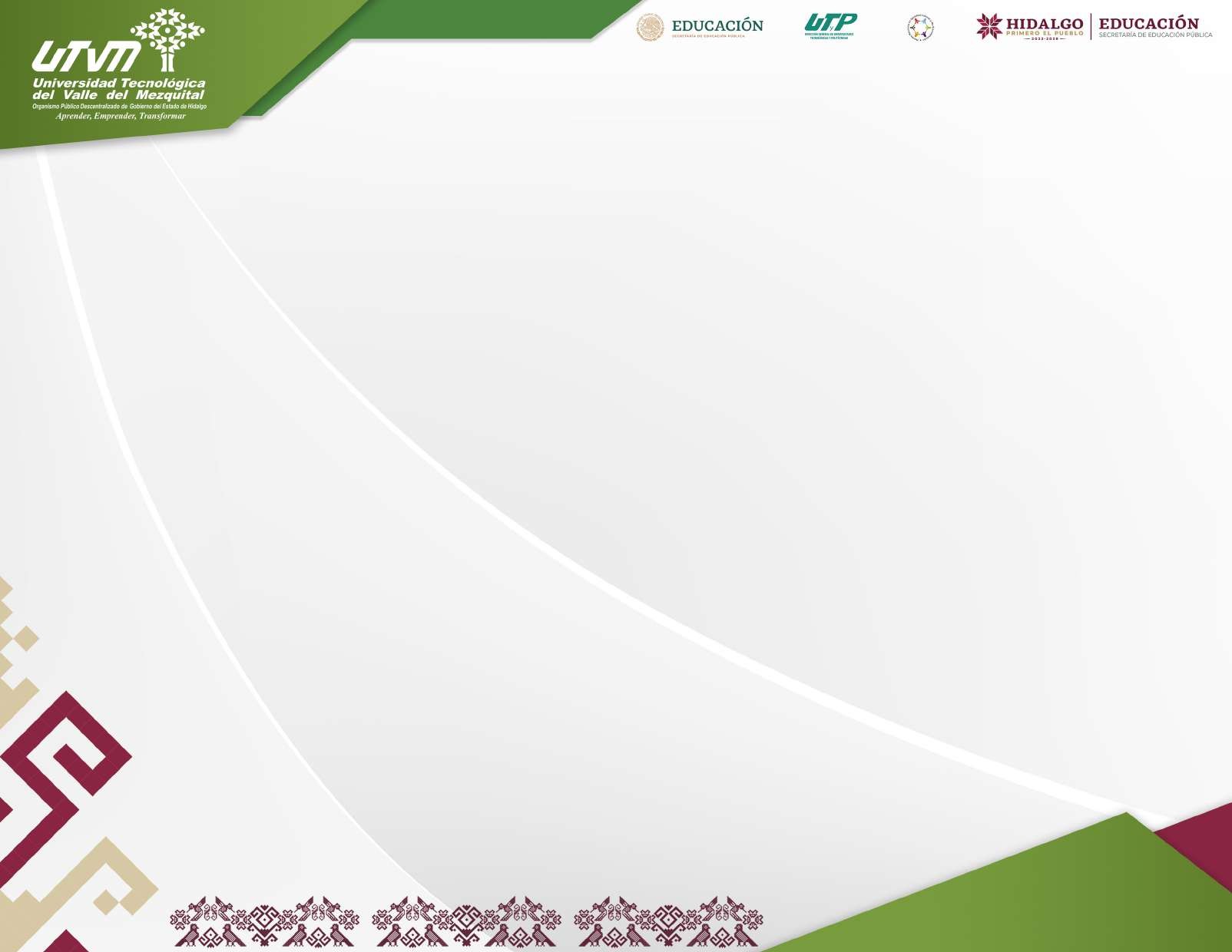 COMPARATIVO CUATRIMESTRAL INDICADOR  DE CALIDAD 
Ingreso, nivel TSU
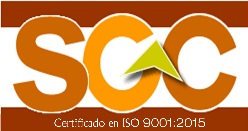 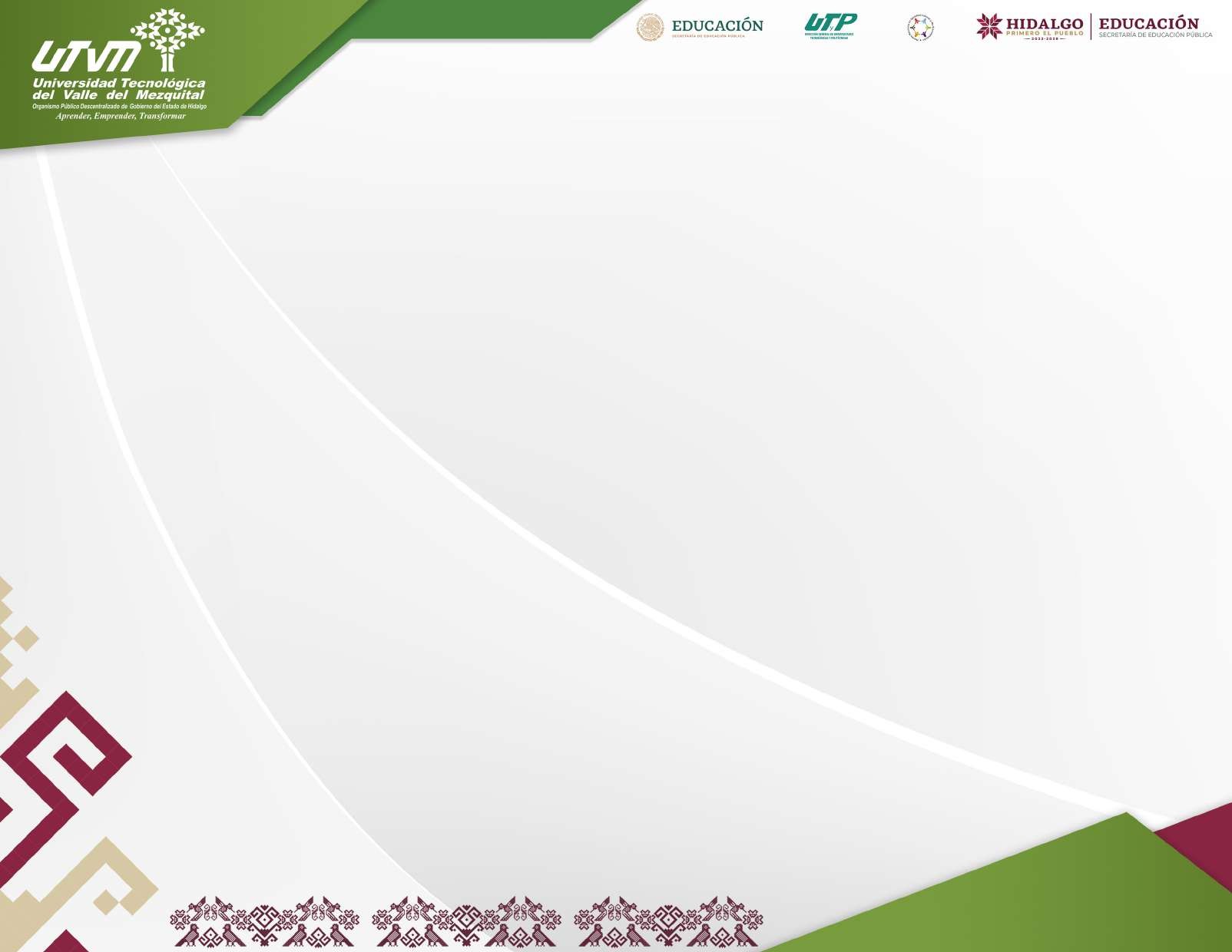 COMPARATIVO  INDICADOR  DE CALIDAD 
Ingreso, nivel Lic/Ing
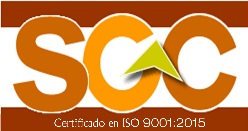 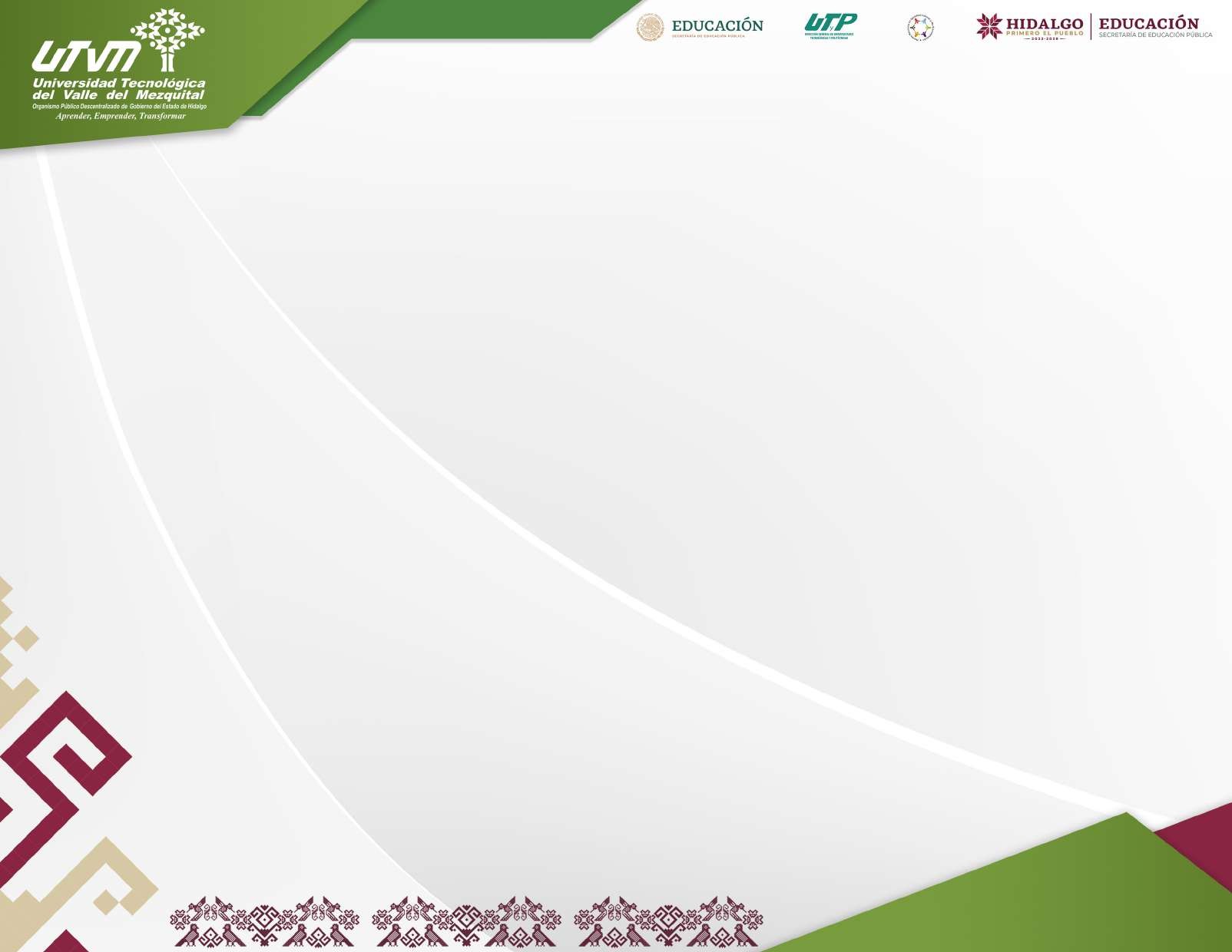 COMPARATIVO CUATRIMESTRAL INDICADOR  DE CALIDAD 
Ingreso, nivel Lic./Ing
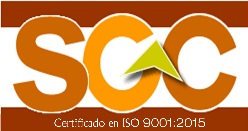 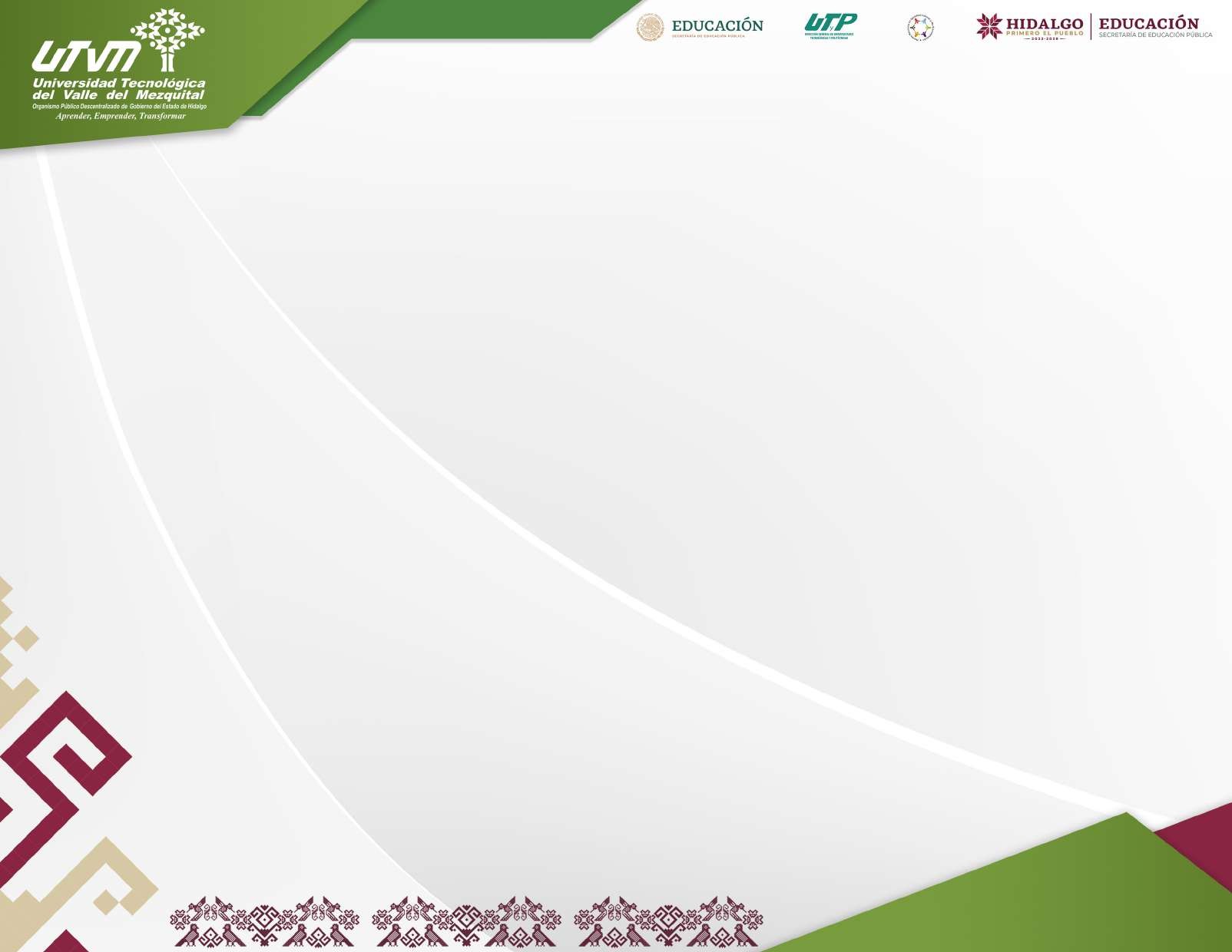 COMPARATIVO  INDICADOR  DE CALIDAD 
Matrícula, nivel TSU
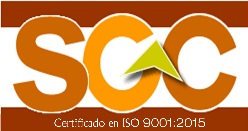 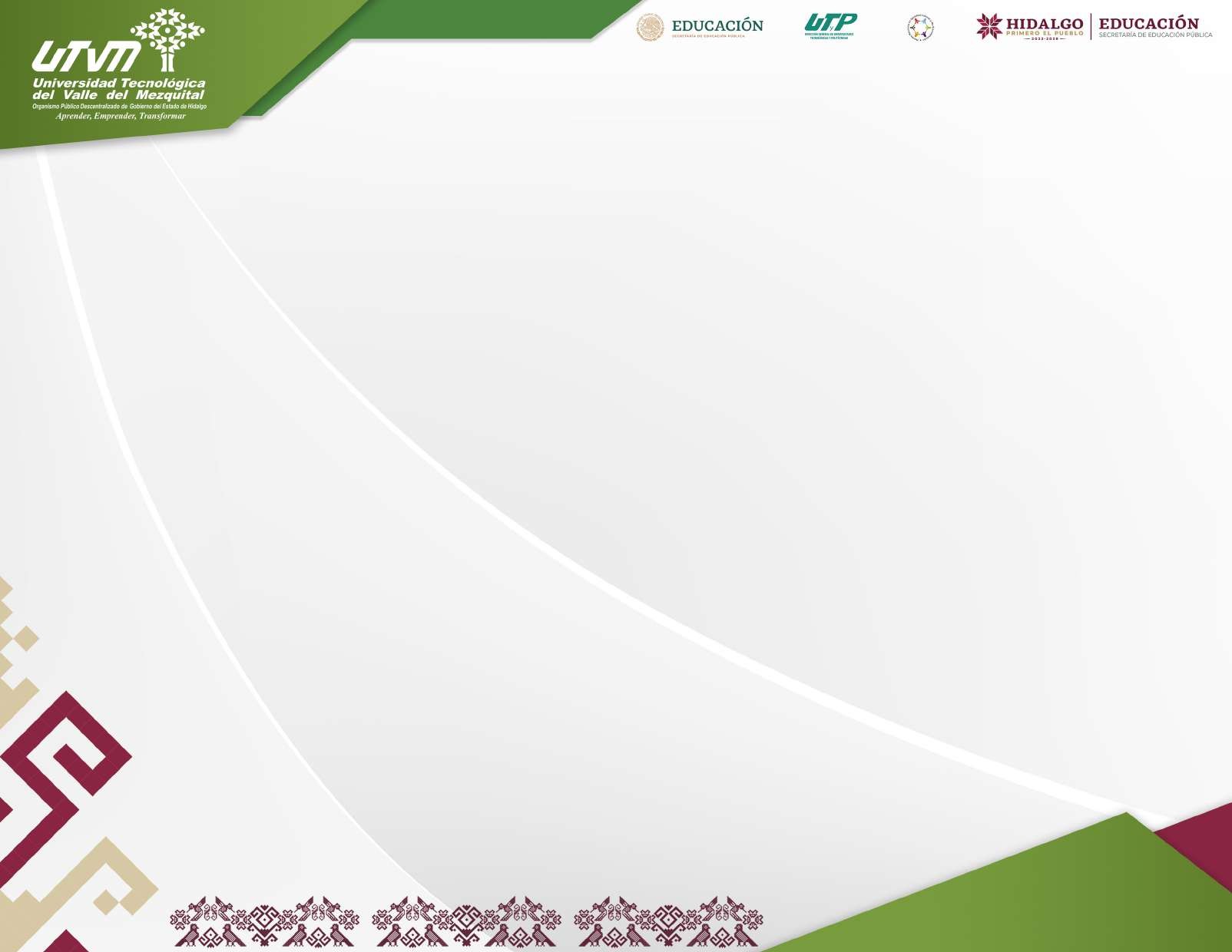 COMPARATIVO  INDICADOR  DE CALIDAD 
Matrícula, nivel TSU
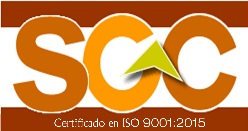 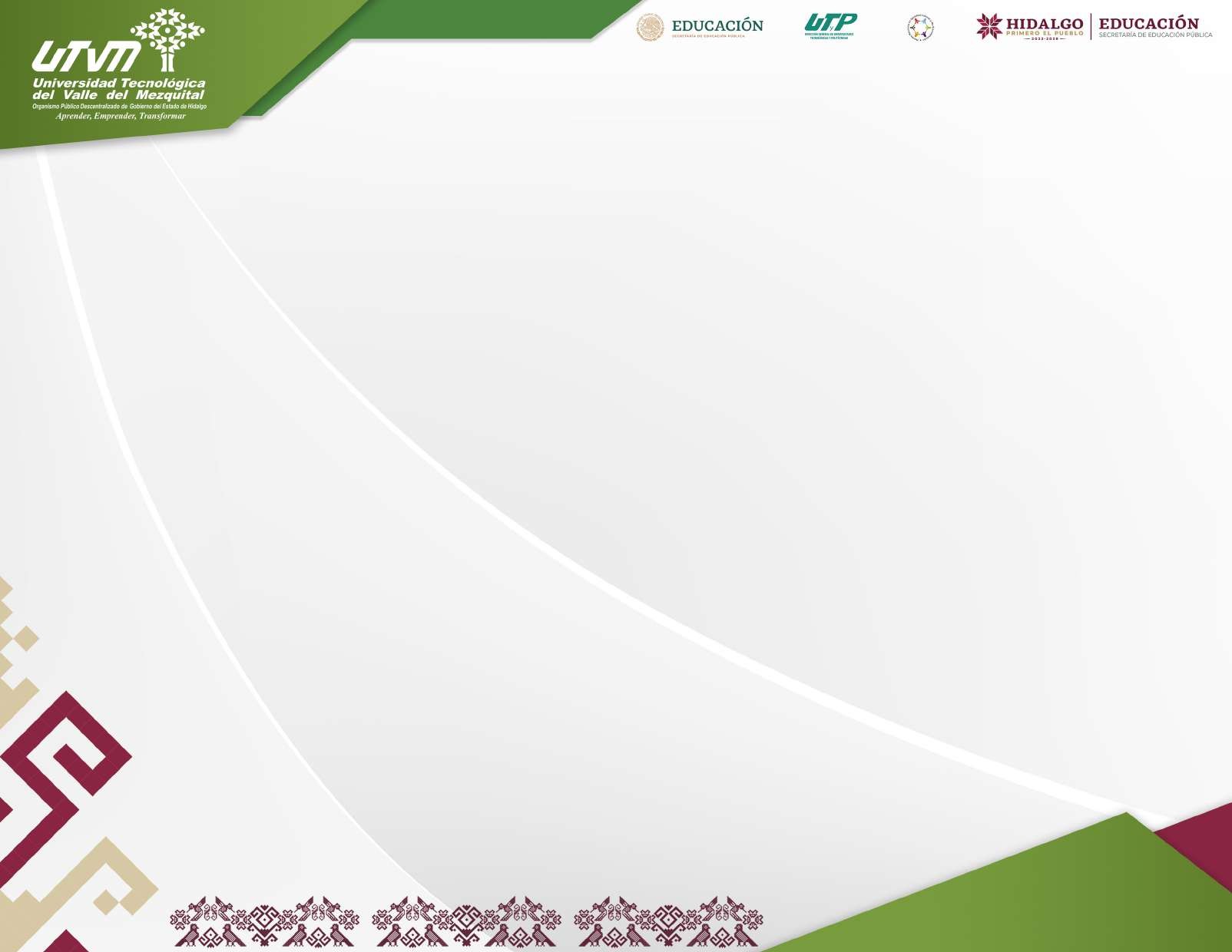 COMPARATIVO  INDICADOR  DE CALIDAD 
Matrícula, nivel Ing./Lic.
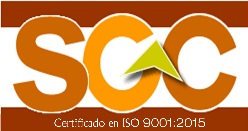 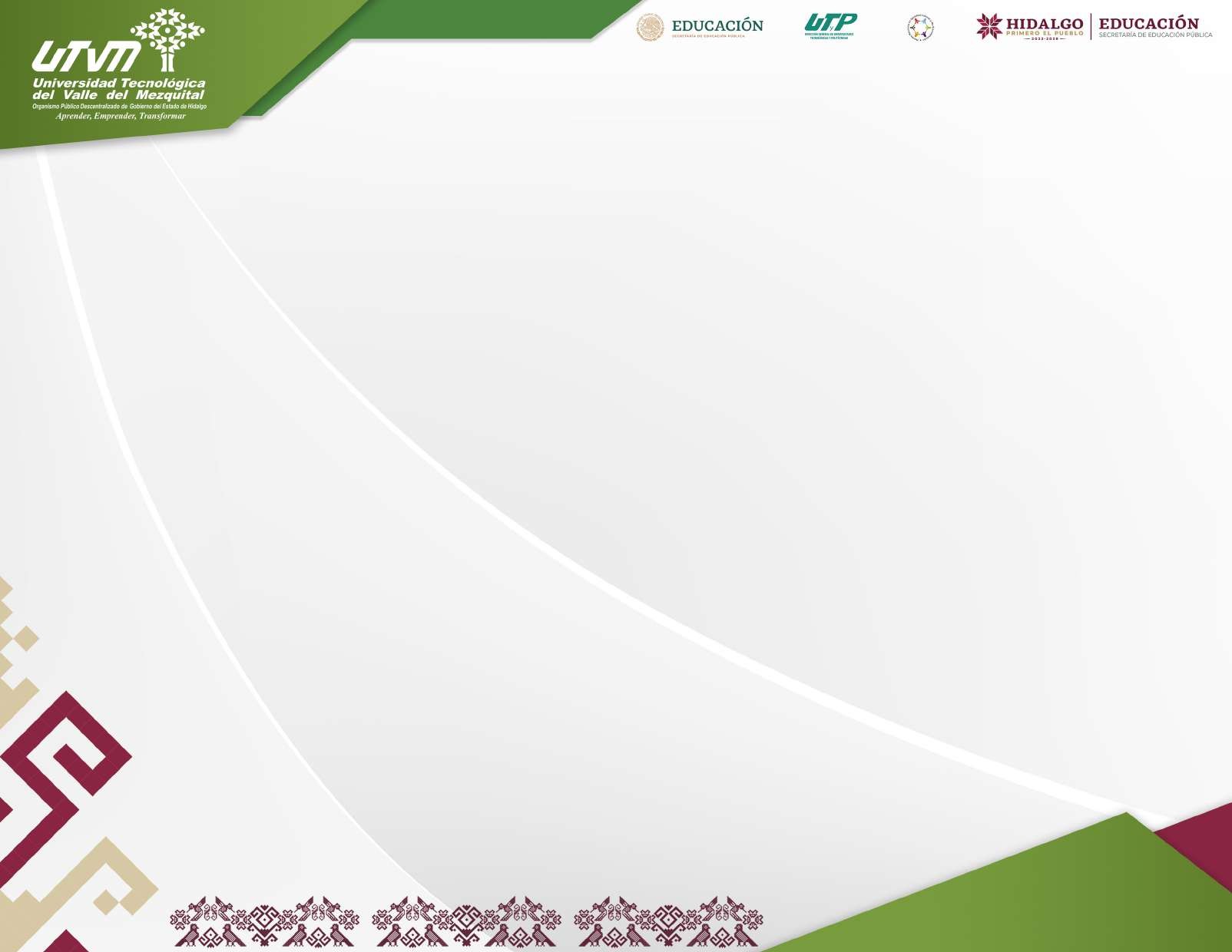 COMPARATIVO  INDICADOR  DE CALIDAD 
Matrícula, nivel Ing/Lic.
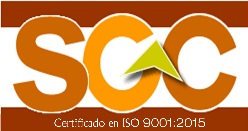 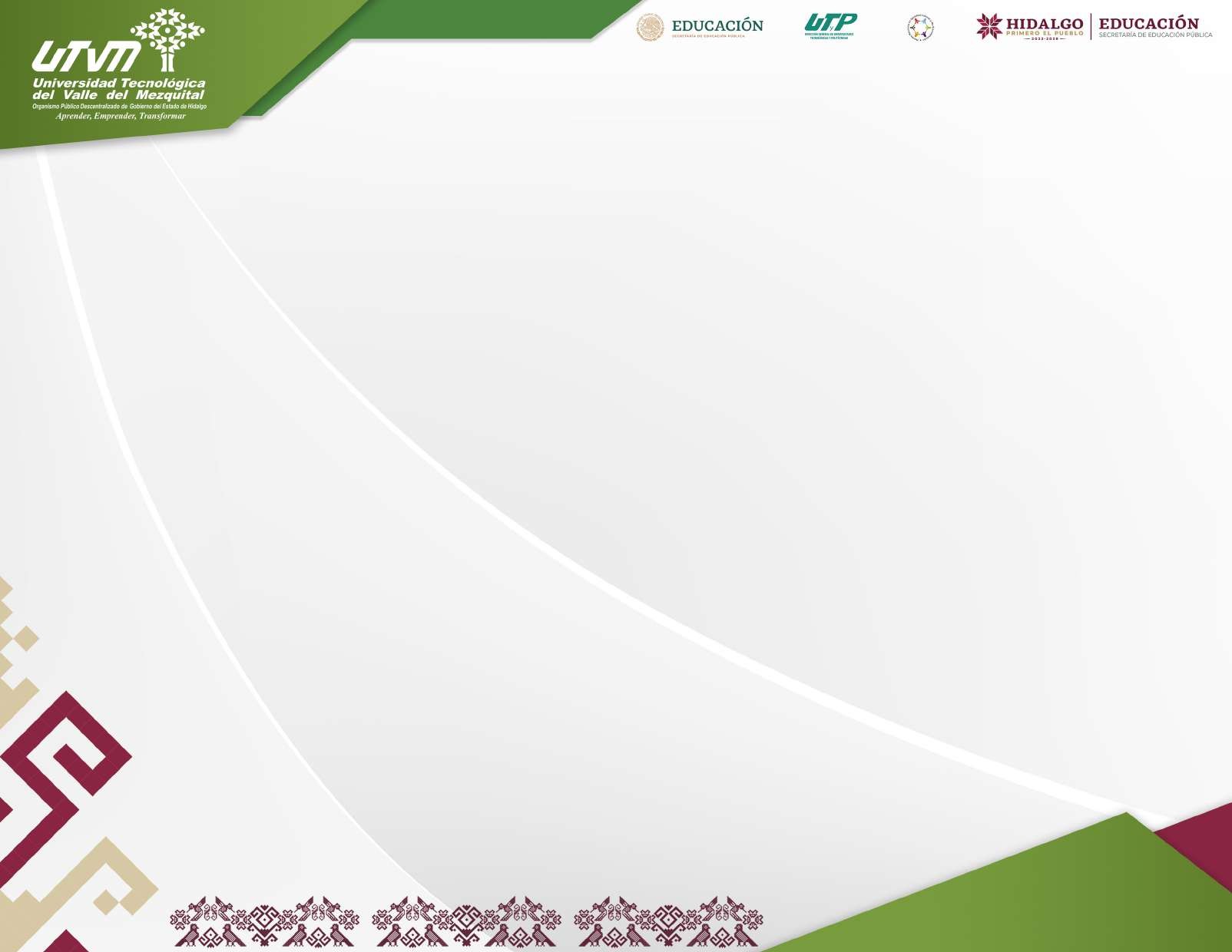 COMPARATIVO CUATRIMESTRAL INDICADOR  DE CALIDAD 
Porcentaje  de alumnos Acreditados nivel TSU , Meta: 70%
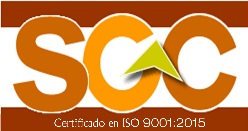 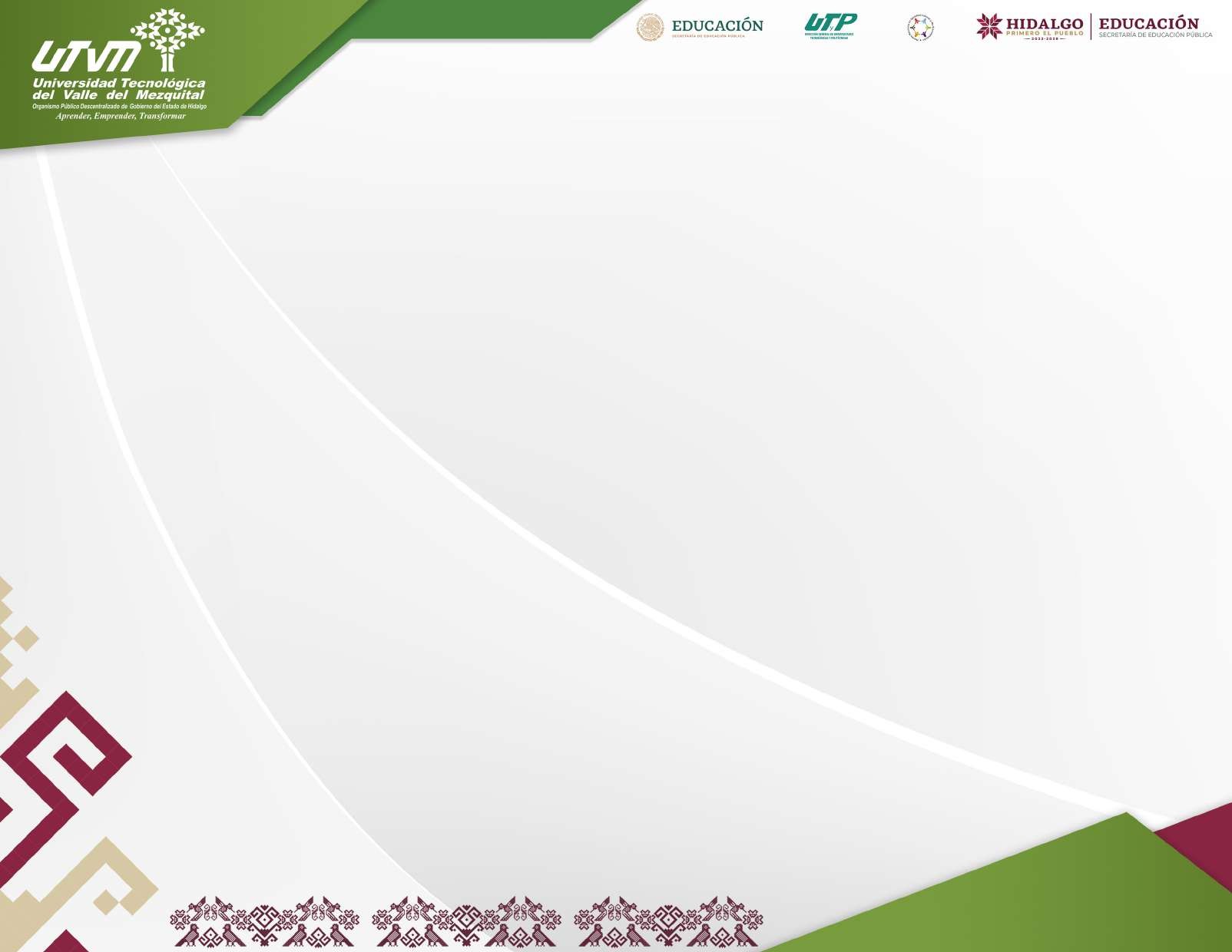 COMPARATIVO CUATRIMESTRAL INDICADOR  DE CALIDAD 
Porcentaje  de alumnos Acreditados nivel TSU , Meta: 70%
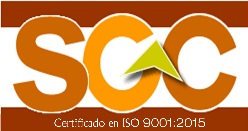 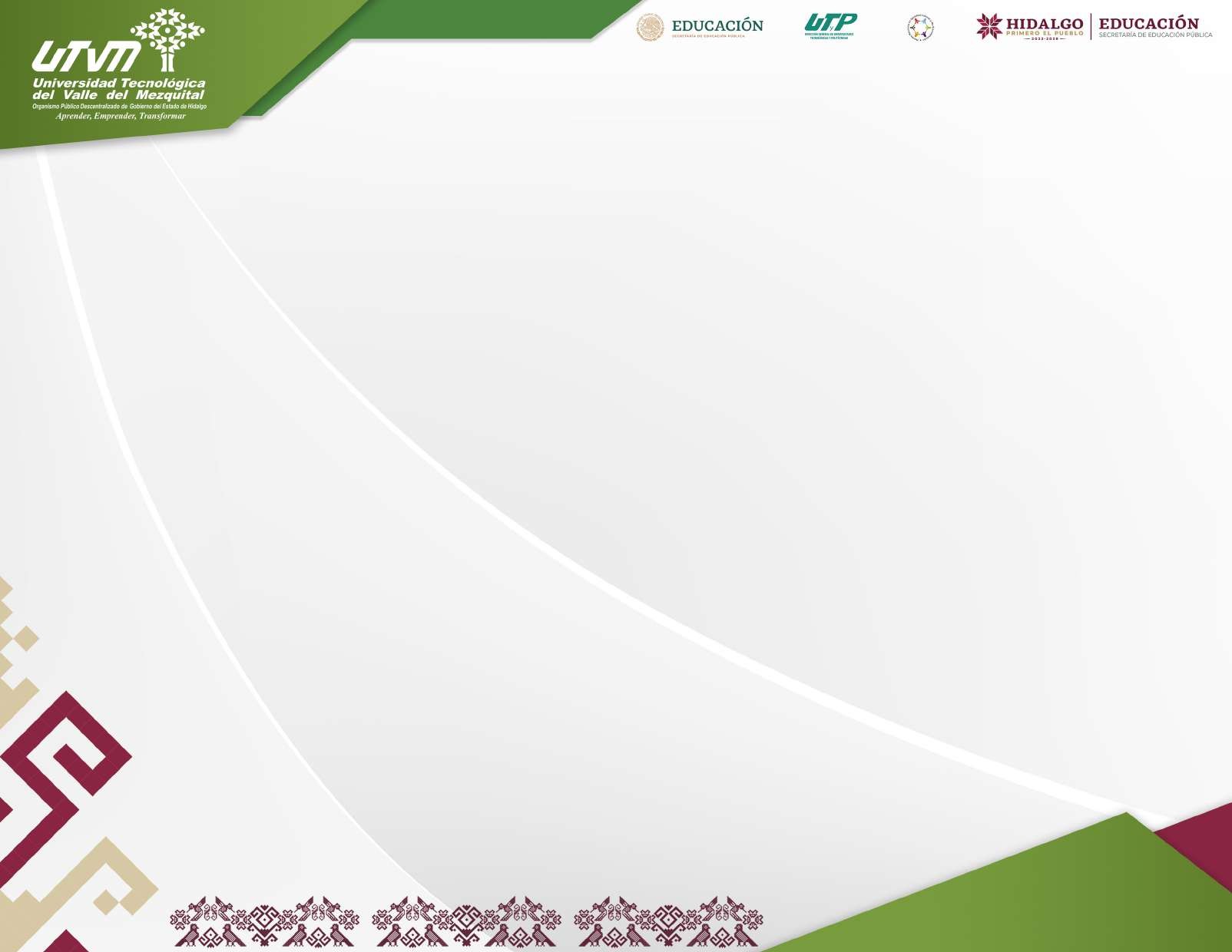 COMPARATIVO CUATRIMESTRAL INDICADOR  DE CALIDAD 
Porcentaje  de alumnos Acreditados nivel Ing./Lic. Meta: 70%
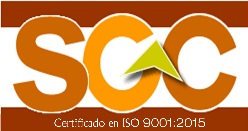 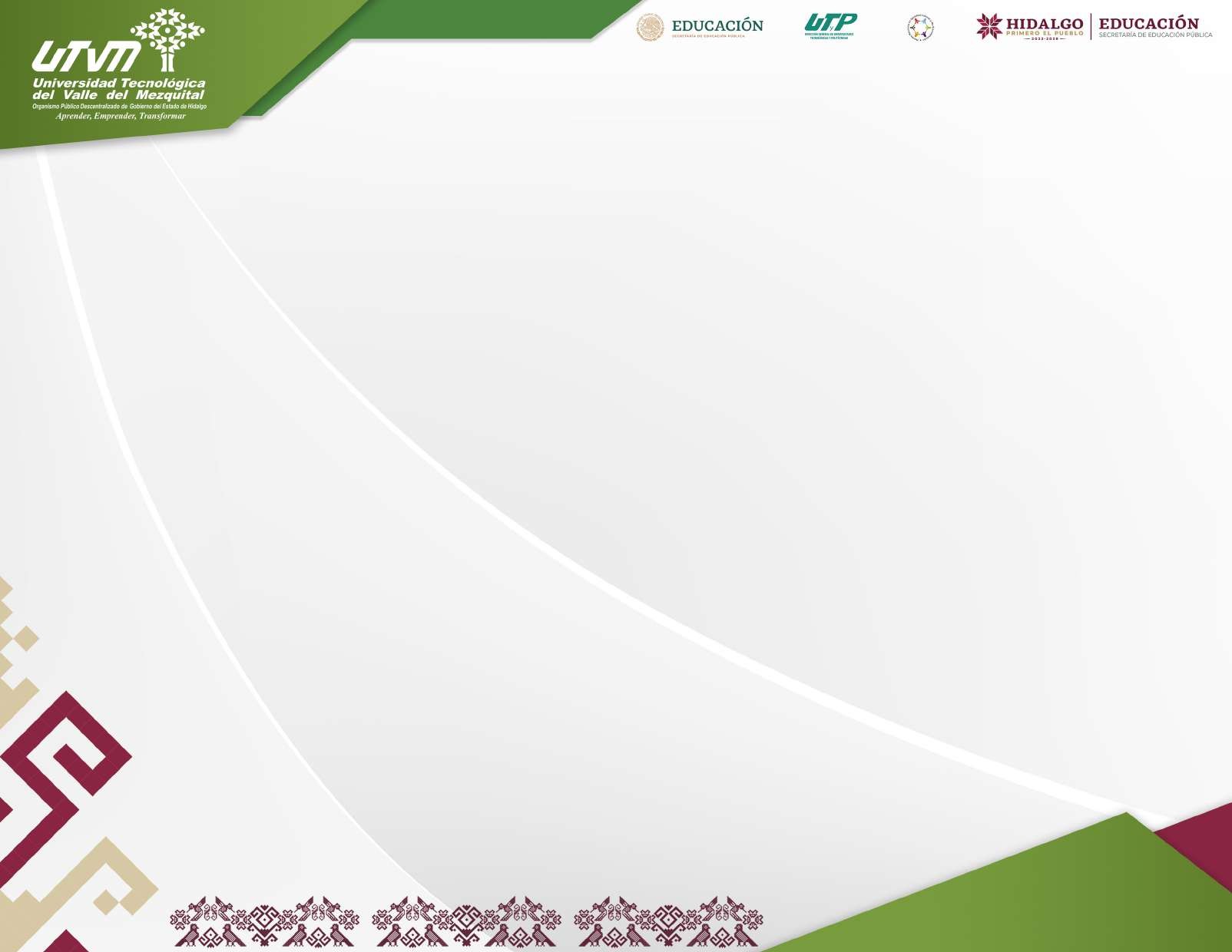 COMPARATIVO CUATRIMESTRAL INDICADOR  DE CALIDAD 
Porcentaje  de alumnos Acreditados nivel Ing./Lic. Meta: 70%
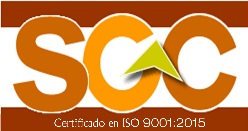 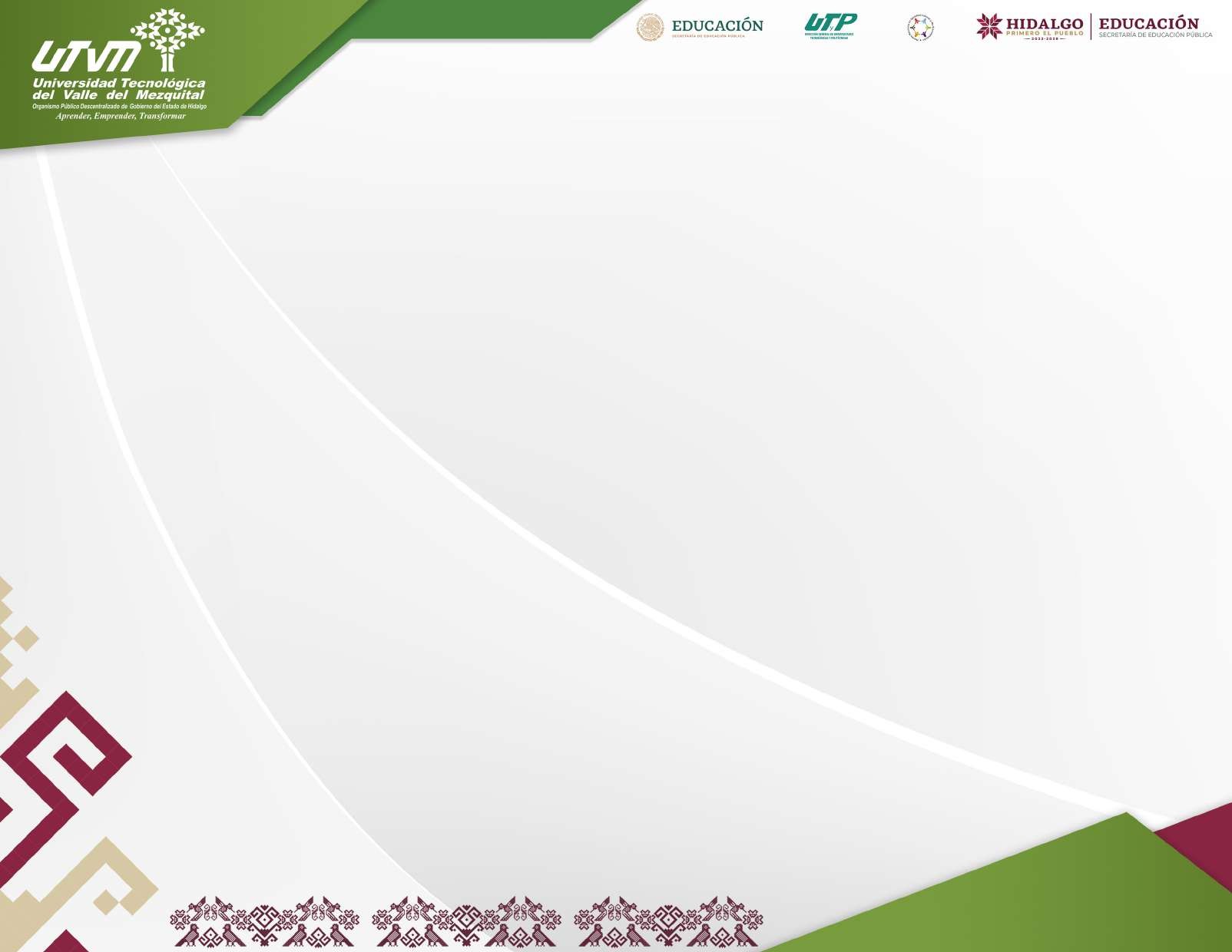 COMPARATIVO CUATRIMESTRAL INDICADOR  DE CALIDAD 
Porcentaje de Regularización en el nivel TSU, Meta: 90%
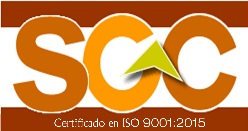 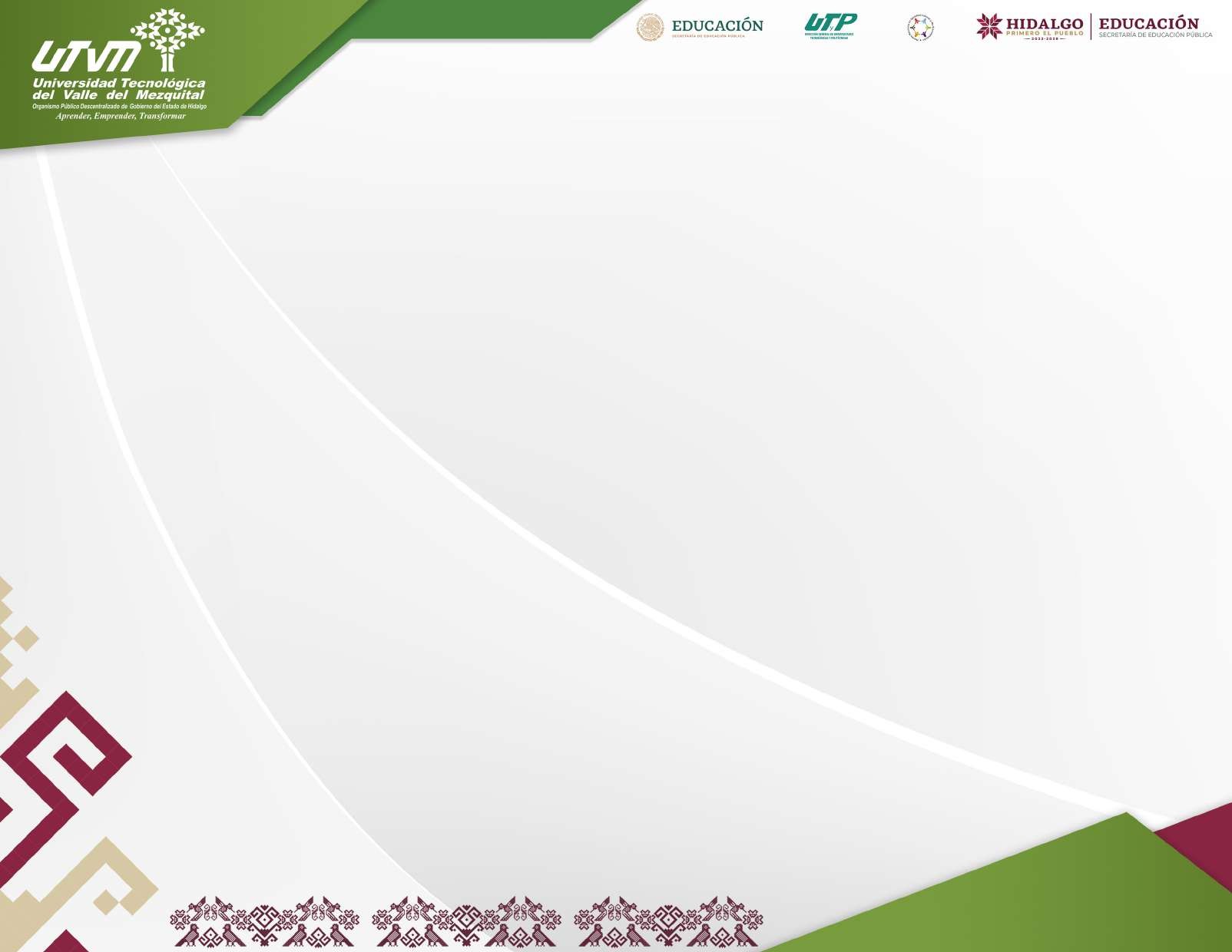 COMPARATIVO CUATRIMESTRAL INDICADOR  DE CALIDAD 
Porcentaje de Regularización en el nivel TSU, Meta: 90%
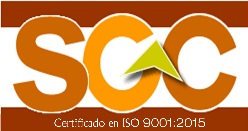 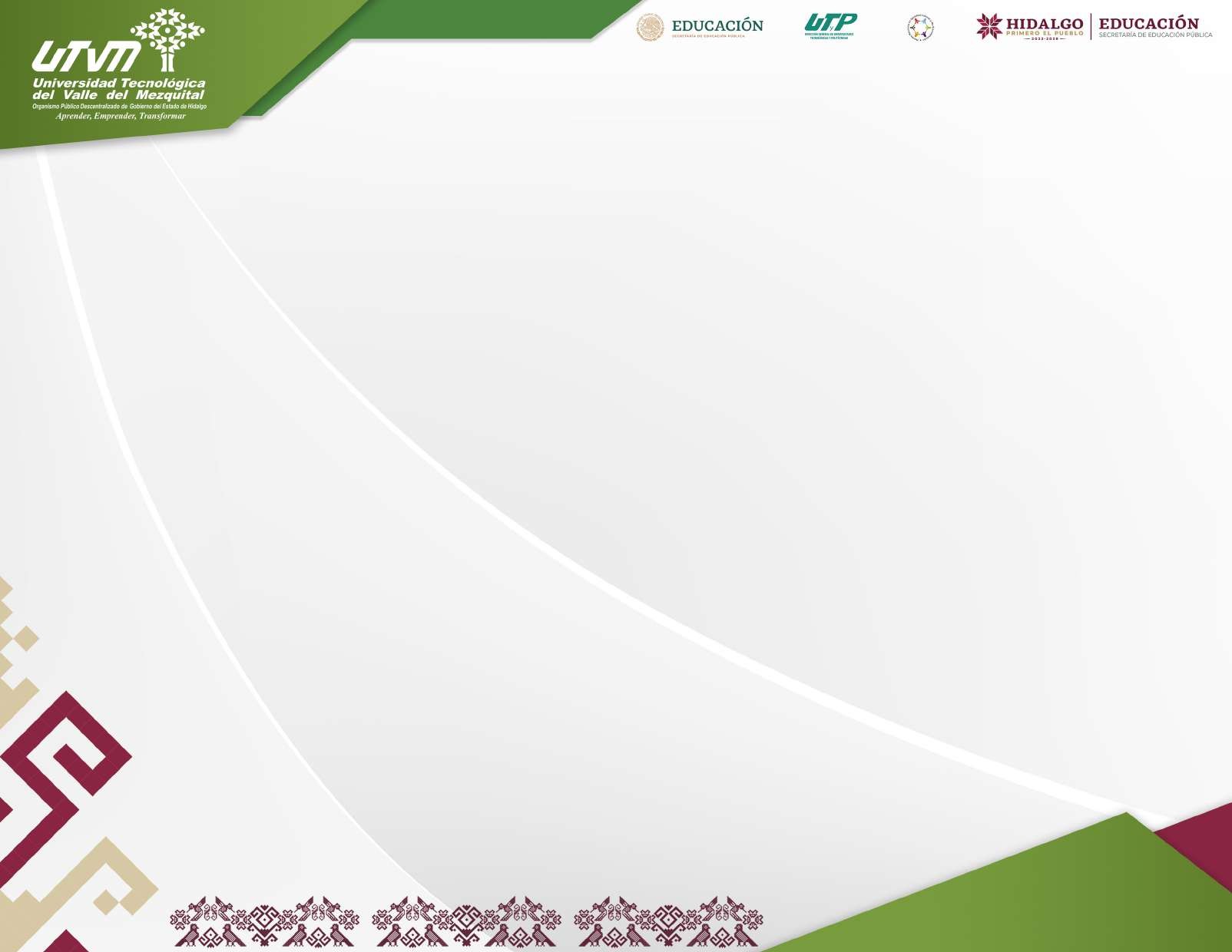 COMPARATIVO CUATRIMESTRAL INDICADOR  DE CALIDAD 
Porcentaje de Regularización en el nivel Ing./Lic Meta: 90%
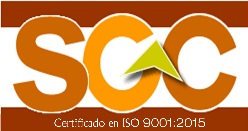 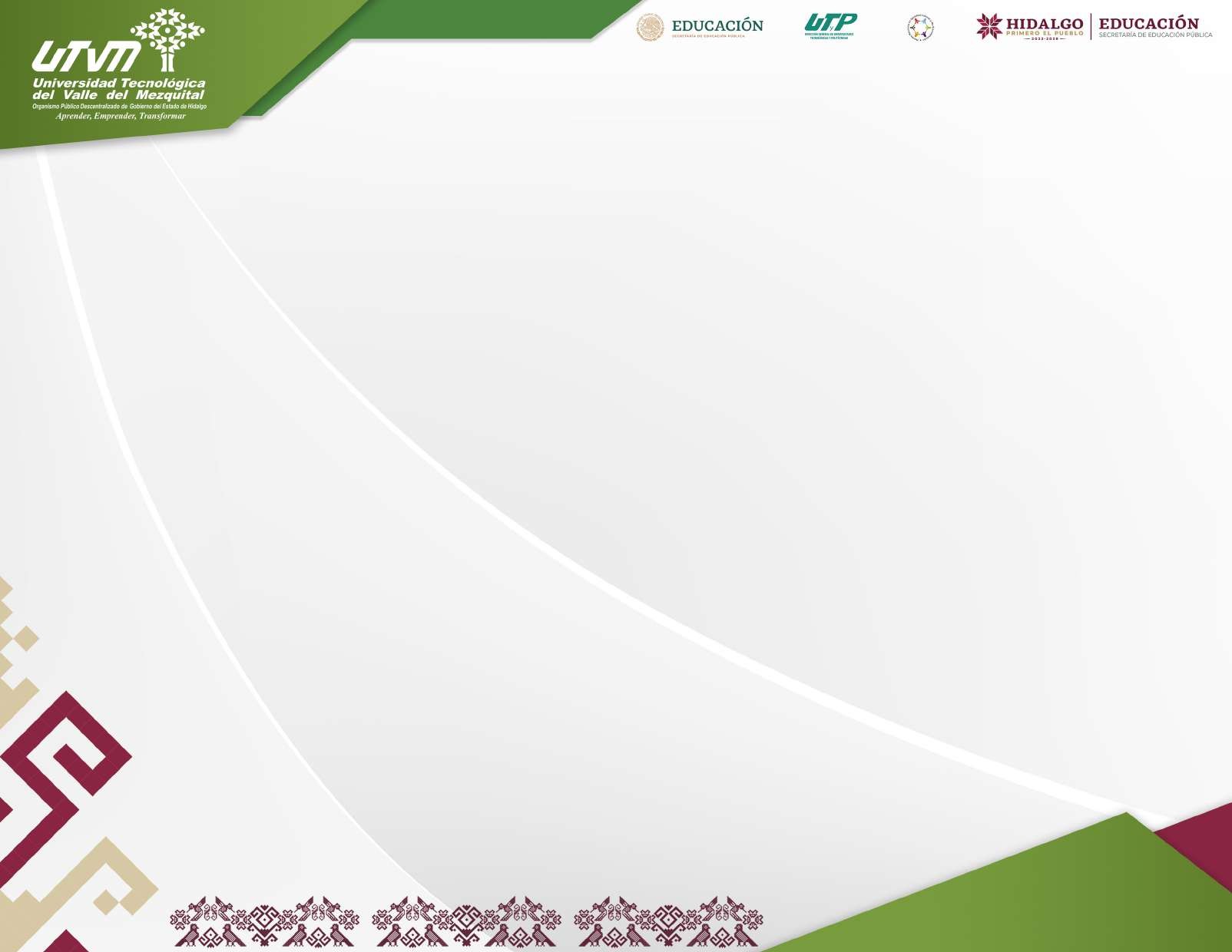 COMPARATIVO CUATRIMESTRAL INDICADOR  DE CALIDAD 
Porcentaje de Regularización en el nivel Ing./Lic Meta: 90%
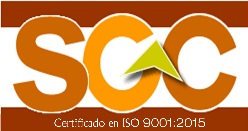 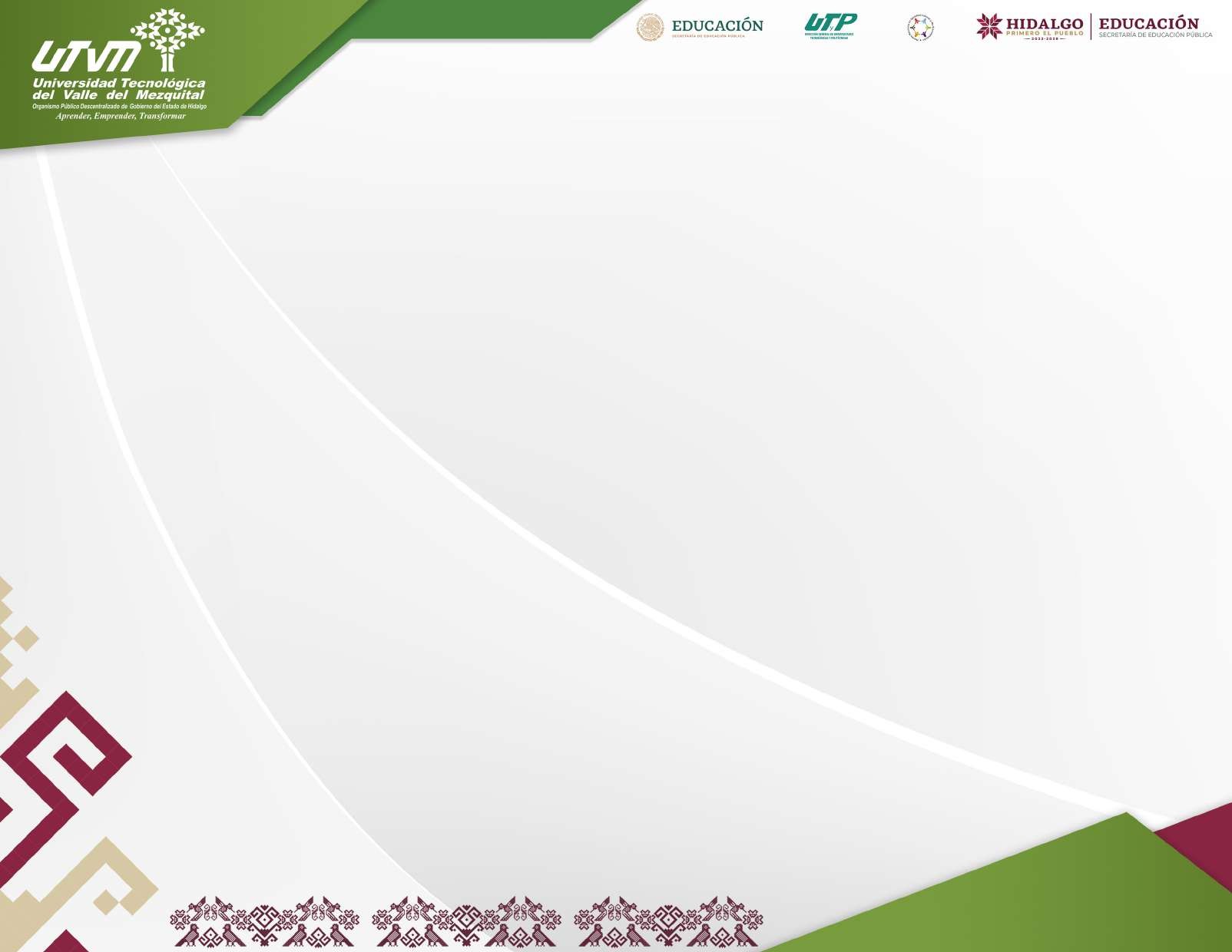 COMPARATIVO CUATRIMESTRAL INDICADOR  DE CALIDAD 
Promedio cuatrimestral de Aprovechamiento General en el nivel TSU, Meta: 8.0
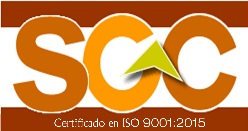 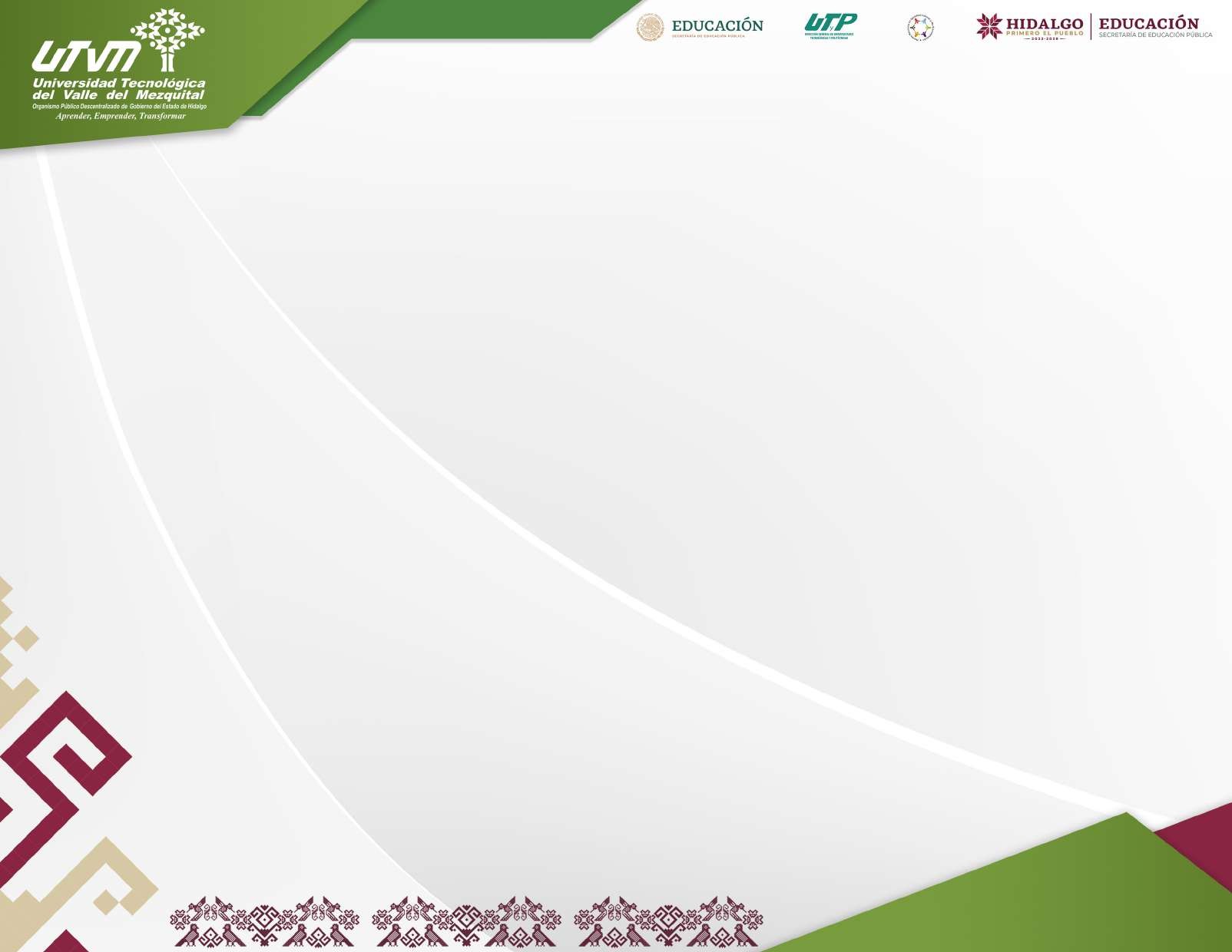 COMPARATIVO CUATRIMESTRAL INDICADOR  DE CALIDAD 
Promedio cuatrimestral de Aprovechamiento General en el nivel TSU, Meta: 8.0
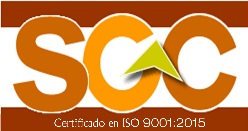 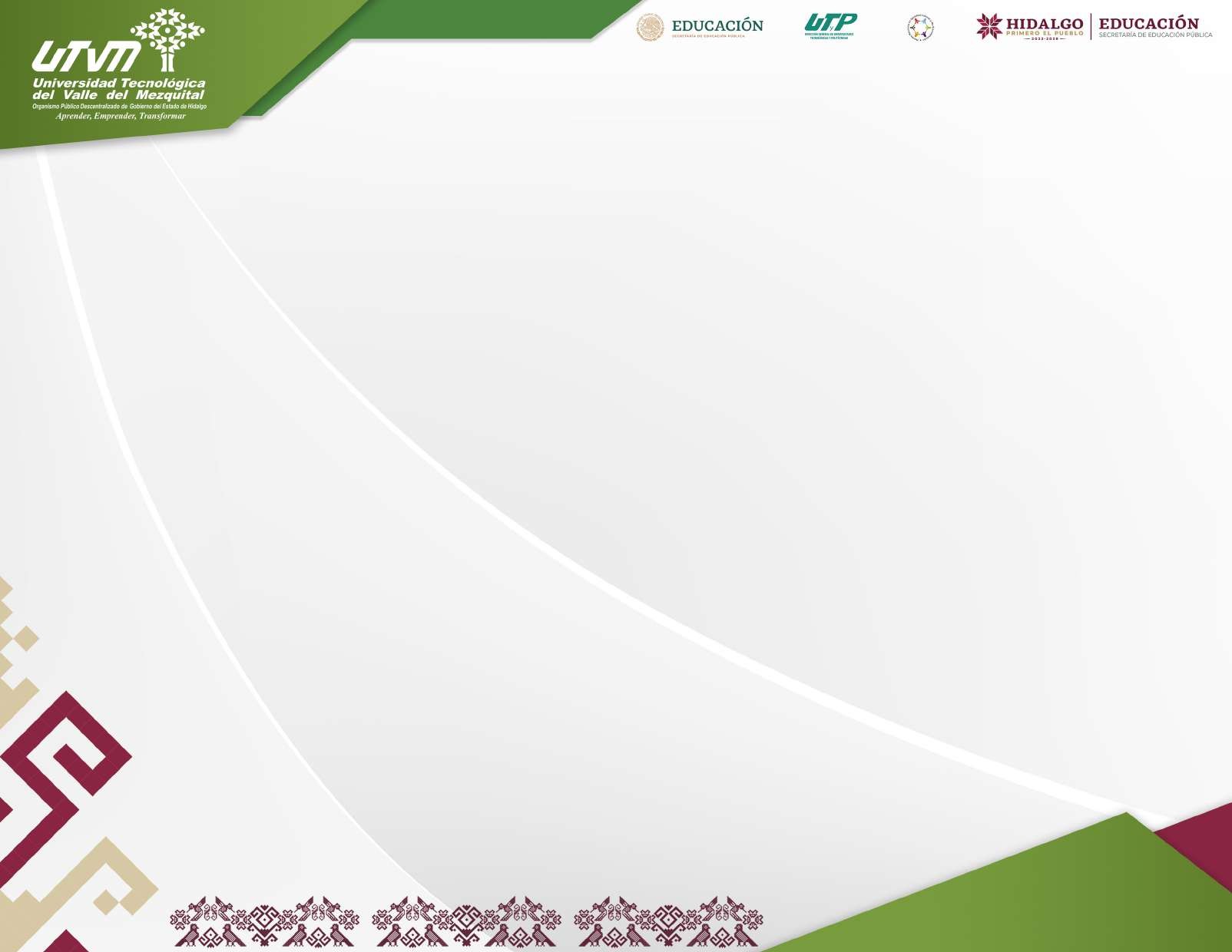 COMPARATIVO CUATRIMESTRAL INDICADOR  DE CALIDAD 
Promedio cuatrimestral de Aprovechamiento General en el nivel Ing./Lic Meta: 8.0
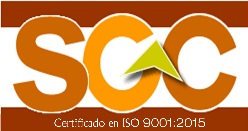 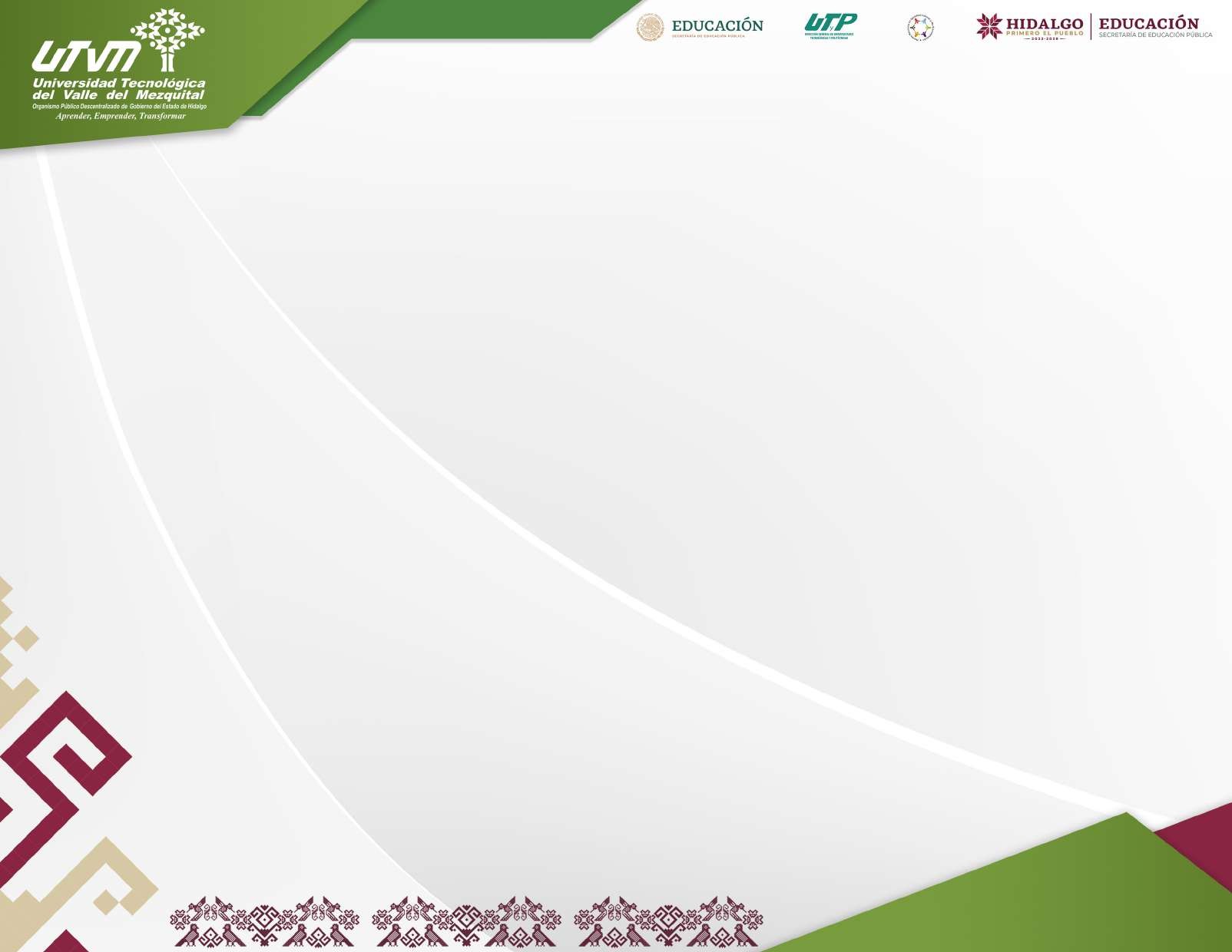 COMPARATIVO CUATRIMESTRAL INDICADOR  DE CALIDAD 
Promedio cuatrimestral de Aprovechamiento General en el nivel Ing./Lic Meta: 8.0
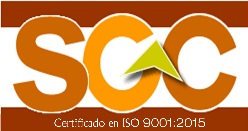 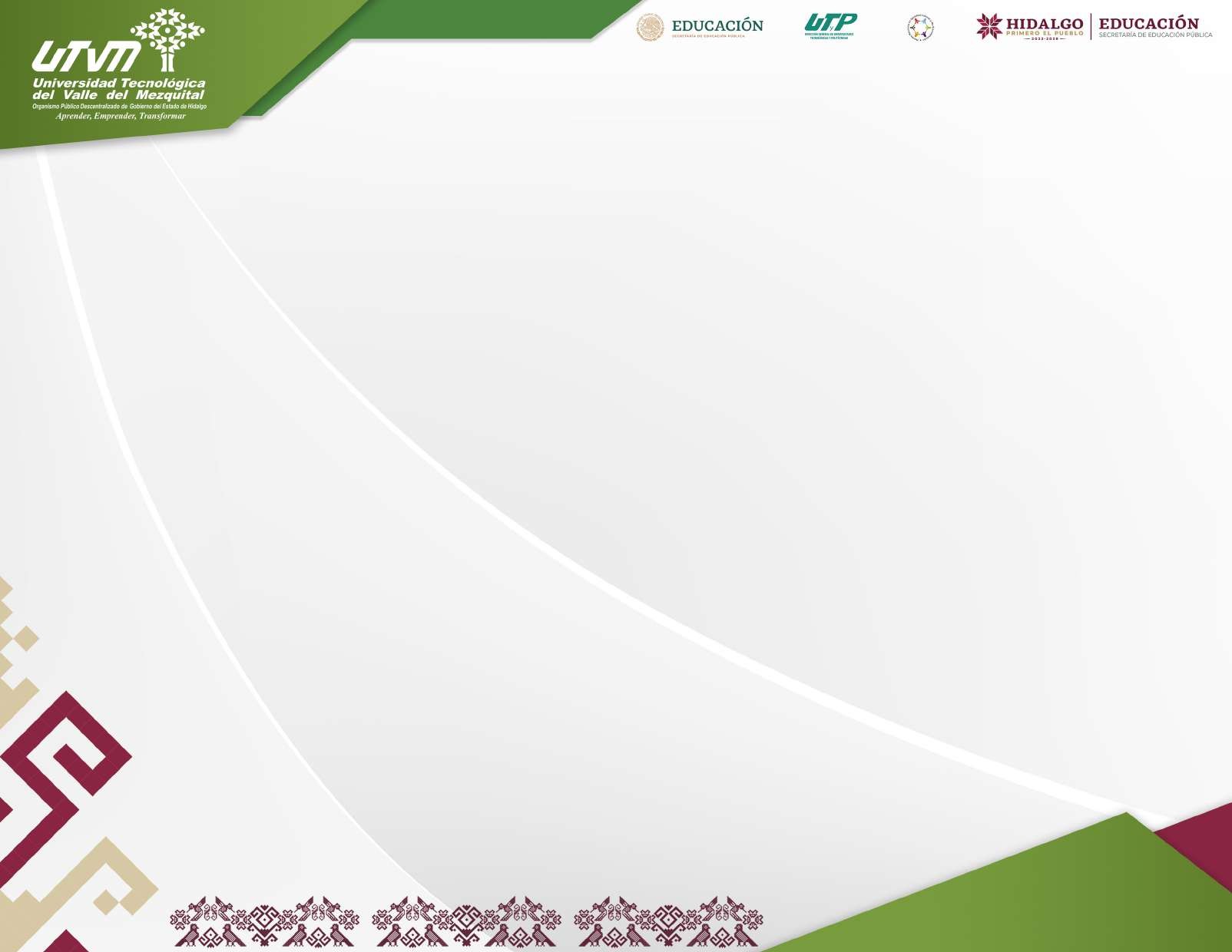 COMPARATIVO CUATRIMESTRAL INDICADOR  DE CALIDAD 
Eficiencia Terminal con Cohorte Generacional  nivel TSU 
Meta:50%
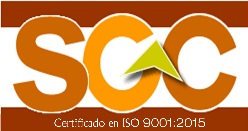 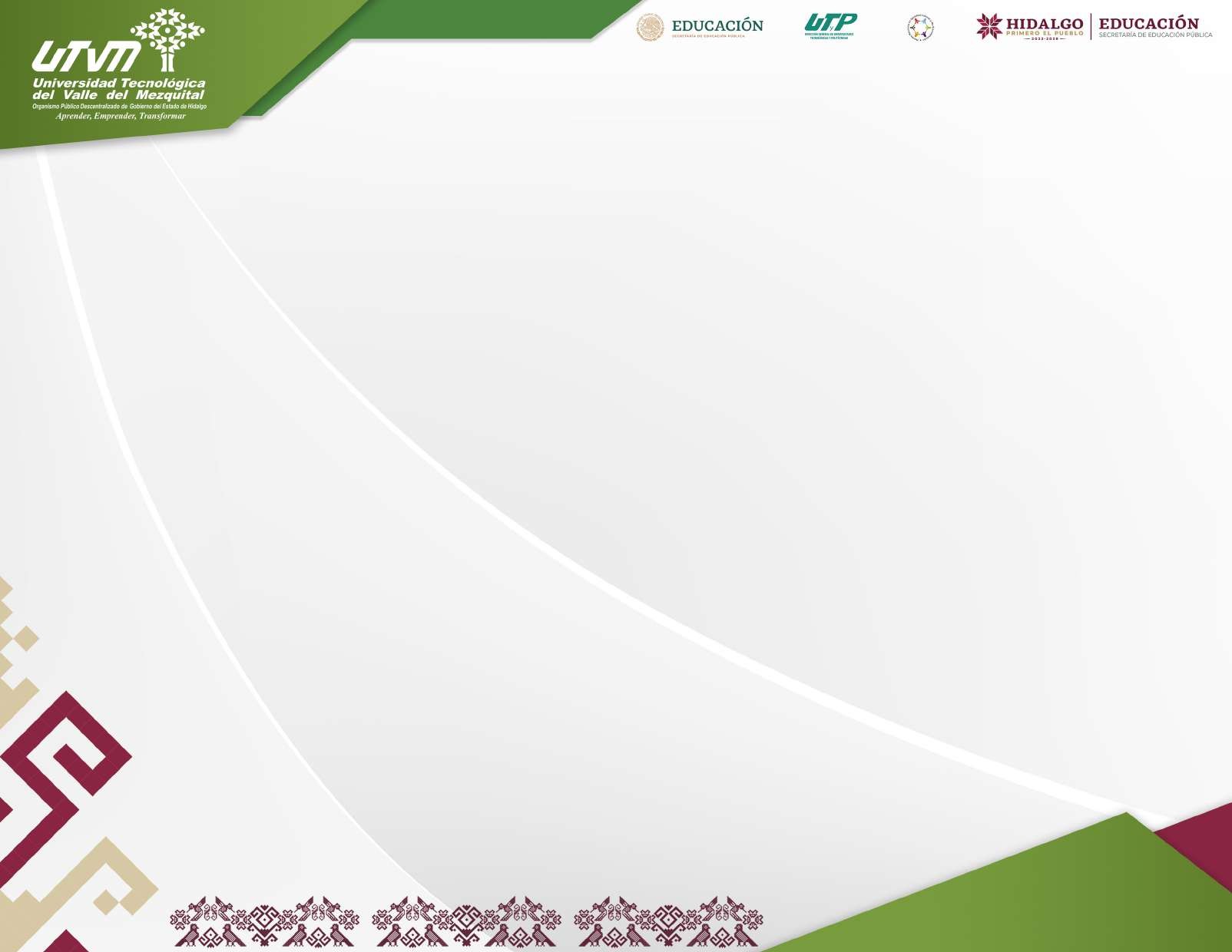 COMPARATIVO CUATRIMESTRAL INDICADOR  DE CALIDAD 
Eficiencia Terminal con Cohorte Generacional  nivel TSU 
Meta:50%
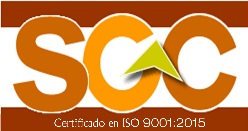 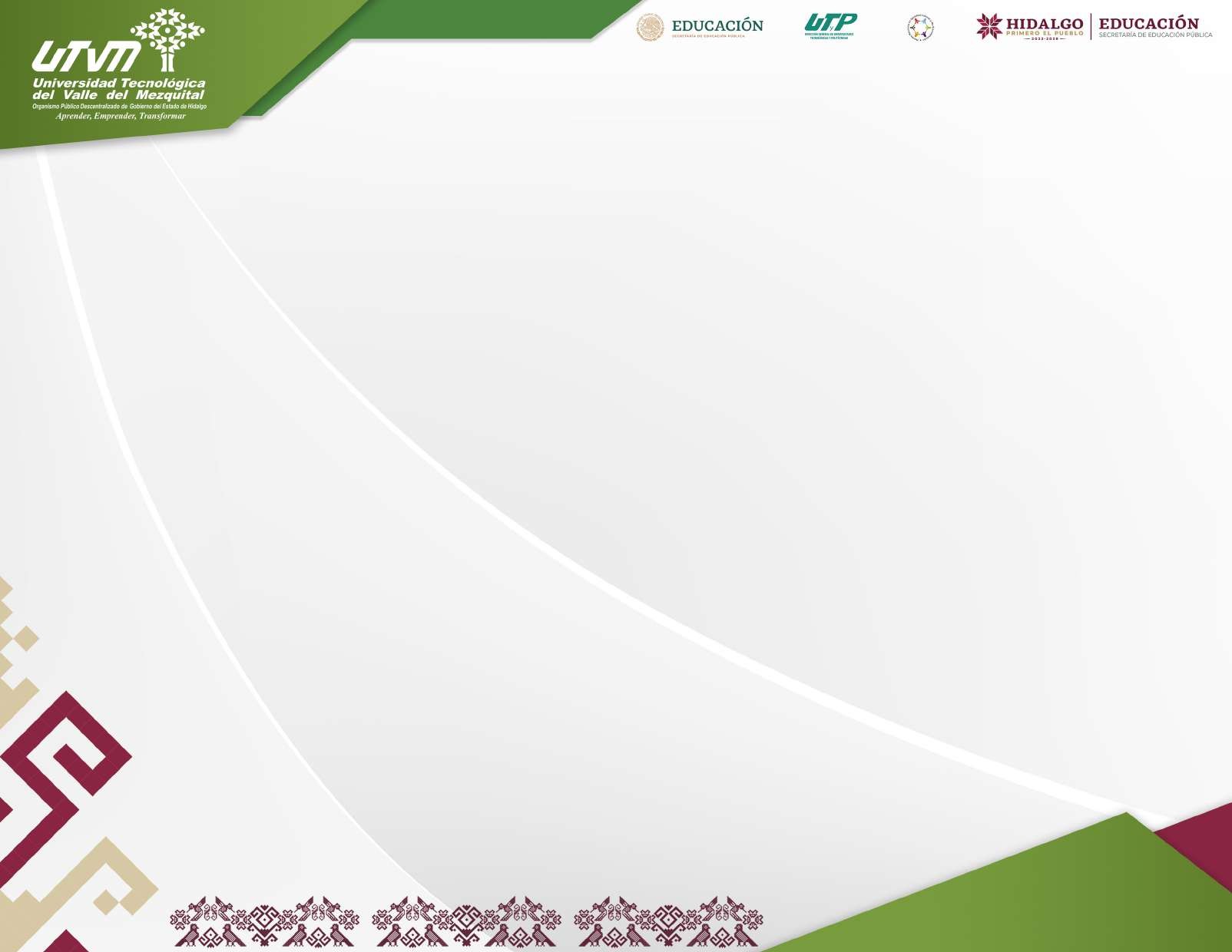 COMPARATIVO CUATRIMESTRAL INDICADOR  DE CALIDAD 
Eficiencia Terminal con Cohorte Generacional  nivel Ing./Lic.
Meta:50%
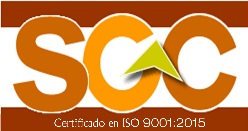 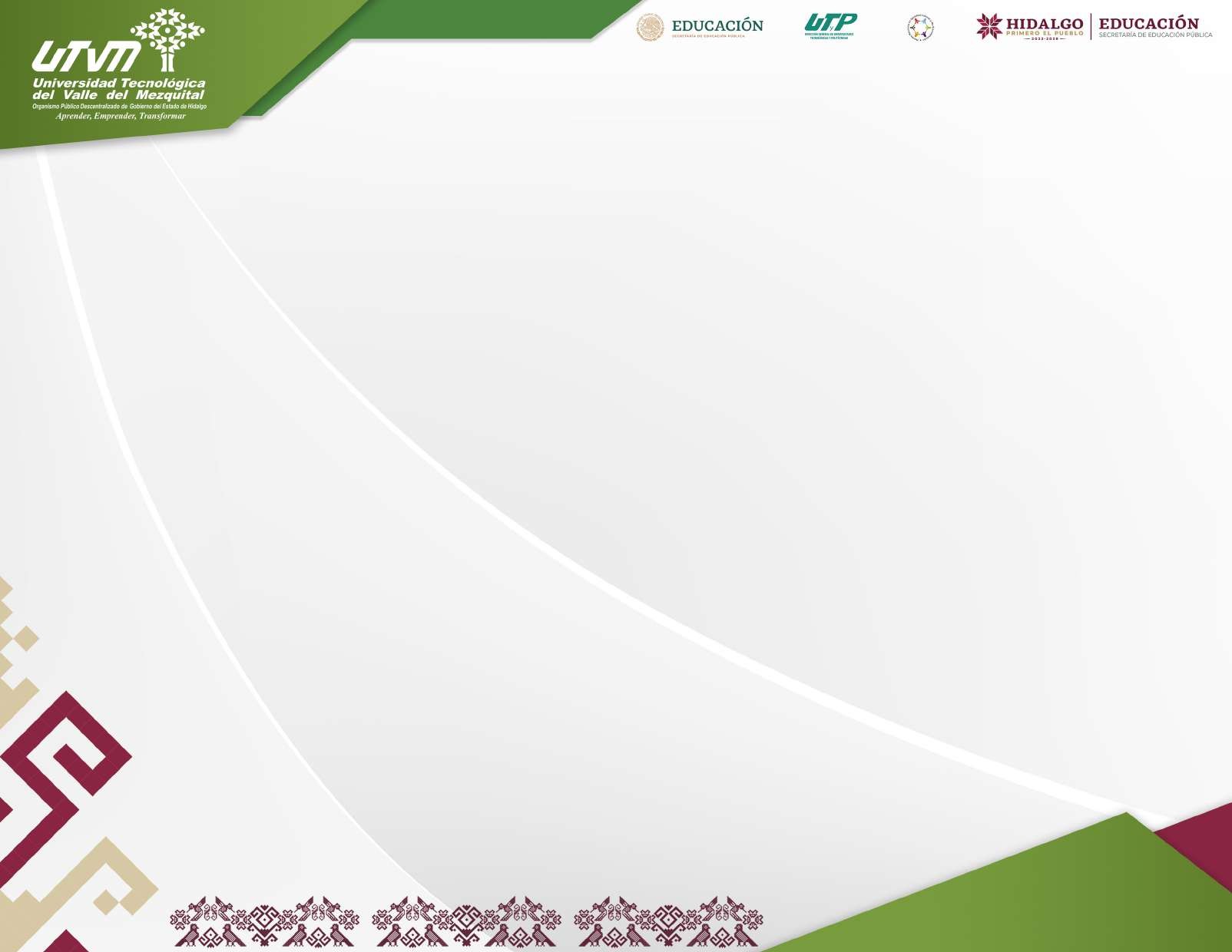 COMPARATIVO CUATRIMESTRAL INDICADOR  DE CALIDAD 
Eficiencia Terminal con Cohorte Generacional  nivel Ing./Lic.
Meta:50%
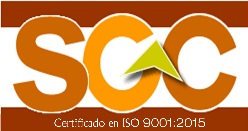 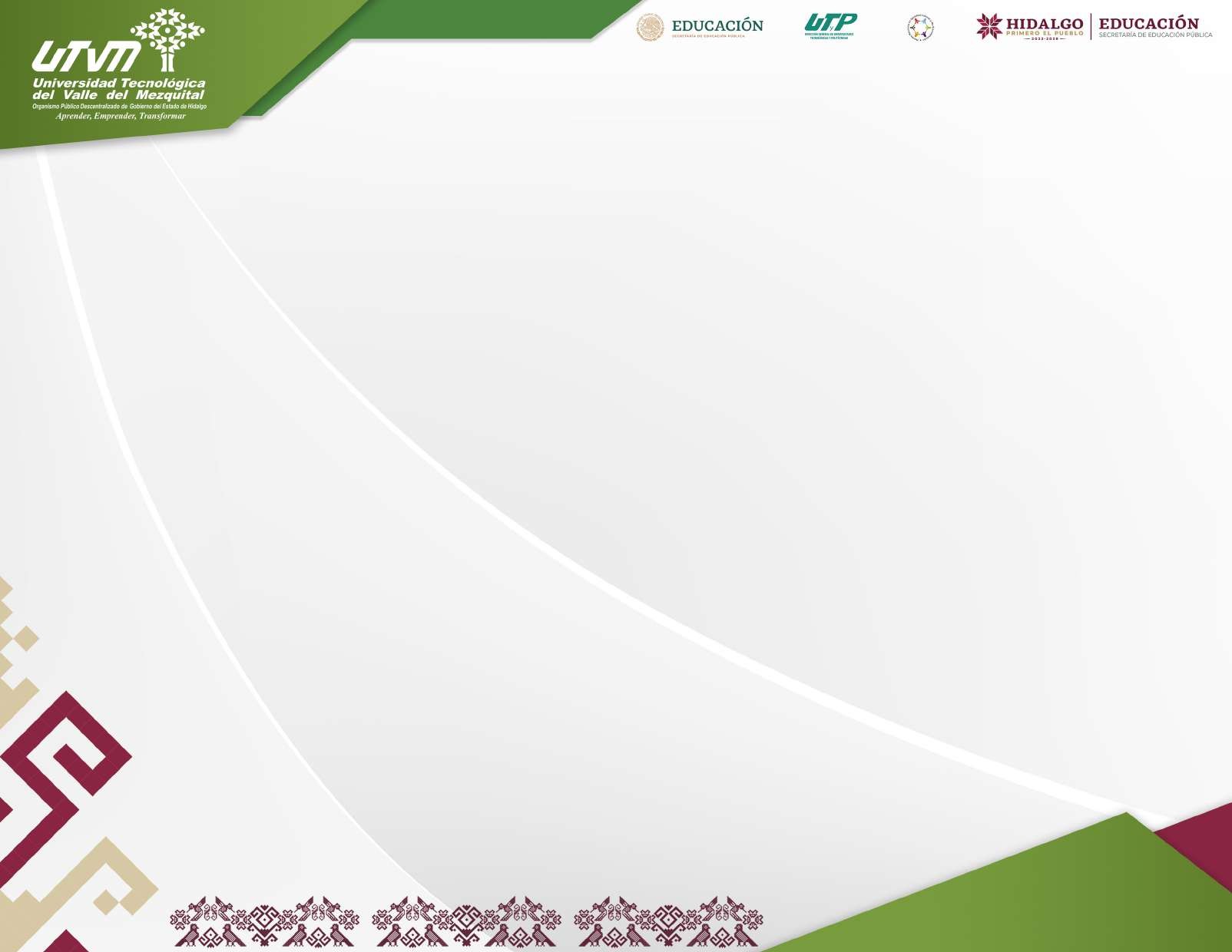 COMPARATIVO CUATRIMESTRAL INDICADOR  DE CALIDAD 
Promedio de Egreso con Cohorte Generacional nivel TSU 
Meta: 8.0
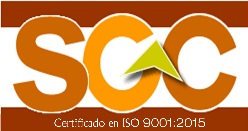 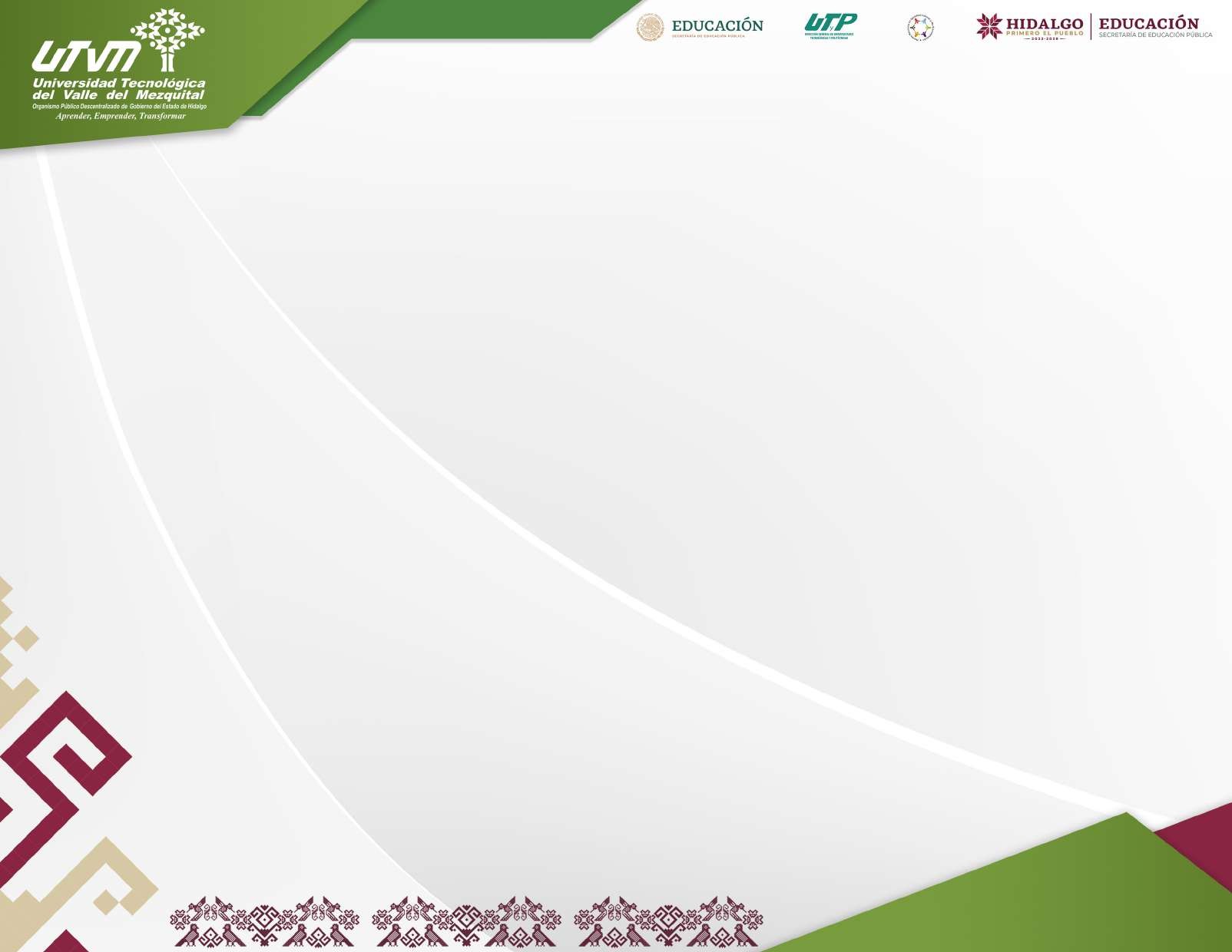 COMPARATIVO CUATRIMESTRAL INDICADOR  DE CALIDAD 
Promedio de Egreso con Cohorte Generacional nivel TSU 
Meta: 8.0
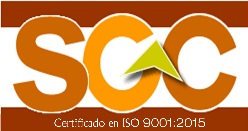 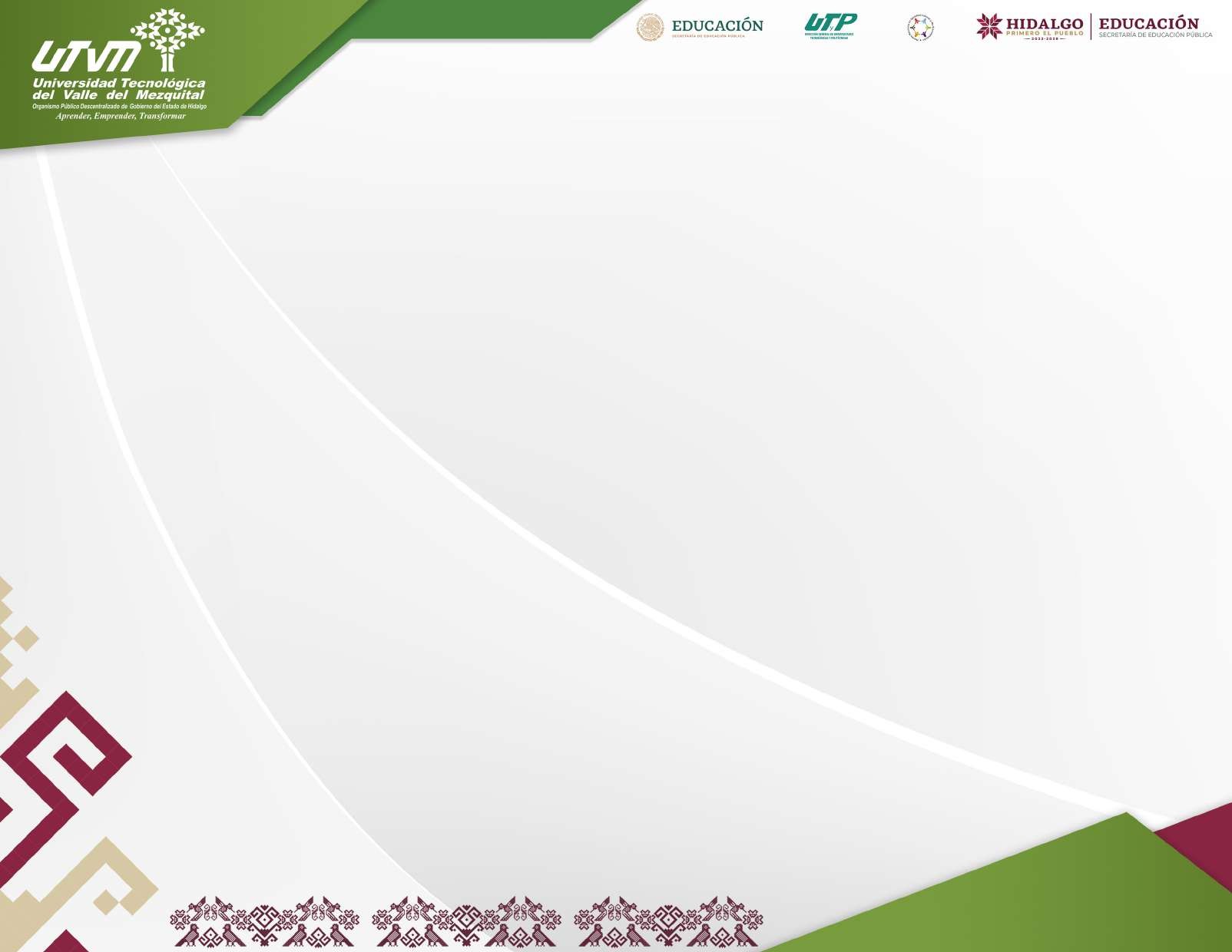 COMPARATIVO CUATRIMESTRAL INDICADOR  DE CALIDAD 
Promedio de Egreso con Cohorte Generacional nivel Ing./Lic. 
Meta: 8.0
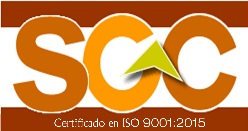 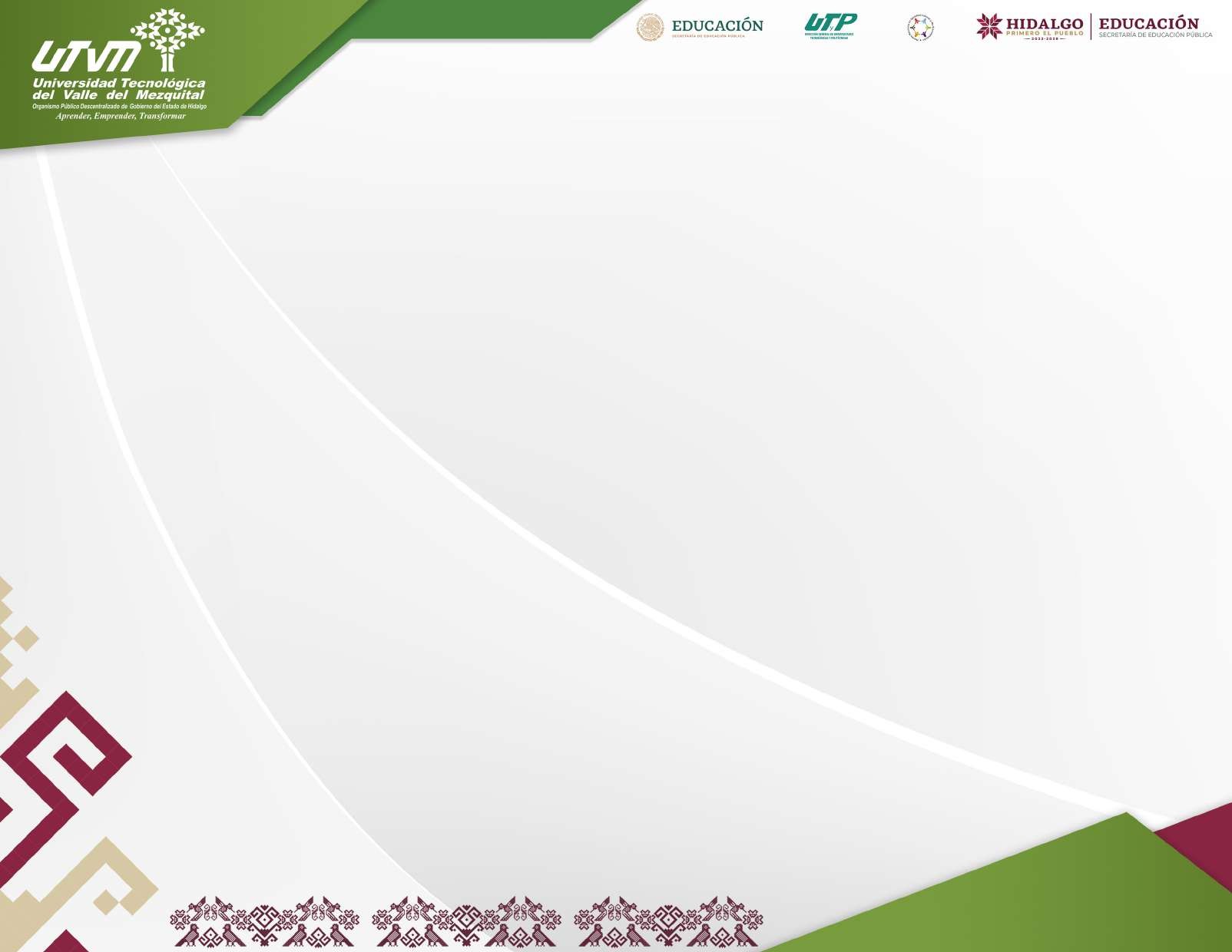 COMPARATIVO CUATRIMESTRAL INDICADOR  DE CALIDAD 
Promedio de Egreso con Cohorte Generacional nivel Ing./Lic. 
Meta: 8.0
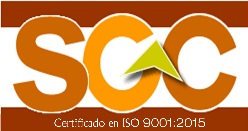 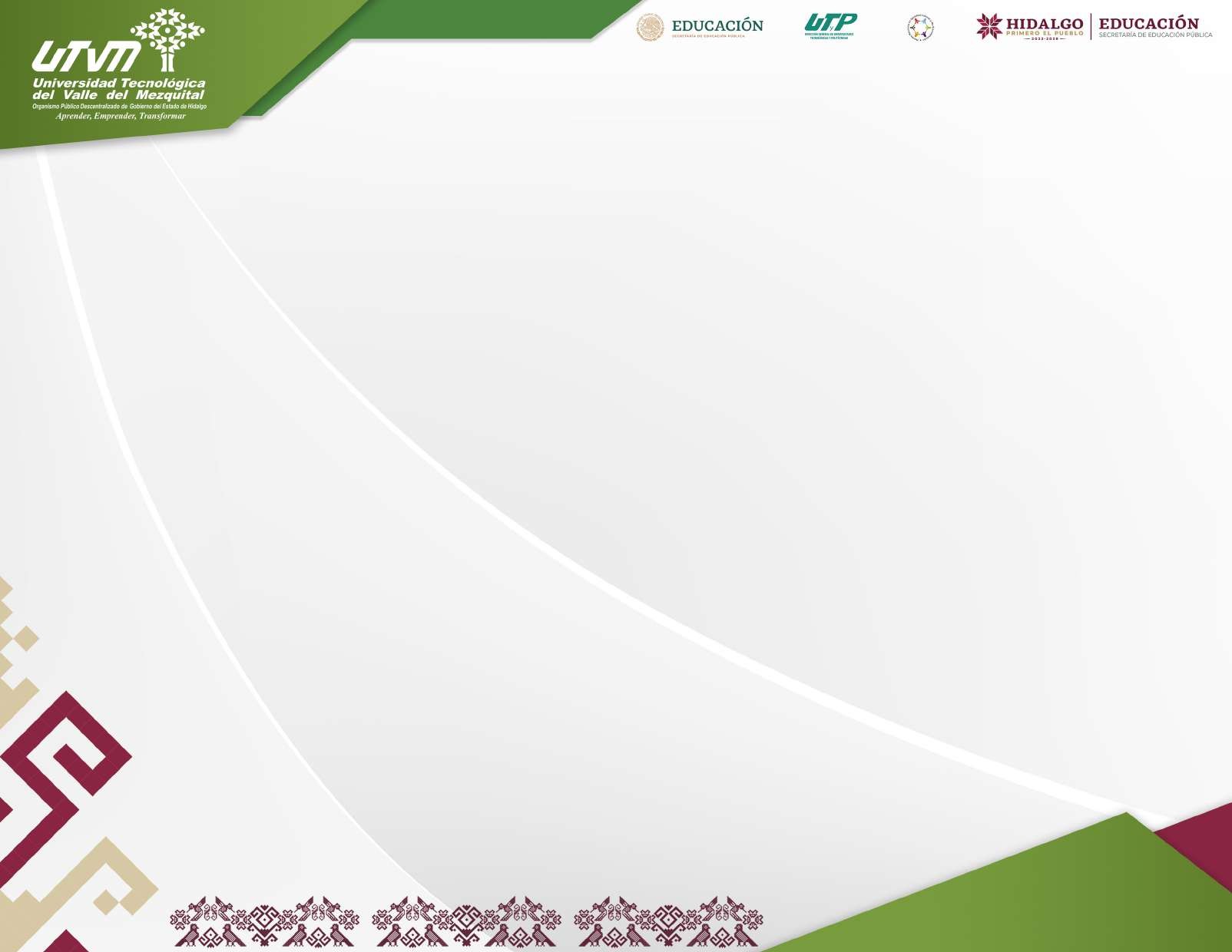 Resultados de EGETSU
Para no realizar la aplicación del EGETSU se pidió autorización al H. Consejo Directivo, teniendo la aprobación a través del Acuerdo SO/52/28
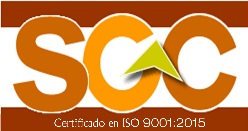 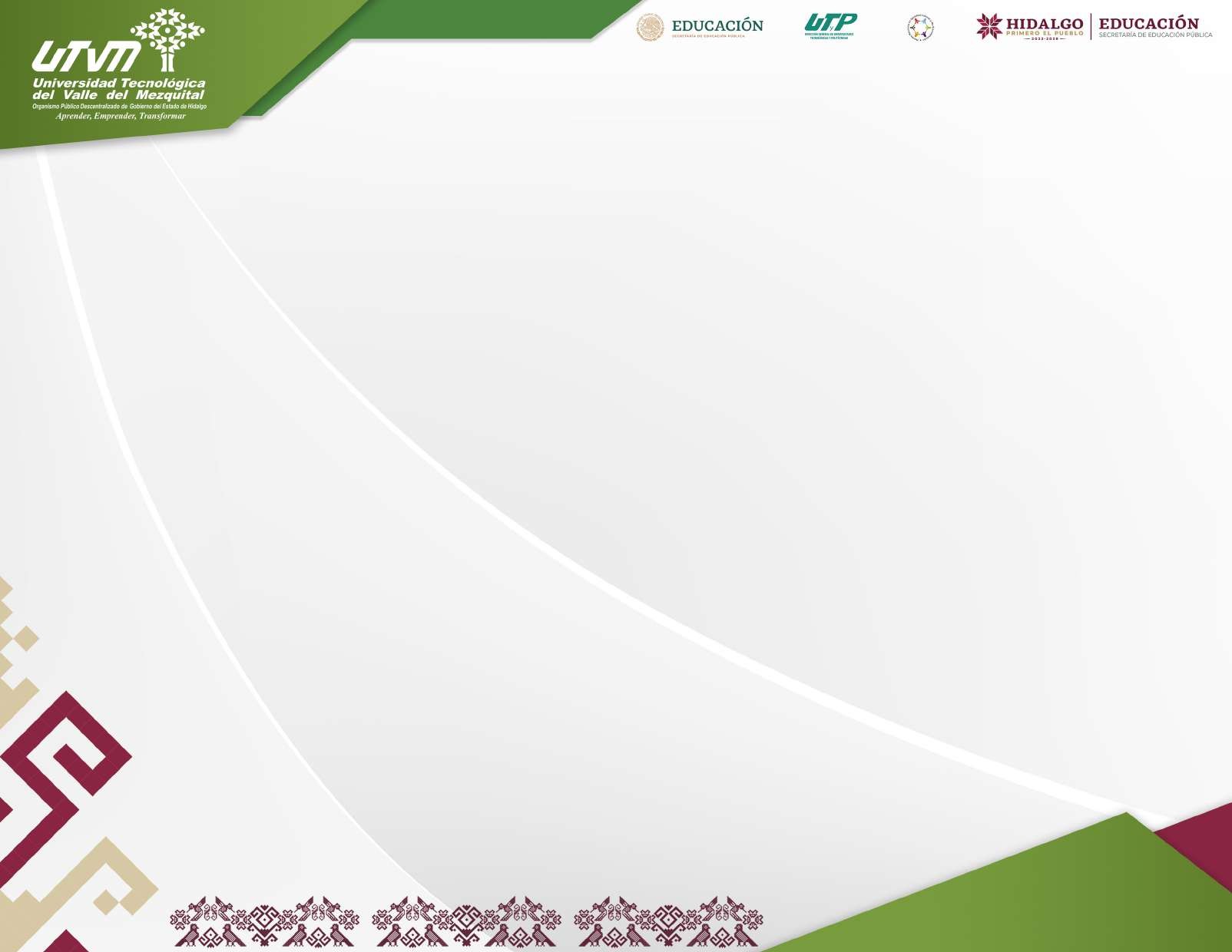 COMPARATIVO CUATRIMESTRAL INDICADOR  DE CALIDAD 
% de PTC con reconocimiento al Perfil Deseable por PRODEP 
Meta: 50%
NOTA: La próxima actualización será  realizada en 2024 debido a que no han dado los resultados de los PTC´s que están participando.
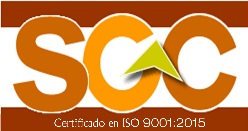 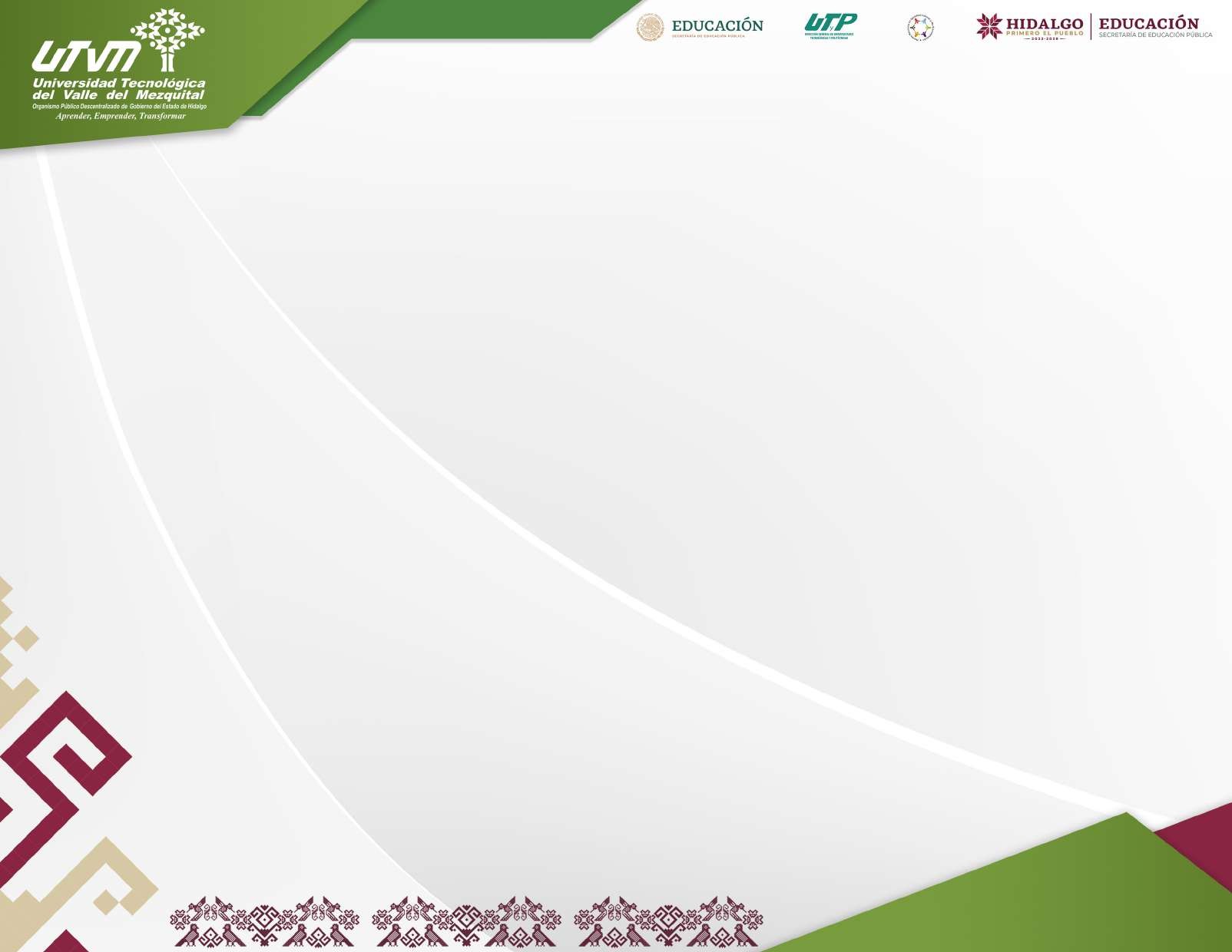 COMPARATIVO CUATRIMESTRAL INDICADOR  DE CALIDAD 
% de PTC con reconocimiento al Perfil Deseable por PRODEP 
Meta: 50%
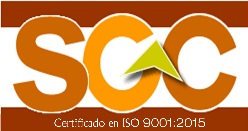 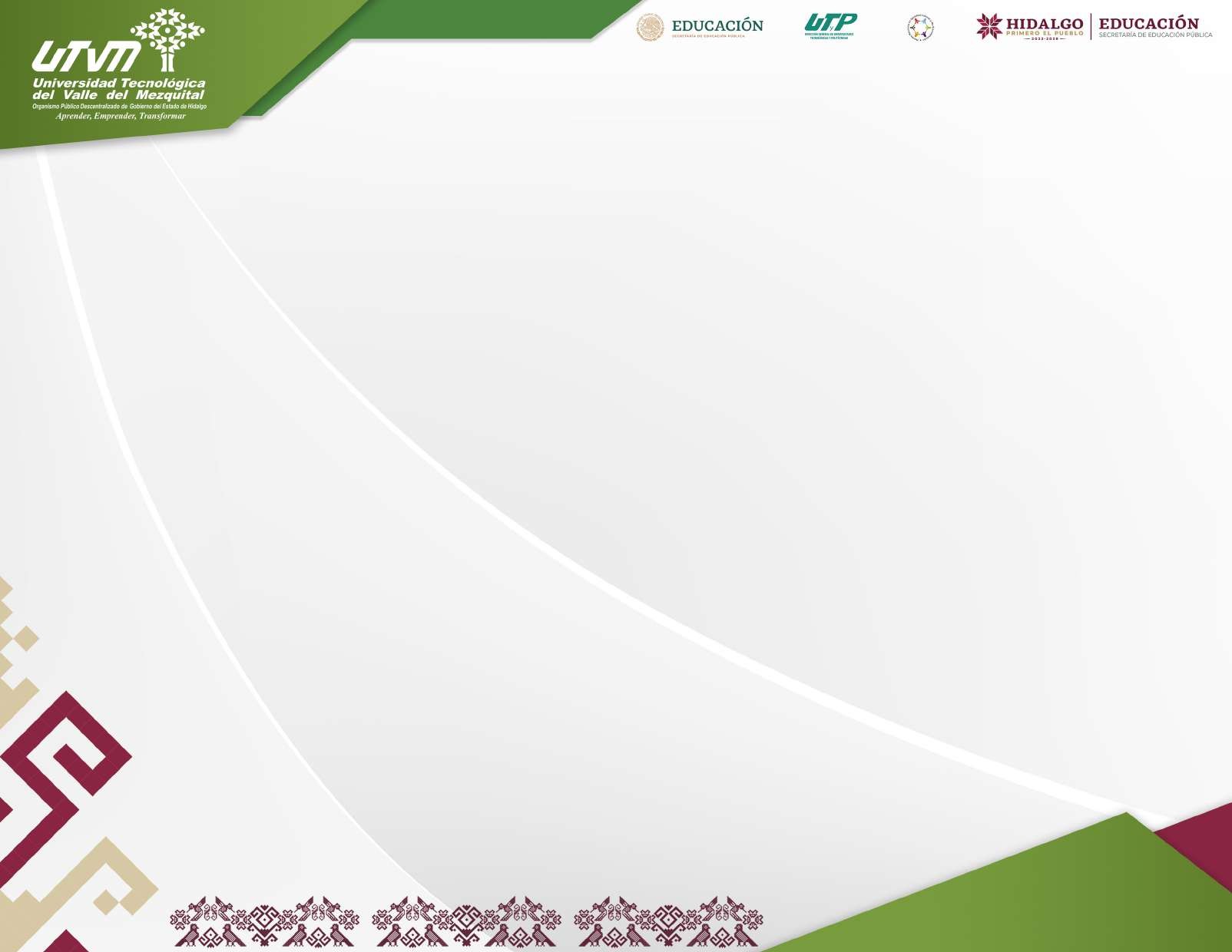 COMPARATIVO CUATRIMESTRAL INDICADOR  DE CALIDAD 
% de Planes de estudios actualizados Nivel TSU
Meta: 100%
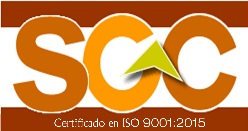 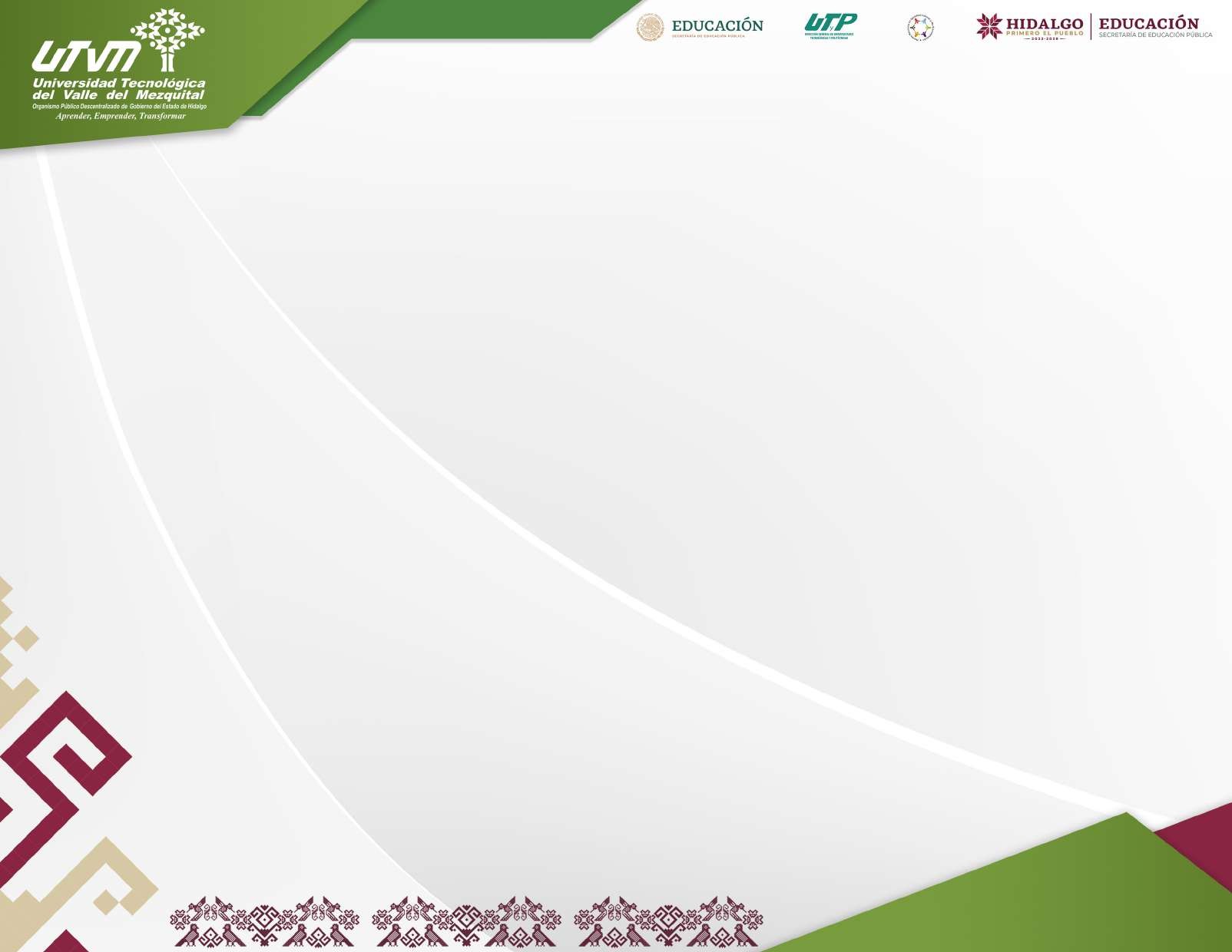 COMPARATIVO CUATRIMESTRAL INDICADOR  DE CALIDAD 
% de Planes de estudios actualizados Nivel Ing./Lic.
Meta: 100%
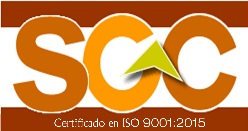 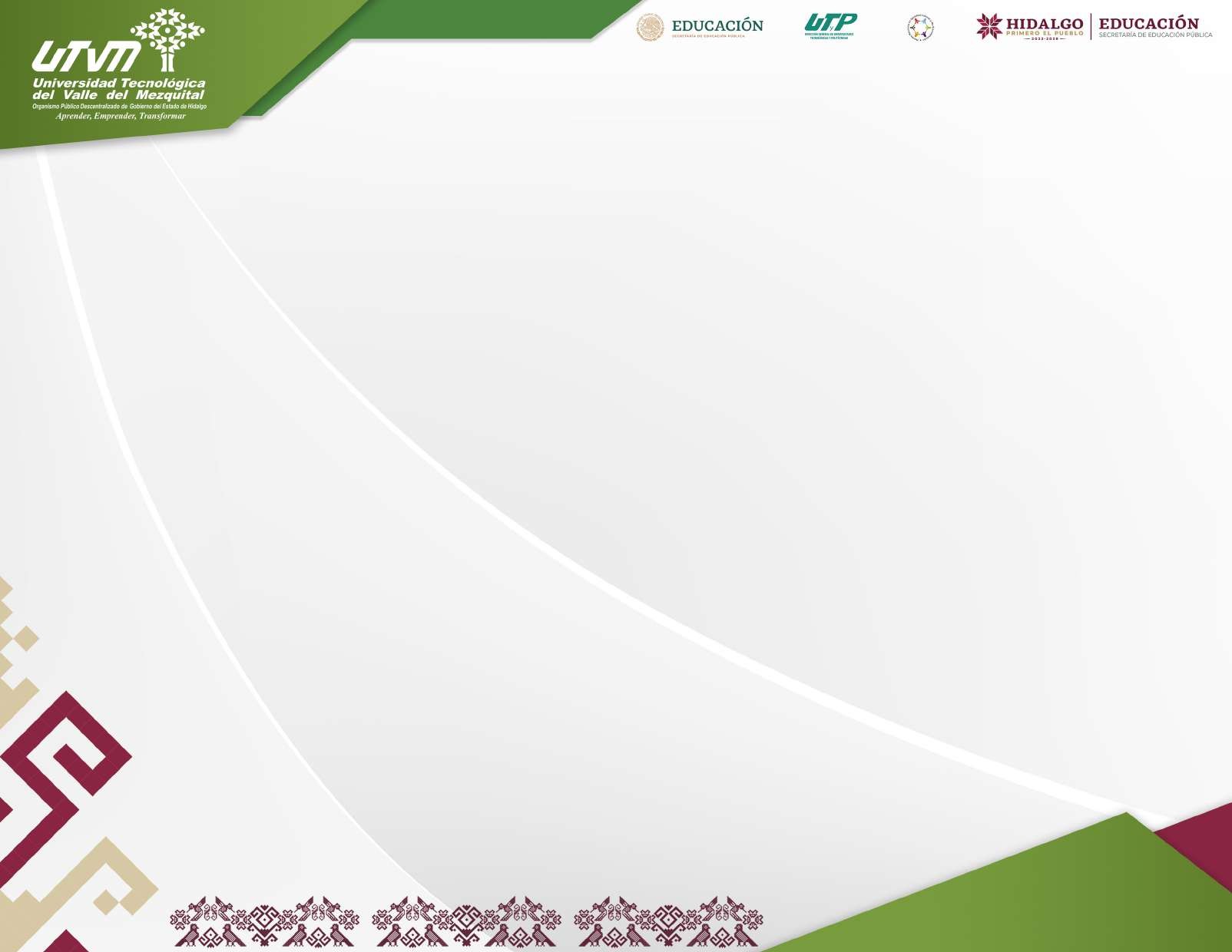 B. INDICADORES DE PROCESO
Porcentaje de PTC con adecuada distribución académica
Porcentaje de PA con 25 horas o menos totales académicas
Promedios cuatrimestrales por grupo
Cumplimiento cuatrimestral de Programas de Estudio
% de terminación de Estadías.
% de empresas evaluadas.
% de docentes evaluados por estudiantes con calificación mayor o igual a 4.
% de personal académico con desempeño en gestión académico administrativo satisfactorio.
% de nuevo ingreso evaluados
Educación Continua
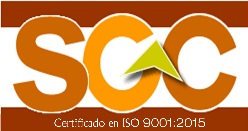 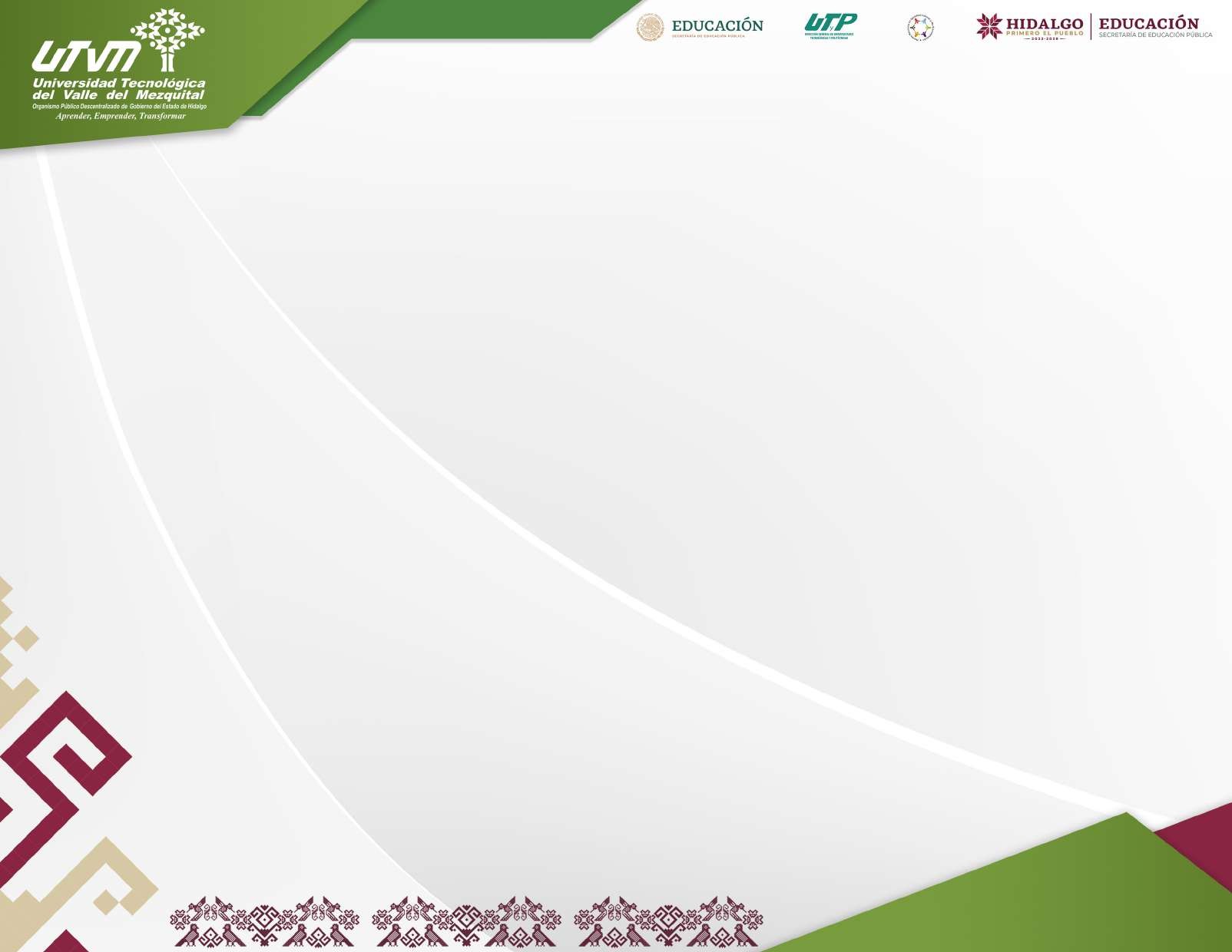 COMPARATIVO CUATRIMESTRAL INDICADOR  DE PROCESO                   % de PTC con adecuada distribución académica  
Meta: 100%
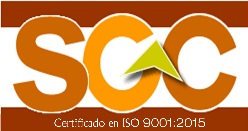 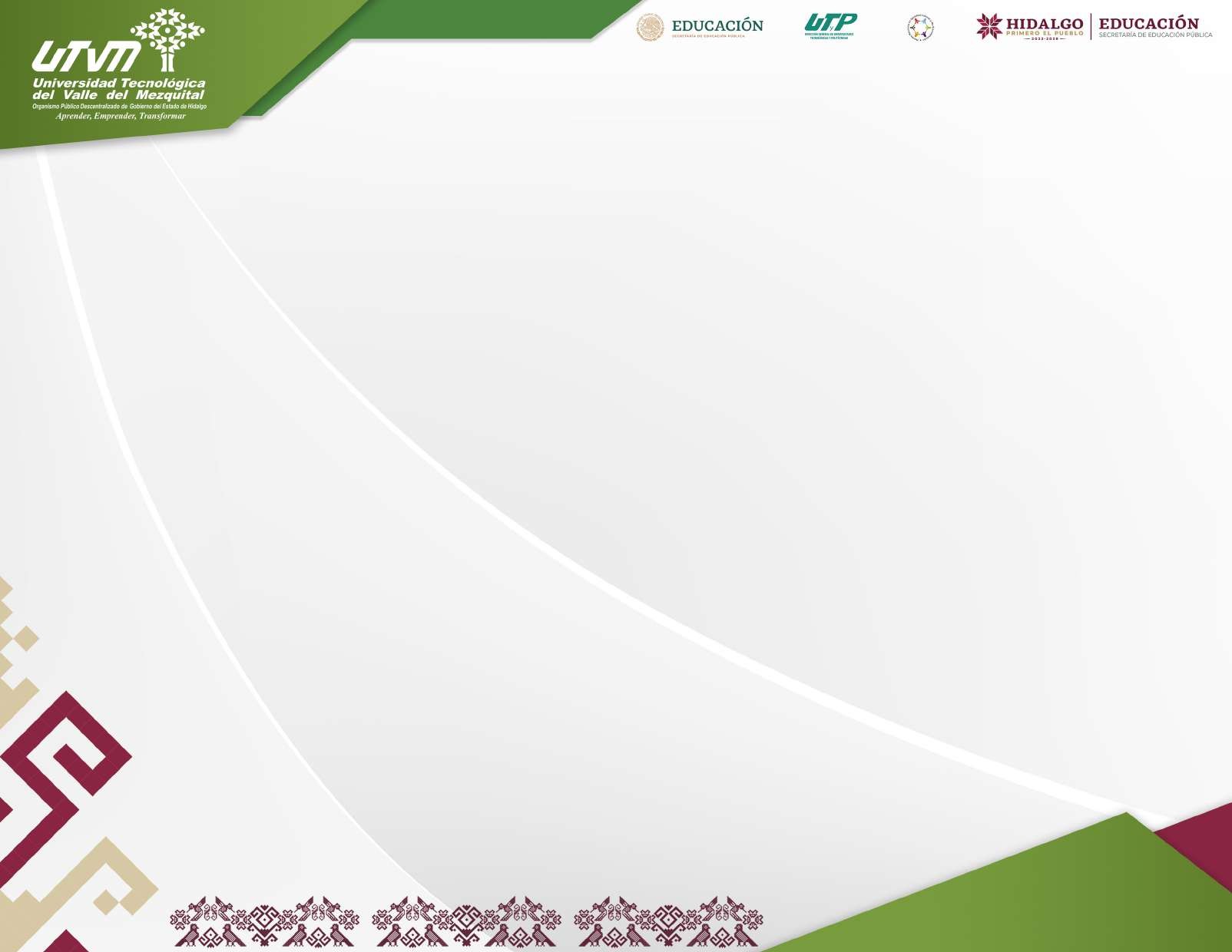 COMPARATIVO CUATRIMESTRAL INDICADOR  DE PROCESO                   % de PA con adecuada distribución académica  
Meta: 100%
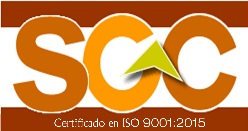 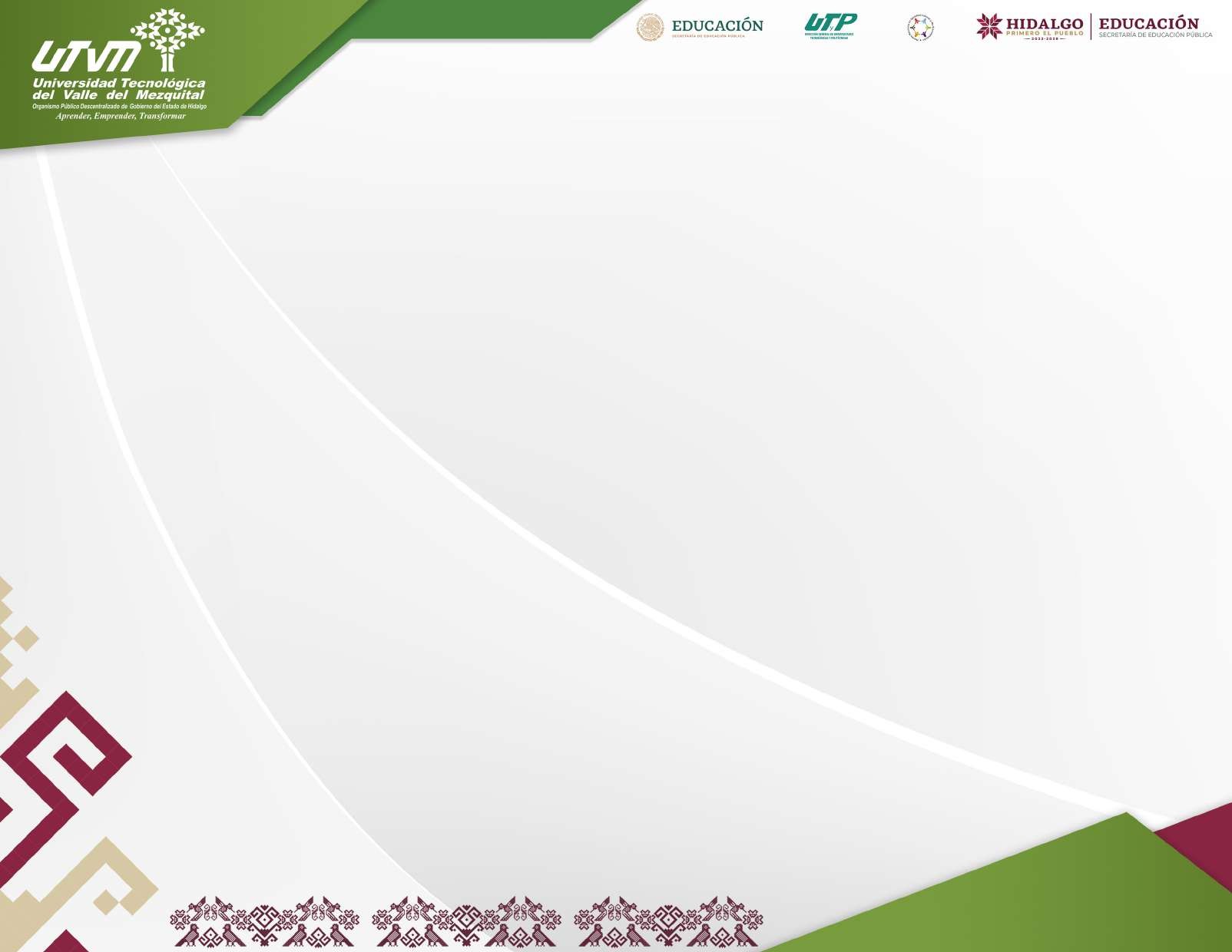 COMPARATIVO CUATRIMESTRAL INDICADOR  DE PROCESO                   Promedios cuatrimestrales por grupo nivel TSU 
Meta: 8.0
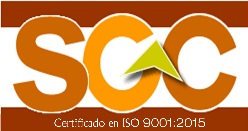 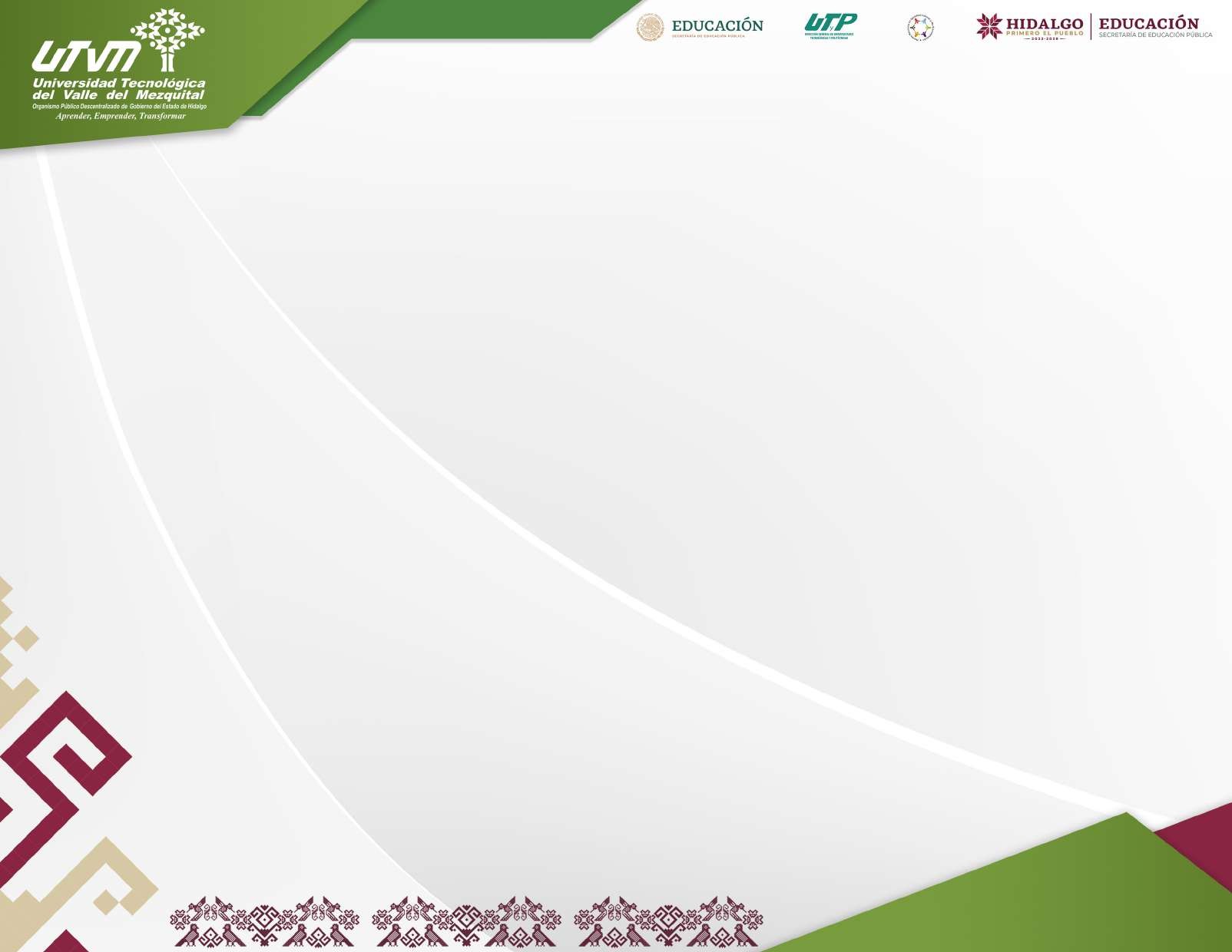 COMPARATIVO CUATRIMESTRAL INDICADOR  DE PROCESO                   Promedios cuatrimestrales por grupo nivel TSU 
Meta: 8.0
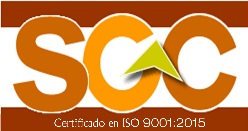 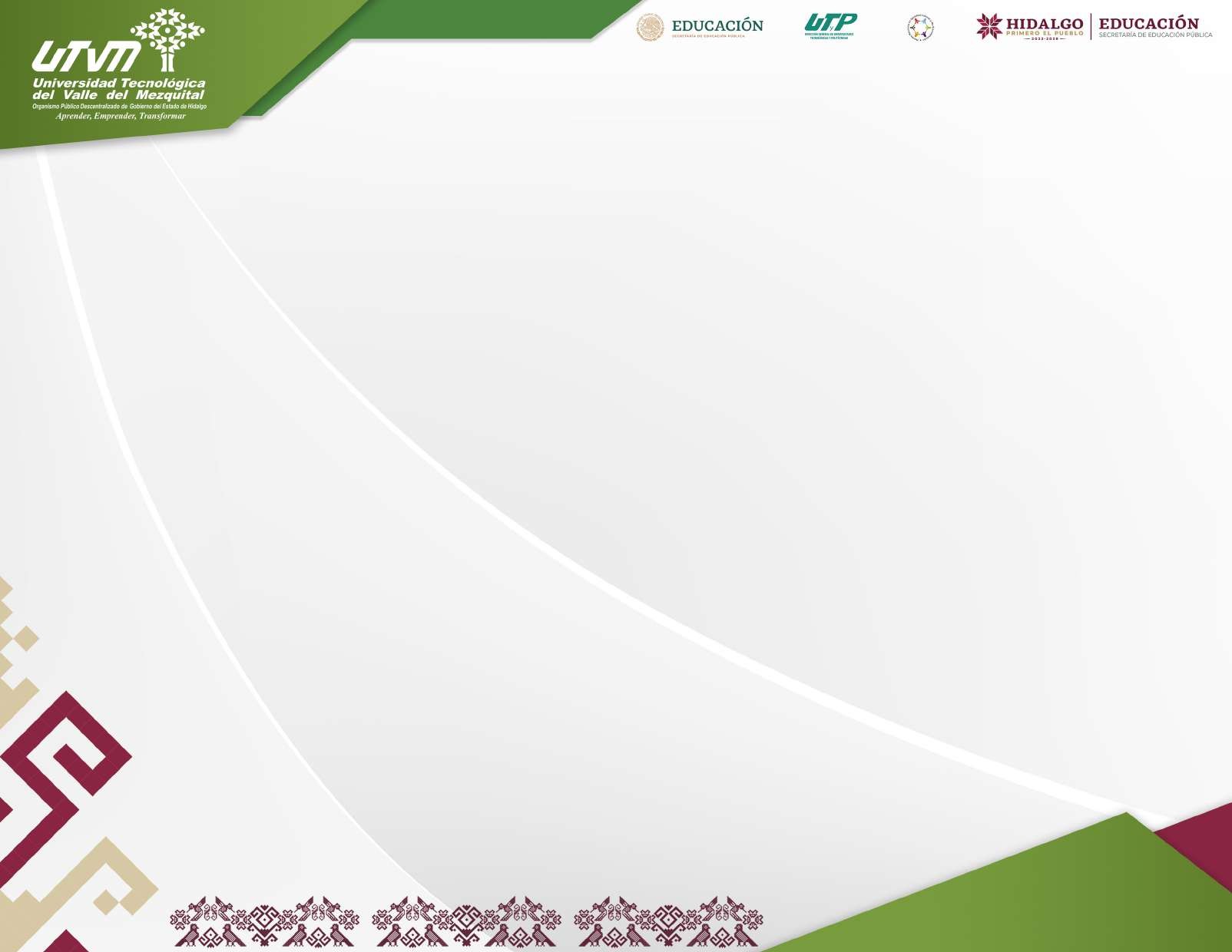 COMPARATIVO CUATRIMESTRAL INDICADOR  DE PROCESO                   Promedios cuatrimestrales por grupo nivel Ing./Lic. 
Meta: 8.0
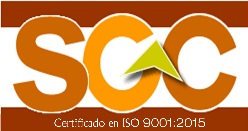 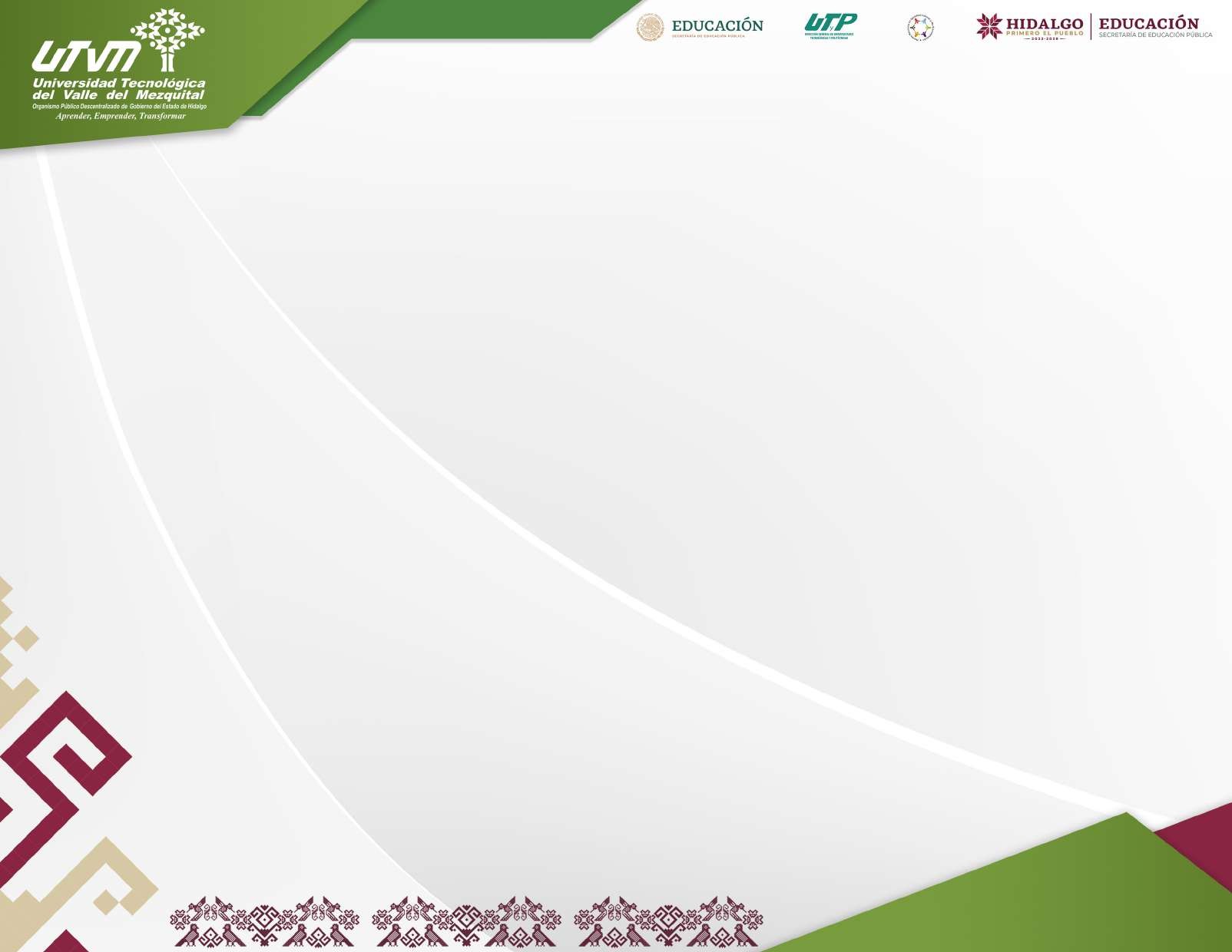 COMPARATIVO CUATRIMESTRAL INDICADOR  DE PROCESO                   Promedios cuatrimestrales por grupo nivel Ing./Lic. 
Meta: 8.0
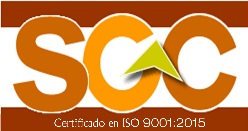 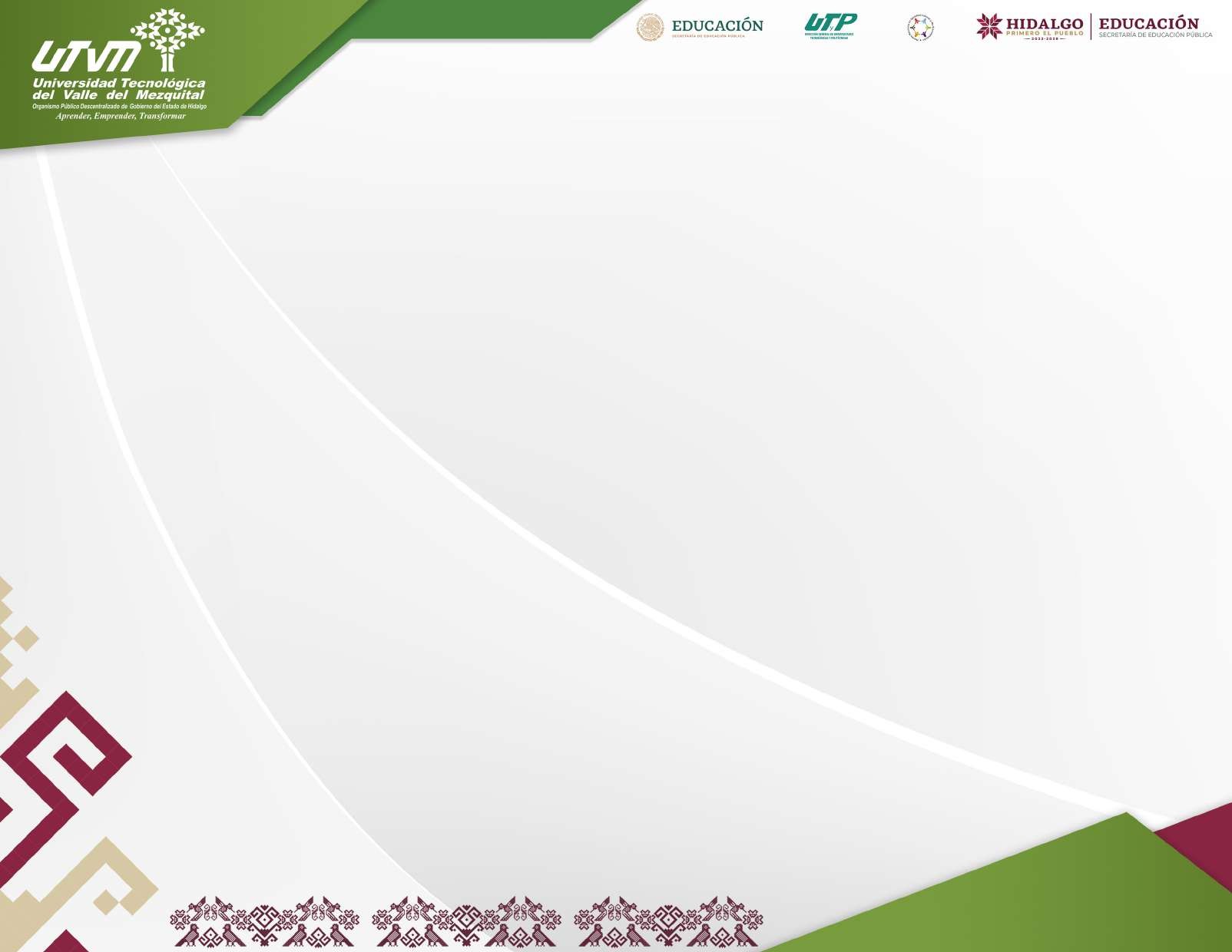 COMPARATIVO CUATRIMESTRAL INDICADOR  DE PROCESO                   Cumplimiento cuatrimestral de Programas de Estudio nivel TSU 
Meta: 95%
SIN INFORMACIÓN EN LA INTRANET
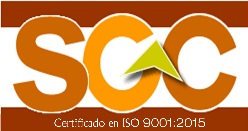 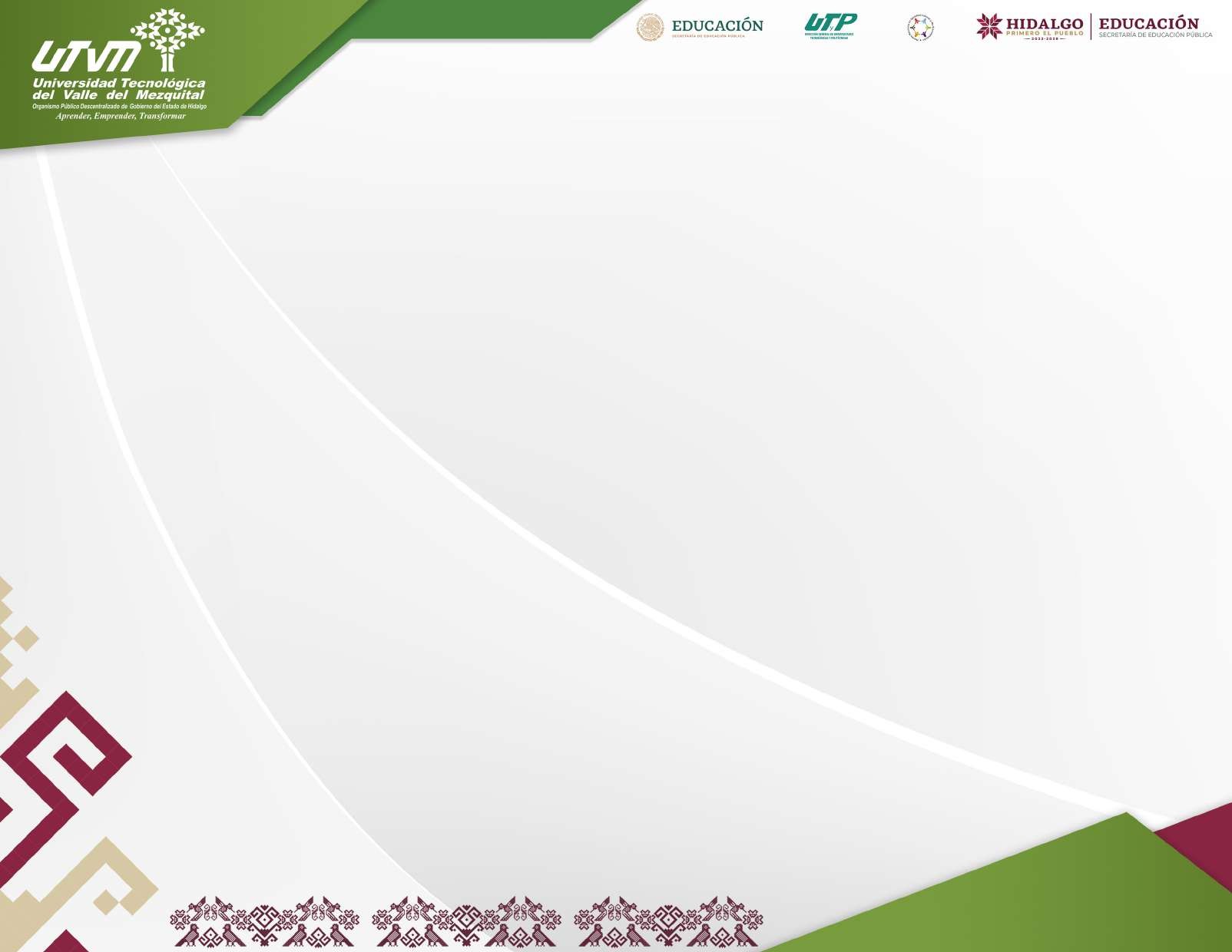 COMPARATIVO CUATRIMESTRAL INDICADOR  DE PROCESO                   Cumplimiento cuatrimestral de Programas de Estudio nivel TSU 
Meta: 95%
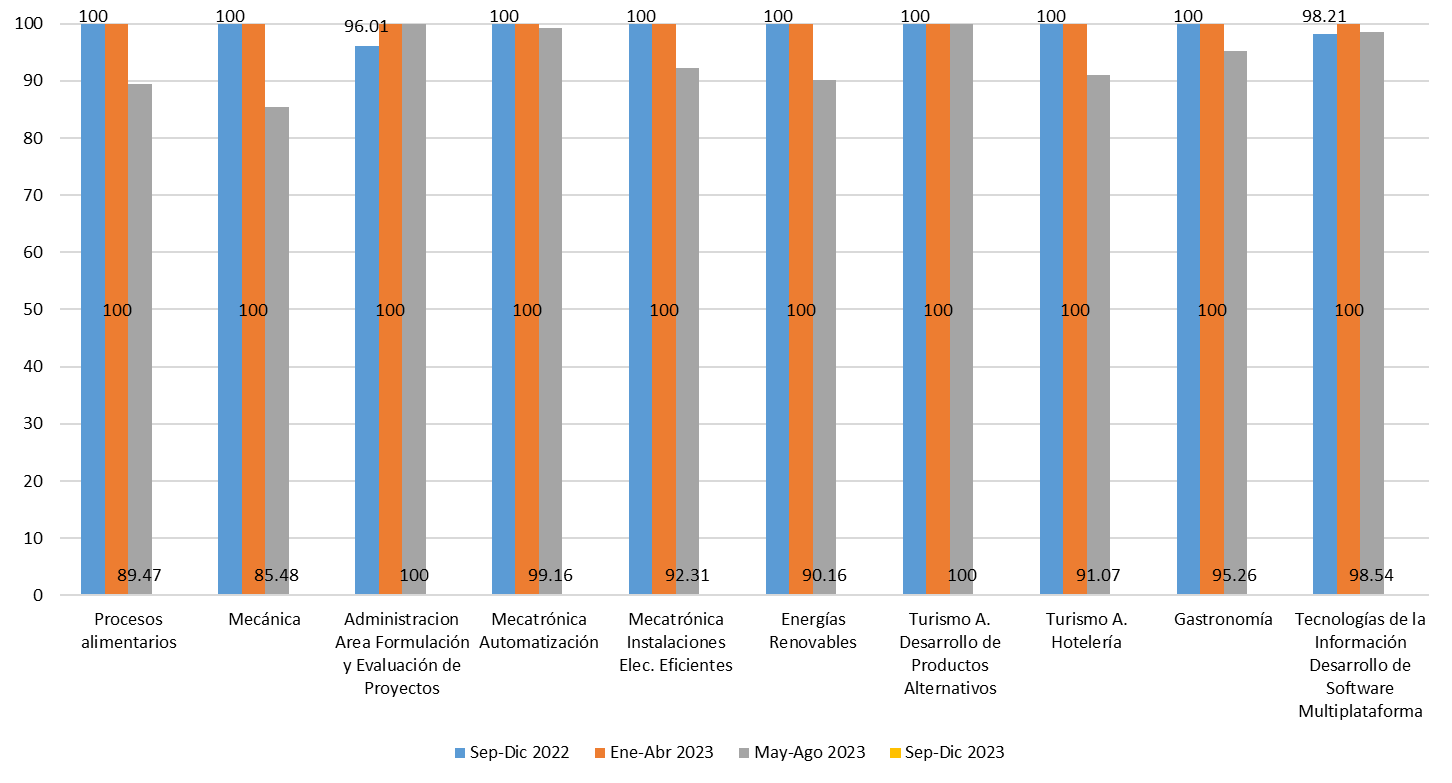 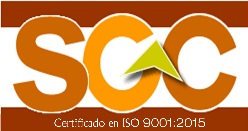 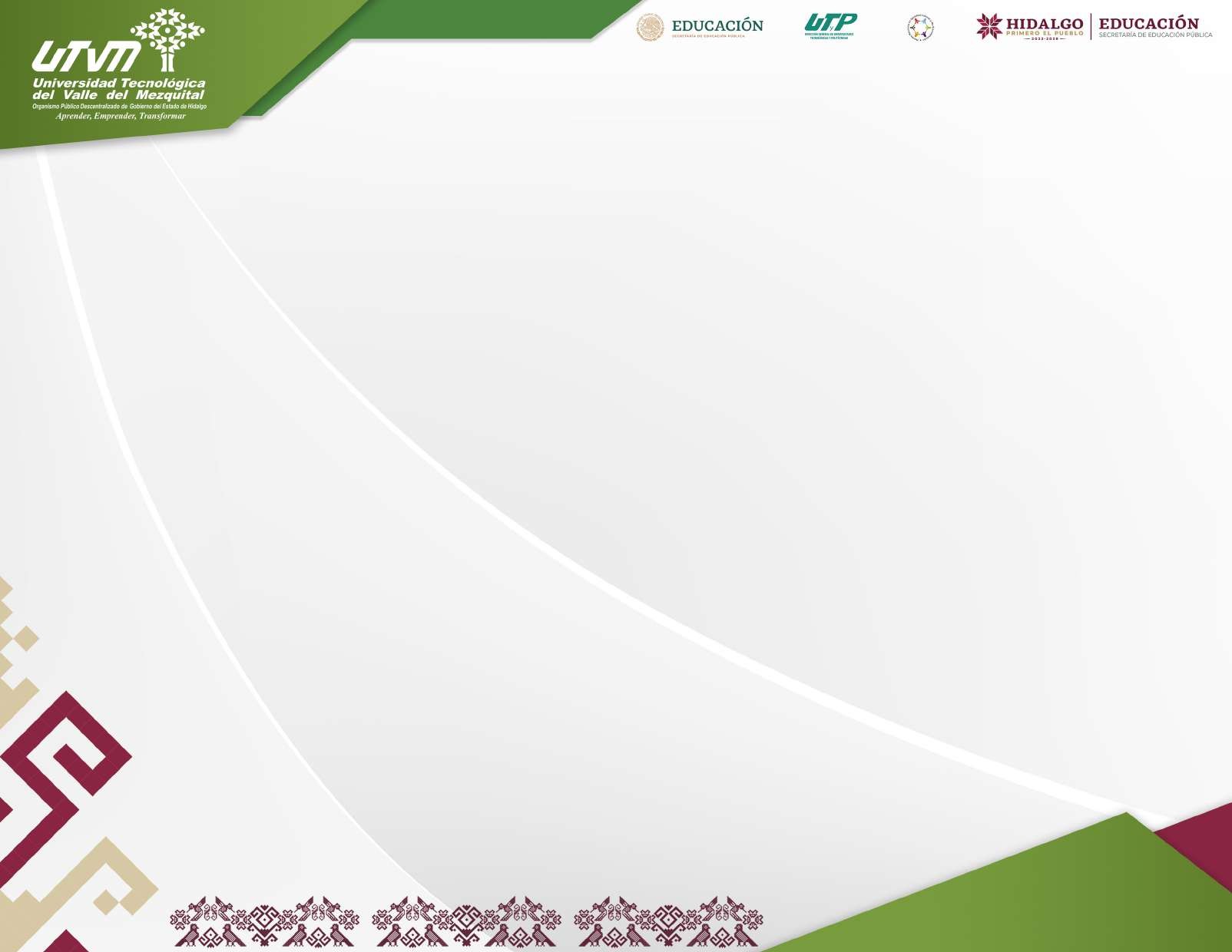 COMPARATIVO CUATRIMESTRAL INDICADOR  DE PROCESO                   Cumplimiento cuatrimestral de Programas de Estudio nivel Lic/Ing
Meta: 95%
SIN INFORMACIÓN EN LA INTRANET
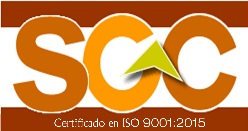 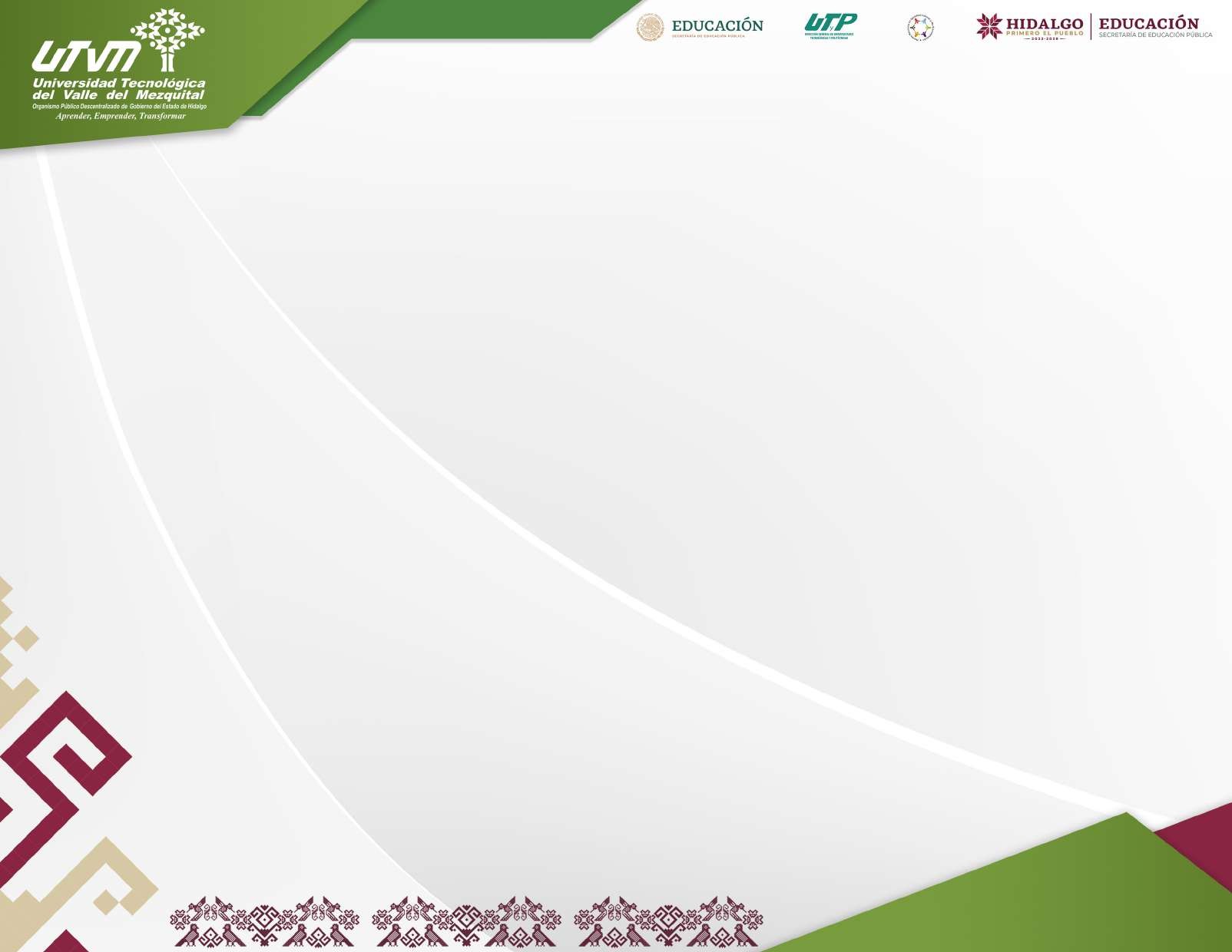 COMPARATIVO CUATRIMESTRAL INDICADOR  DE PROCESO                   Cumplimiento cuatrimestral de Programas de Estudio nivel Lic/Ing
Meta: 95%
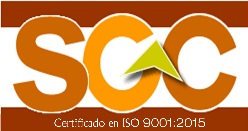 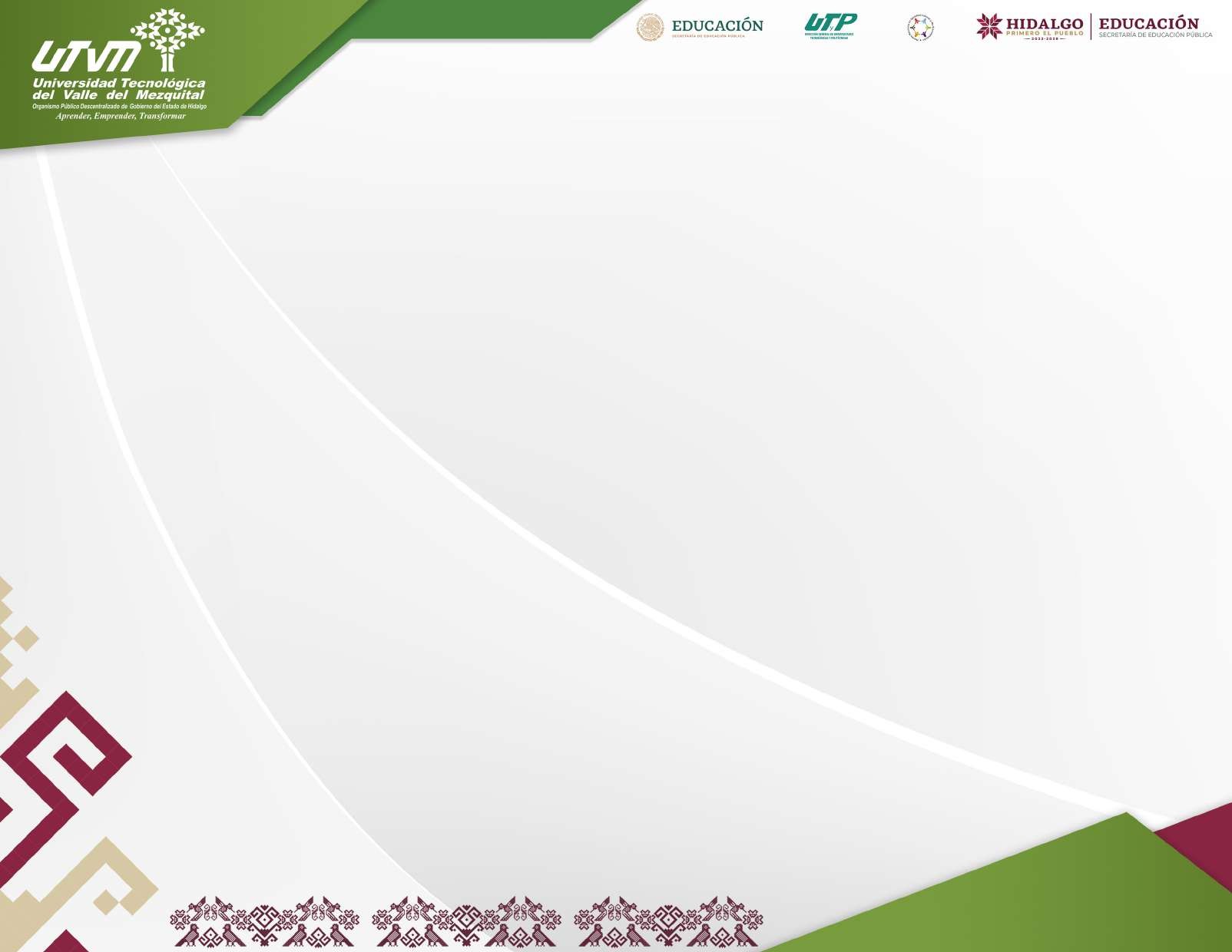 COMPARATIVO CUATRIMESTRAL INDICADOR  DE PROCESO                   Porcentaje de terminación de estadías nivel TSU 
Meta: 100%
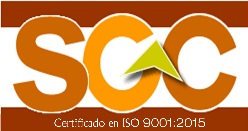 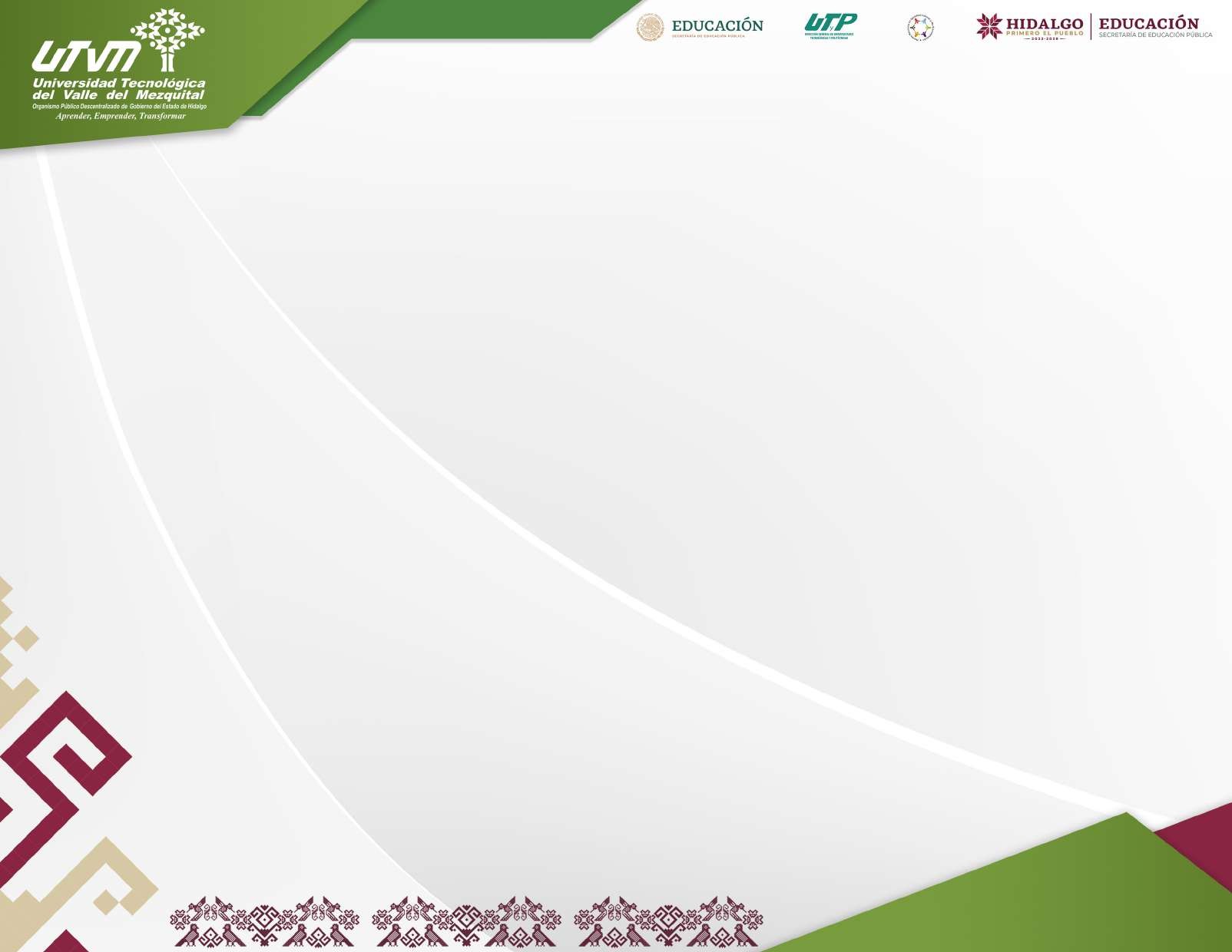 COMPARATIVO CUATRIMESTRAL INDICADOR  DE PROCESO                   Porcentaje de terminación de estadías nivel TSU 
Meta: 100%
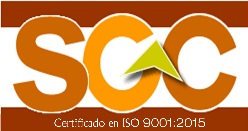 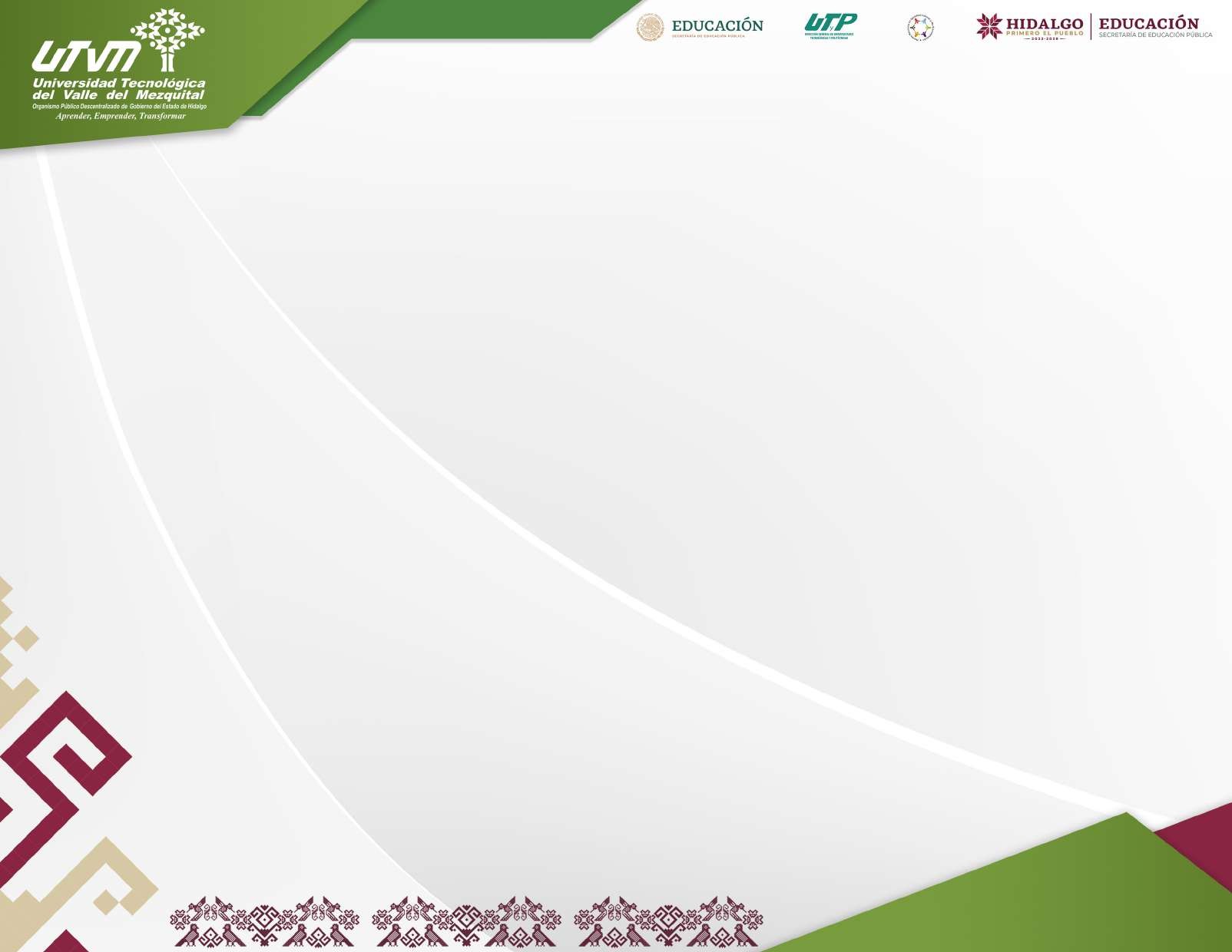 COMPARATIVO CUATRIMESTRAL INDICADOR  DE PROCESO                   Porcentaje de terminación de estadías nivel Ing./Lic. 
Meta: 100%
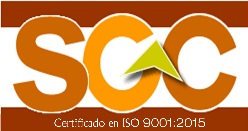 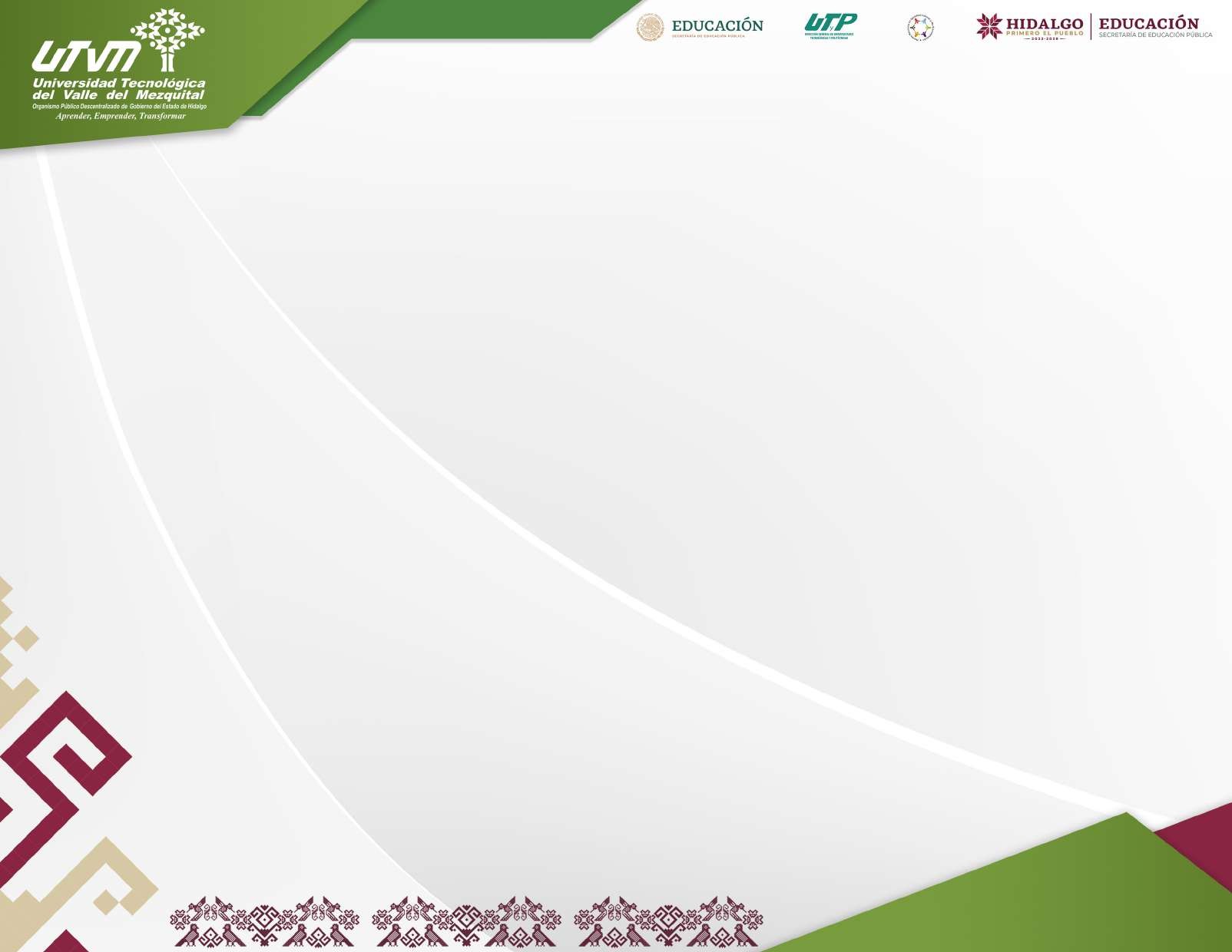 COMPARATIVO CUATRIMESTRAL INDICADOR  DE PROCESO                   Porcentaje de terminación de estadías nivel Ing./Lic. 
Meta: 100%
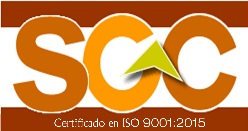 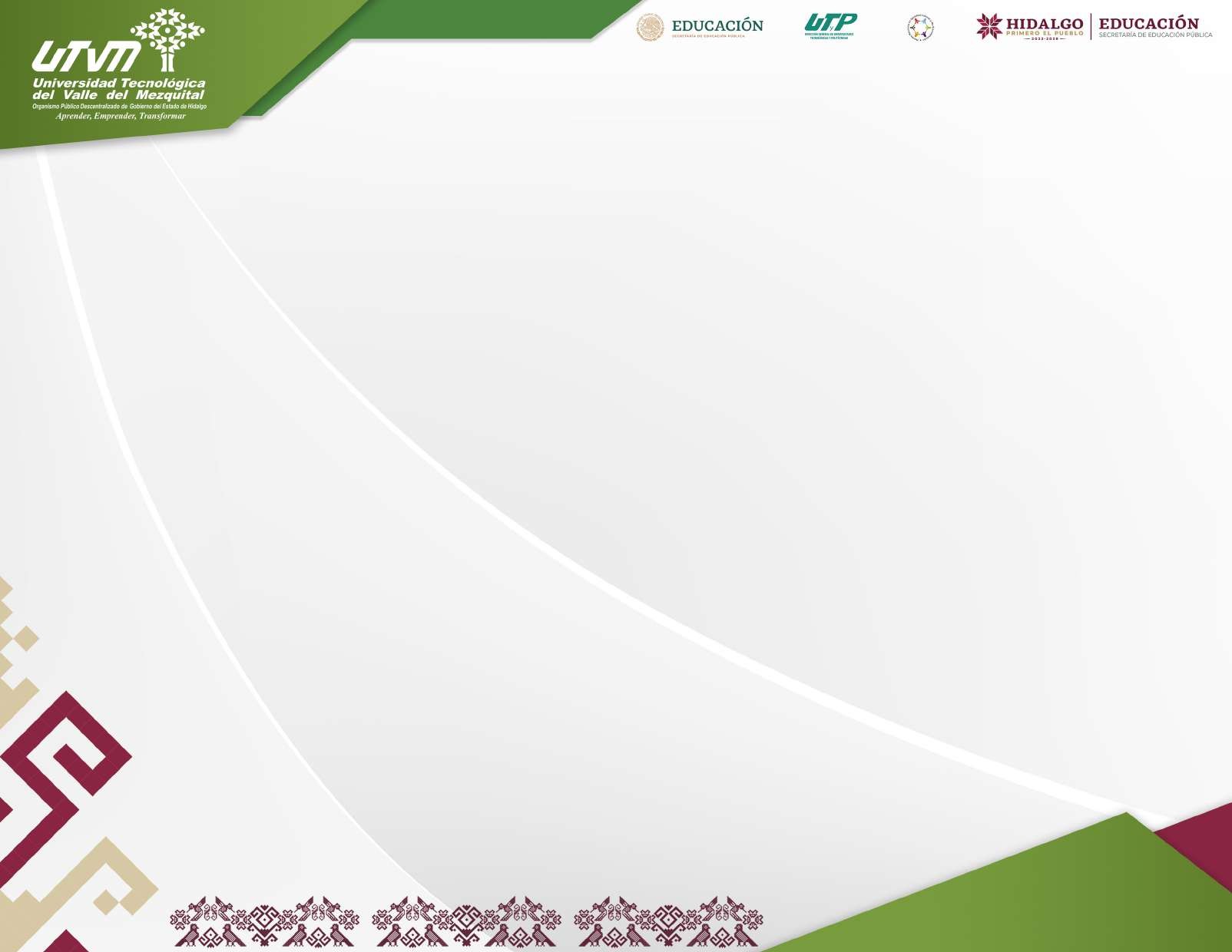 COMPARATIVO CUATRIMESTRAL INDICADOR  DE PROCESO                   Porcentaje de empresas evaluadas nivel TSU 
Meta: 100%
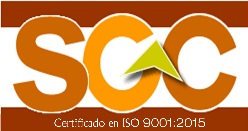 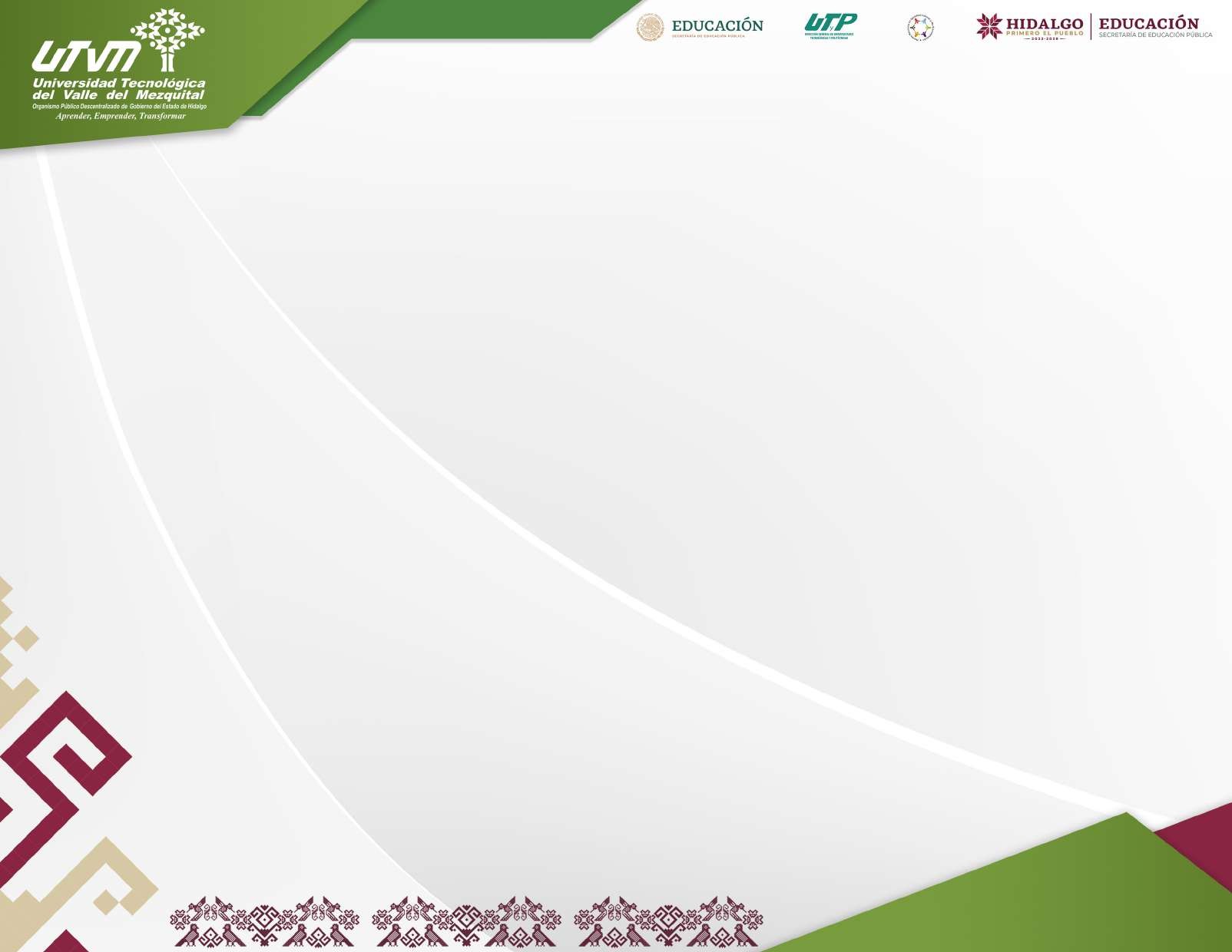 COMPARATIVO CUATRIMESTRAL INDICADOR  DE PROCESO                   Porcentaje de empresas evaluadas nivel Ing./Lic. 
Meta: 100%
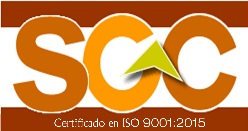 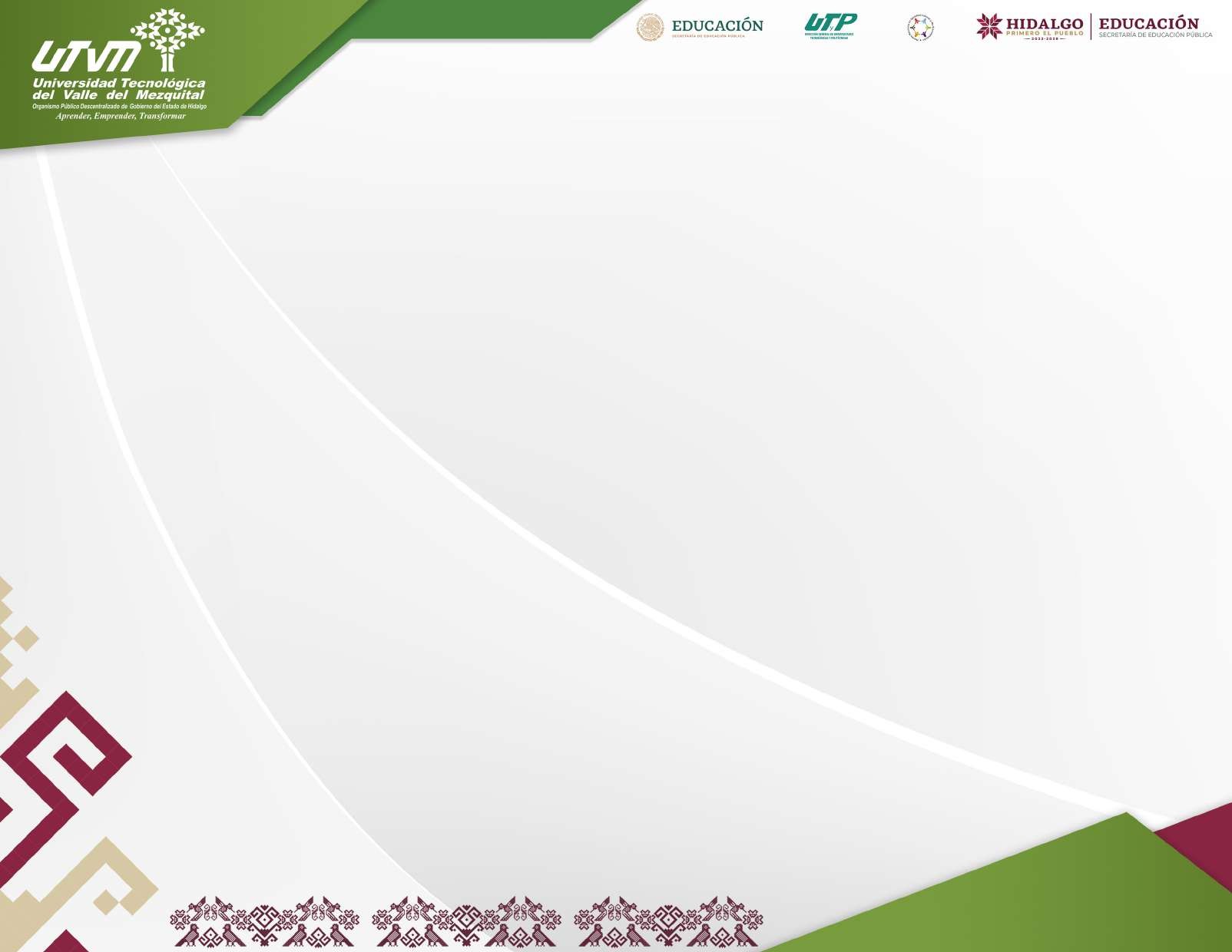 COMPARATIVO CUATRIMESTRAL INDICADOR  DE PROCESO                   % de docentes evaluados por los estudiantes 
con calificación igual o mayor a 4 Nivel TSU 
Meta:95%
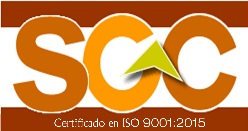 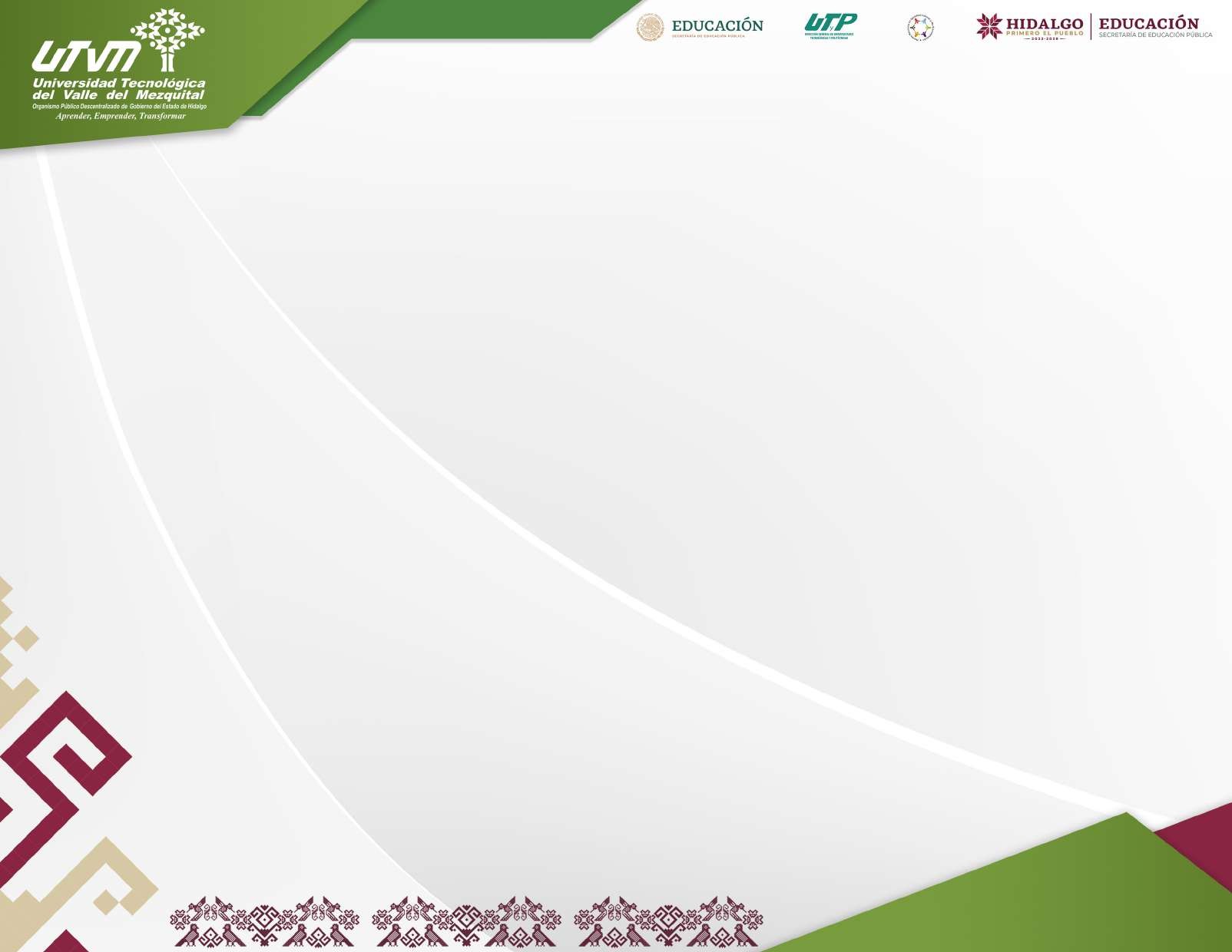 COMPARATIVO CUATRIMESTRAL INDICADOR  DE PROCESO                   % de docentes evaluados por los estudiantes 
con calificación igual o mayor a 4 Nivel Ing./Lic. 
Meta:95%
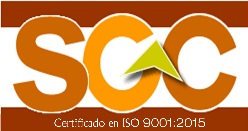 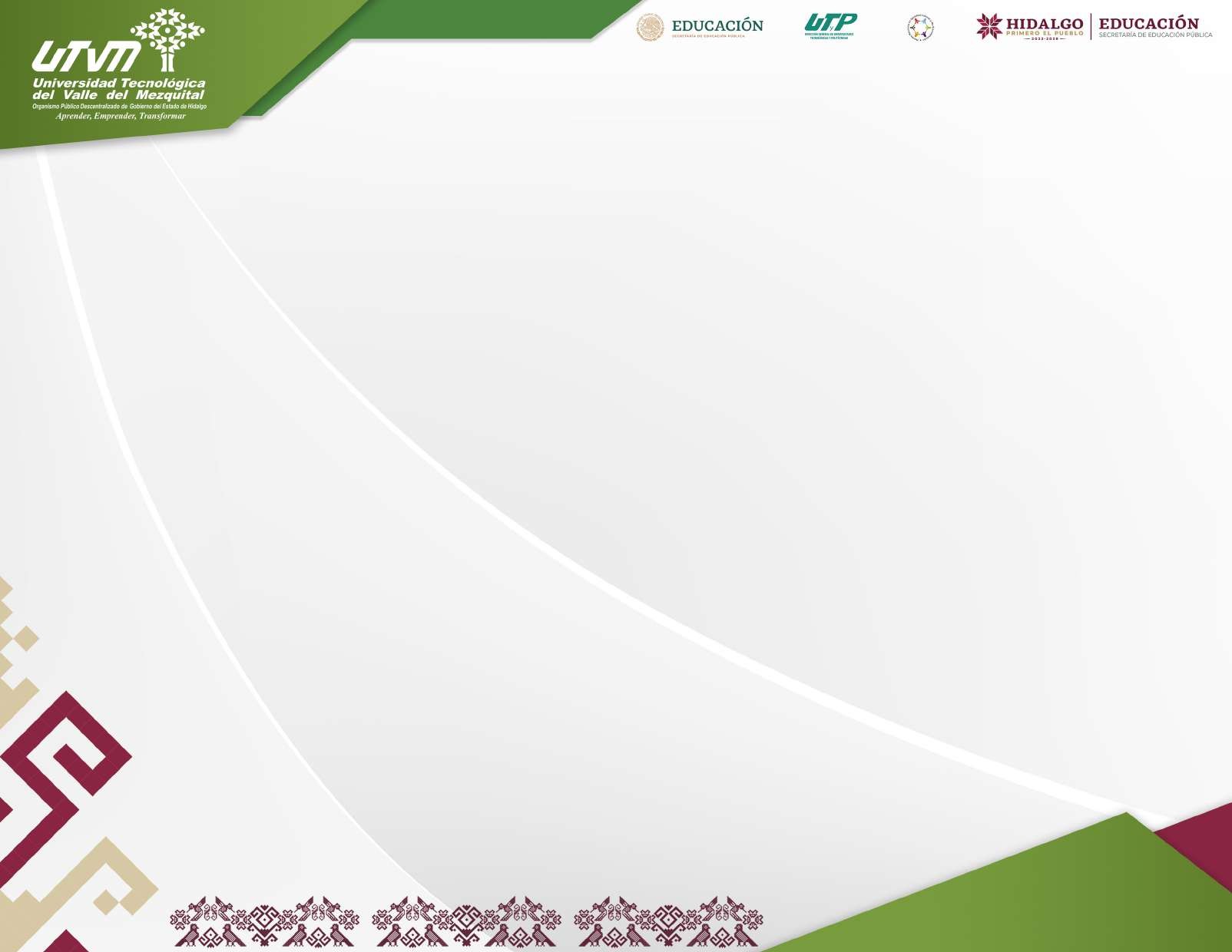 COMPARATIVO CUATRIMESTRAL INDICADOR  DE PROCESO                   Porcentaje de Personal Académico con desempeño en Gestión Académica Administrativa satisfactorio 
(Meta: 95%)
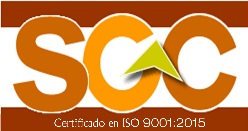 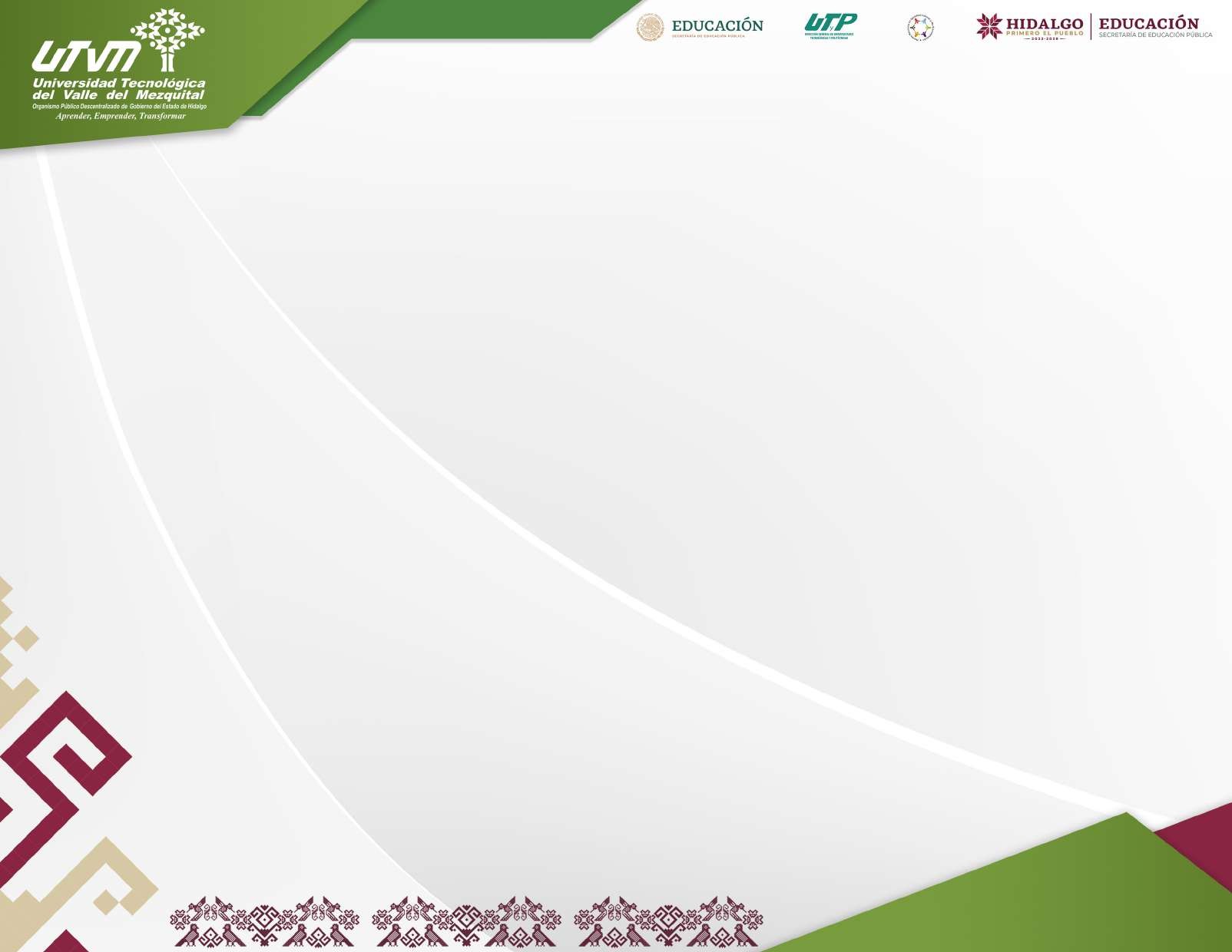 COMPARATIVO CUATRIMESTRAL INDICADOR  DE PROCESO Porcentaje de personal académico con desempeño en Tutoría satisfactorio TSU 
(Meta: 95%)
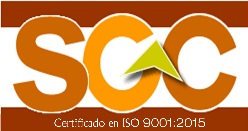 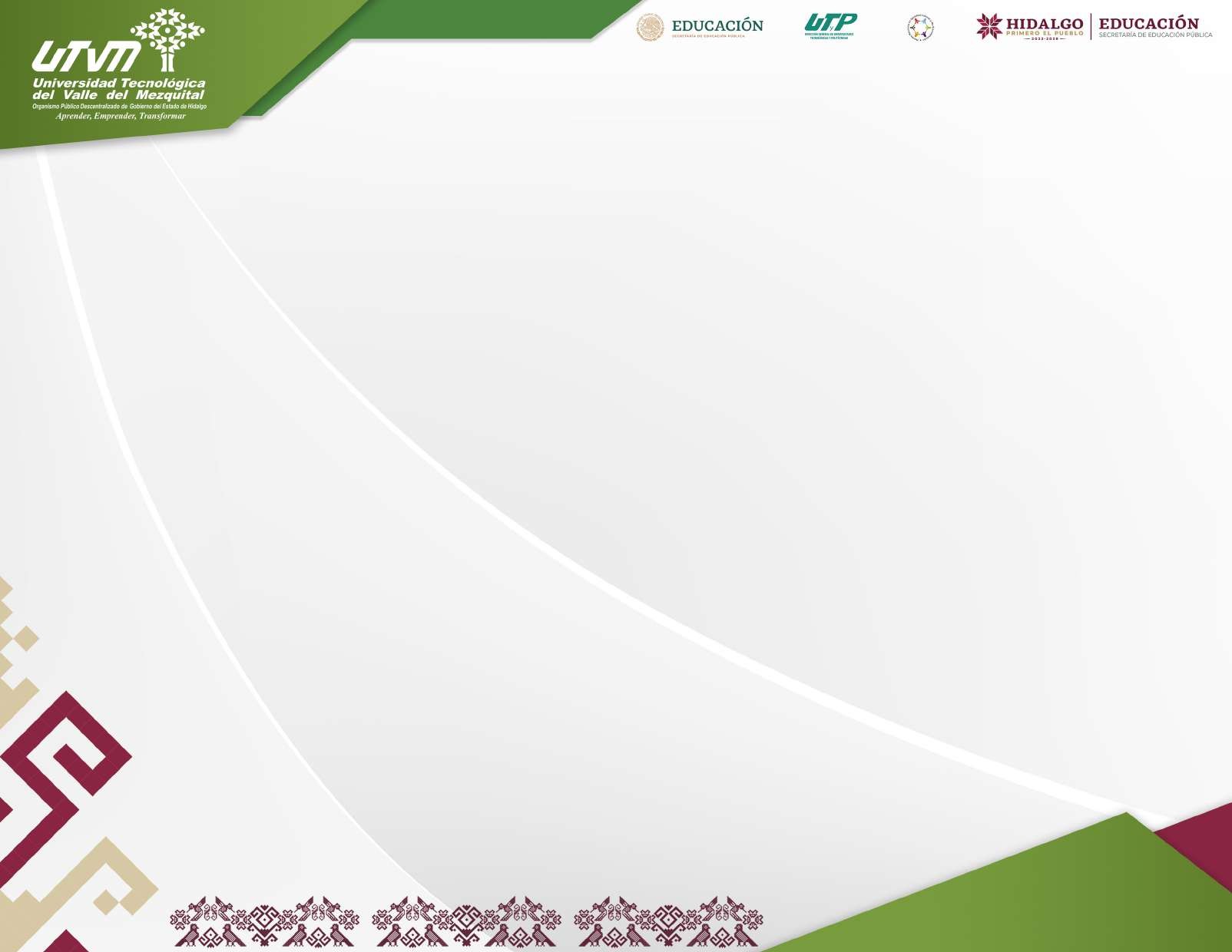 COMPARATIVO CUATRIMESTRAL INDICADOR  DE PROCESO Porcentaje de personal académico con desempeño en Tutoría satisfactorio Ing. /Lic 
(Meta: 95%)
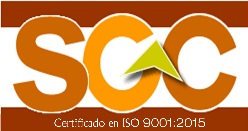 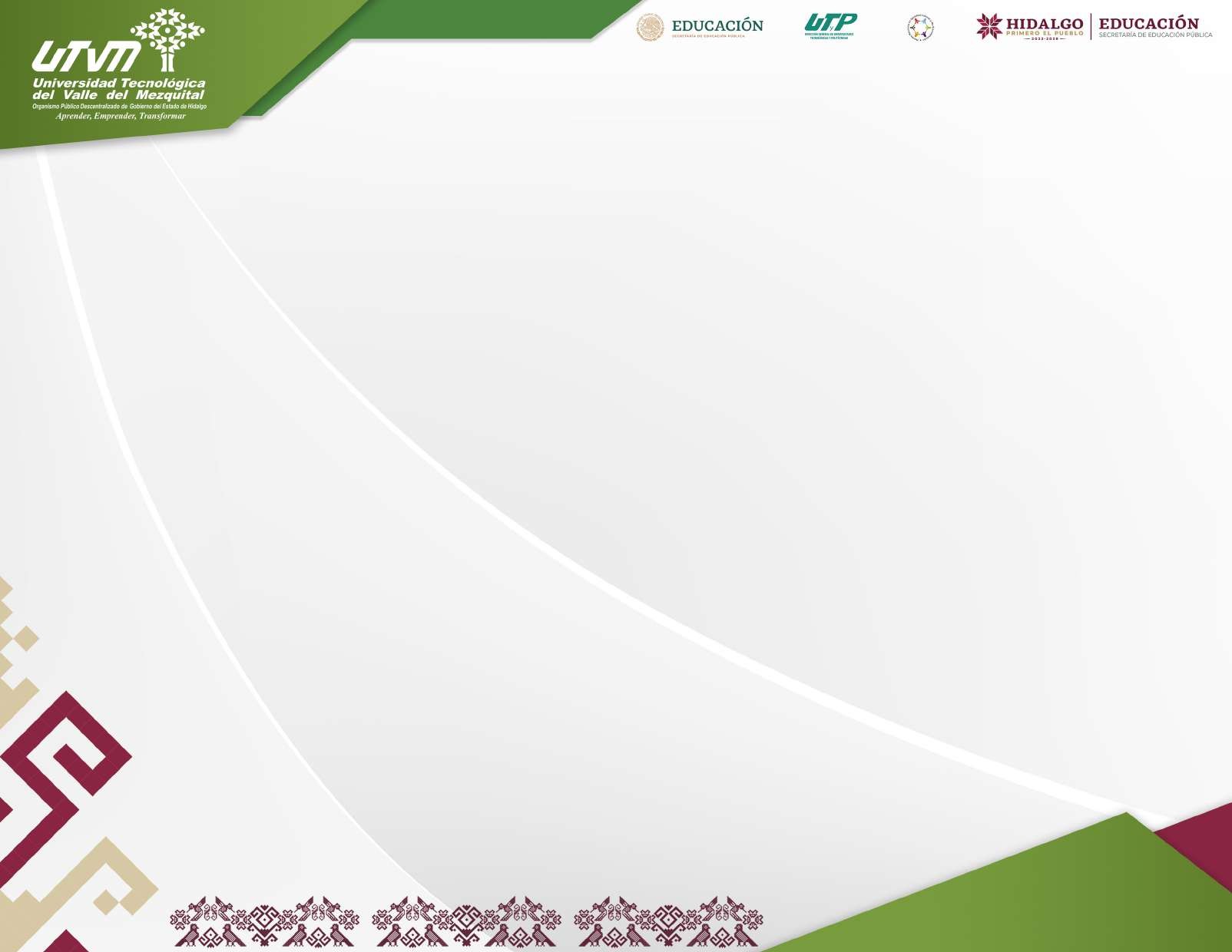 COMPARATIVO CUATRIMESTRAL INDICADOR  DE PROCESO                   Porcentaje de Directores de Programa Educativo con Desempeño Satisfactorio 
(Meta: 85%)
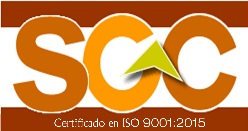 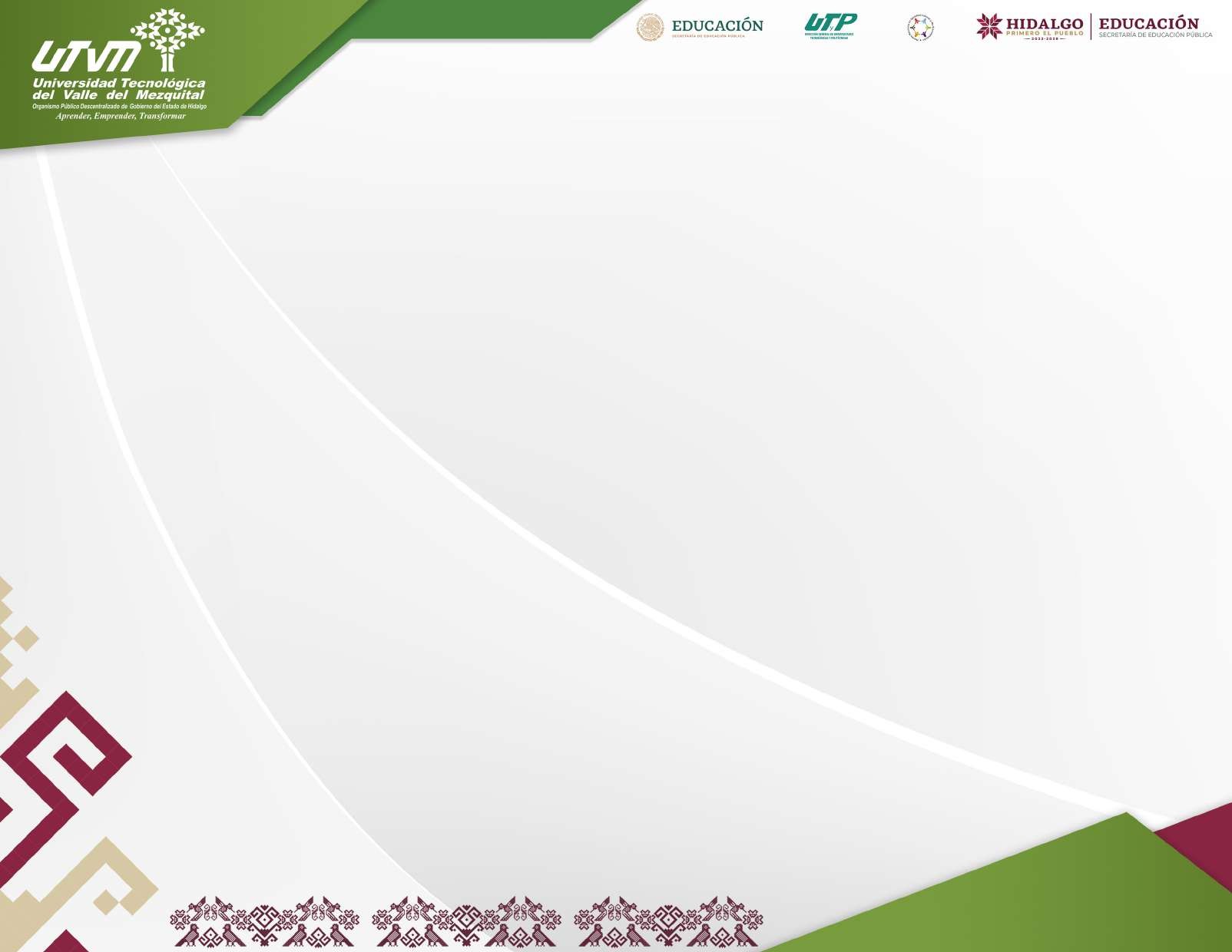 COMPARATIVO CUATRIMESTRAL INDICADOR  DE PROCESO                   Porcentaje de profesores de nuevo ingreso evaluados
 (Meta: 100%)
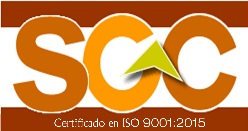 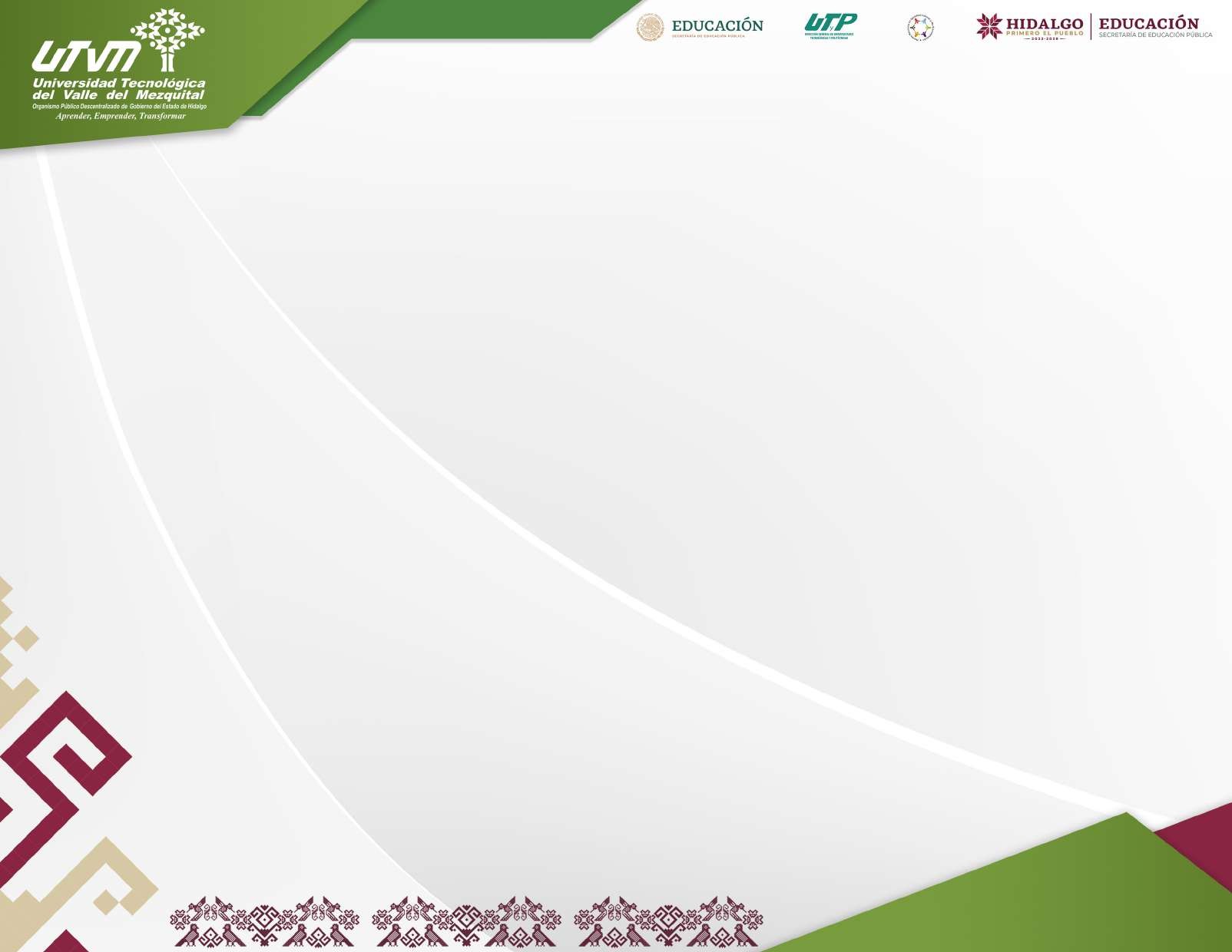 COMPARATIVO CUATRIMESTRAL INDICADOR  DE PROCESO                   Educación Continua 
Indicador de Pertinencia
(Meta 80%)
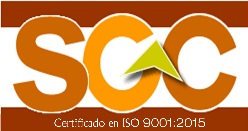 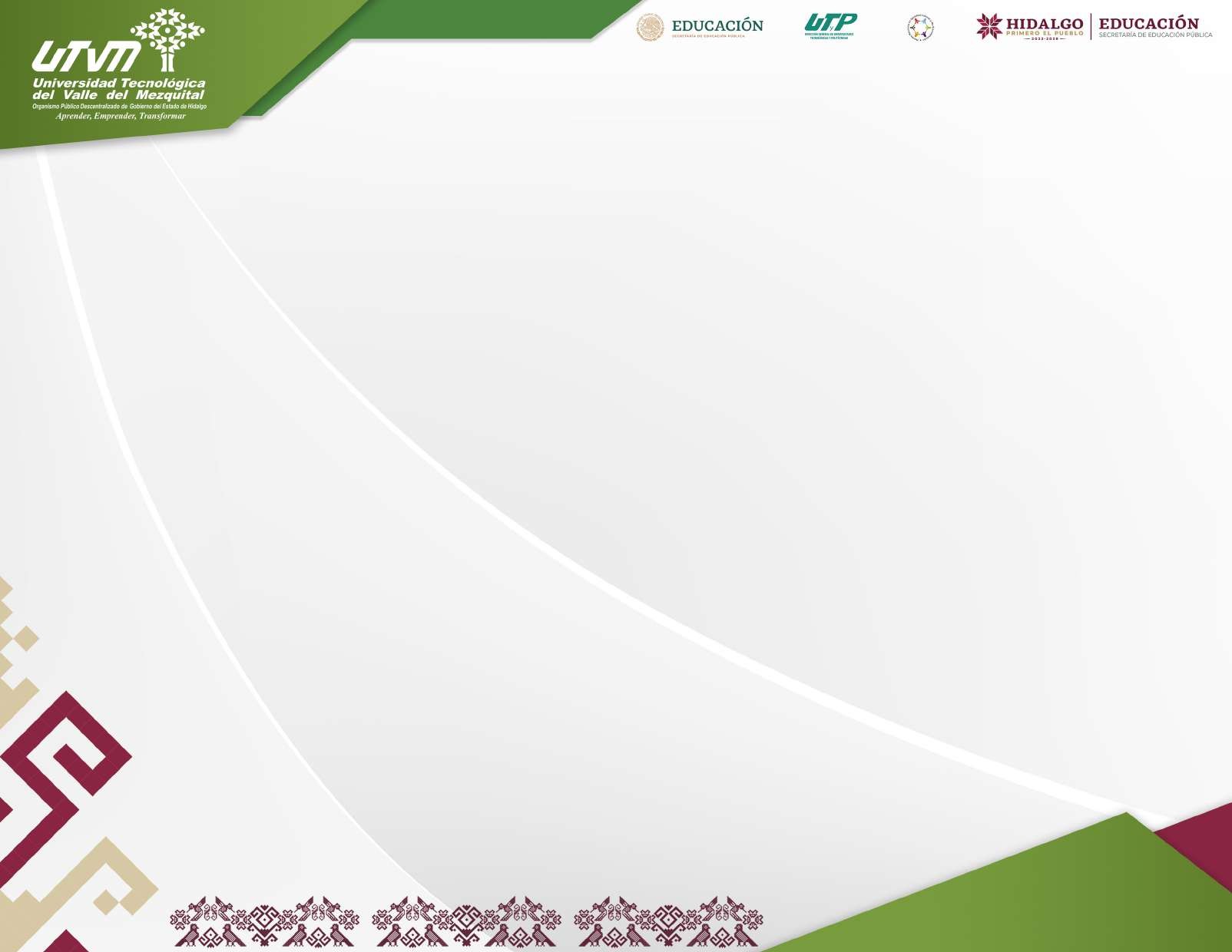 COMPARATIVO CUATRIMESTRAL INDICADOR  DE PROCESO                   Educación Continua 
Indicador de Eficacia
(Meta 80%)
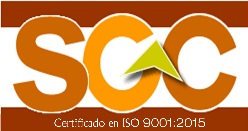 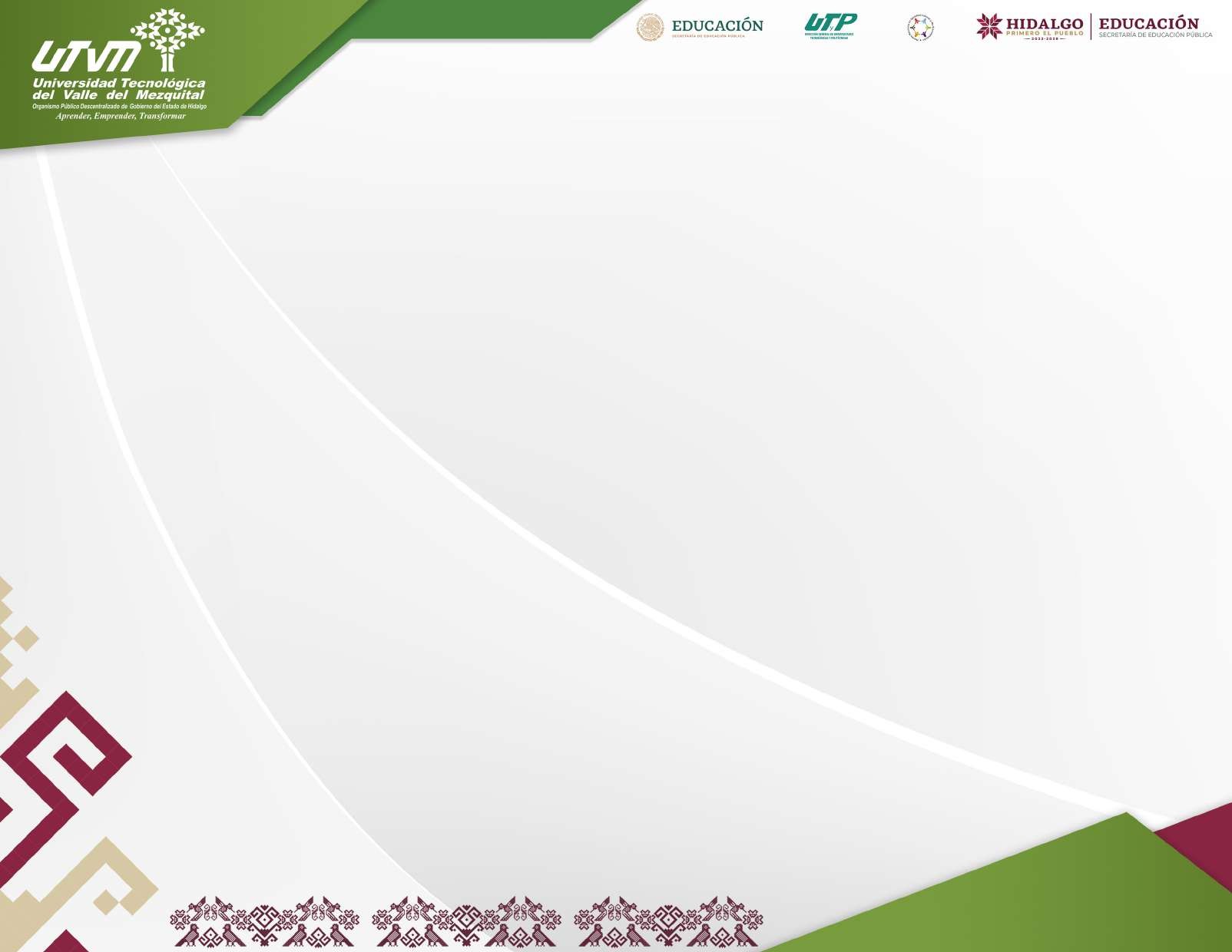 COMPARATIVO CUATRIMESTRAL INDICADOR  DE PROCESO                   Educación Continua 
Indicador de Eficiencia
(Meta 80%)
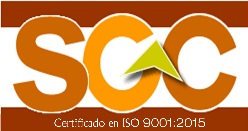 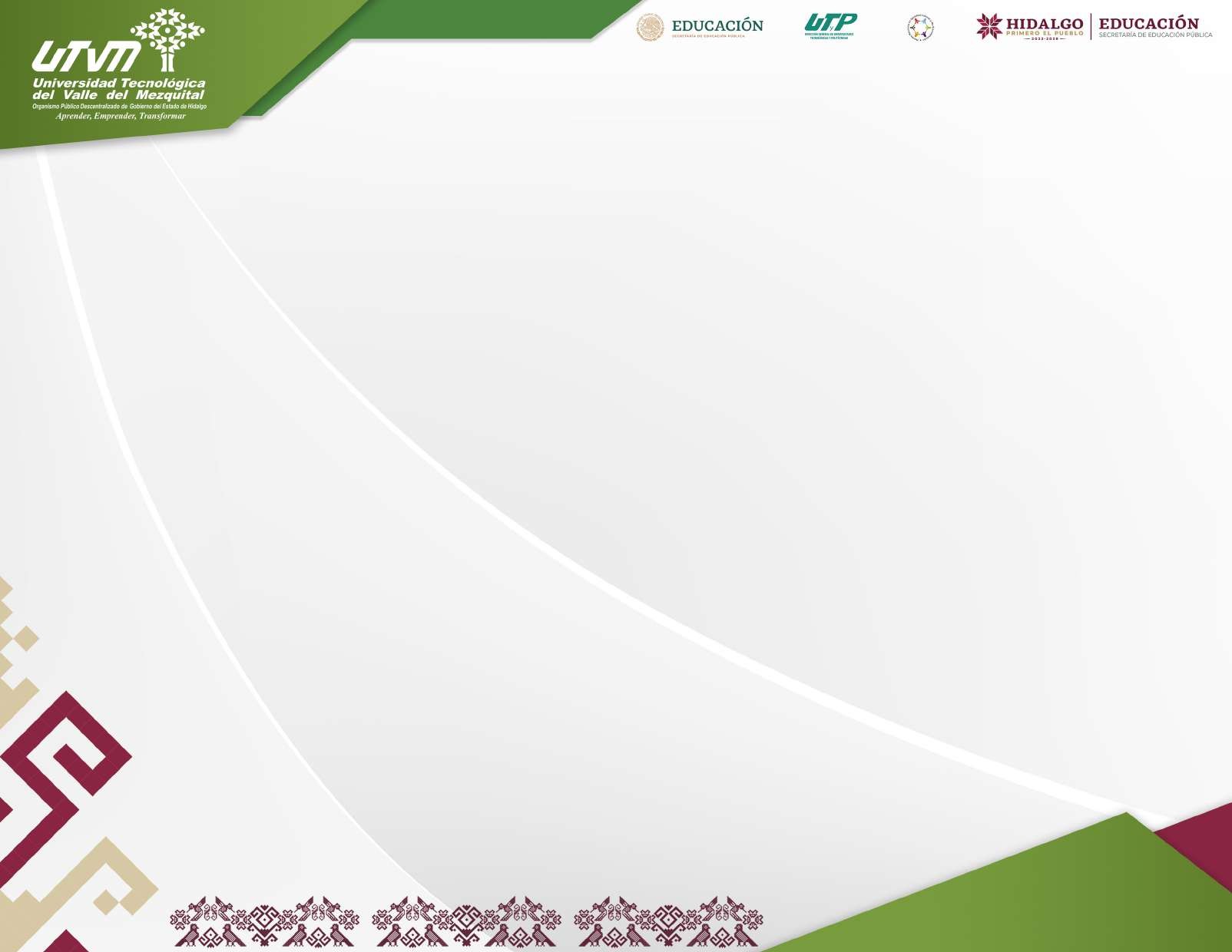 COMPARATIVO CUATRIMESTRAL INDICADOR  DE PROCESO                   Educación Continua 
Indicador de Efectividad
(Meta 80%)
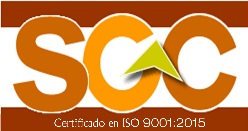 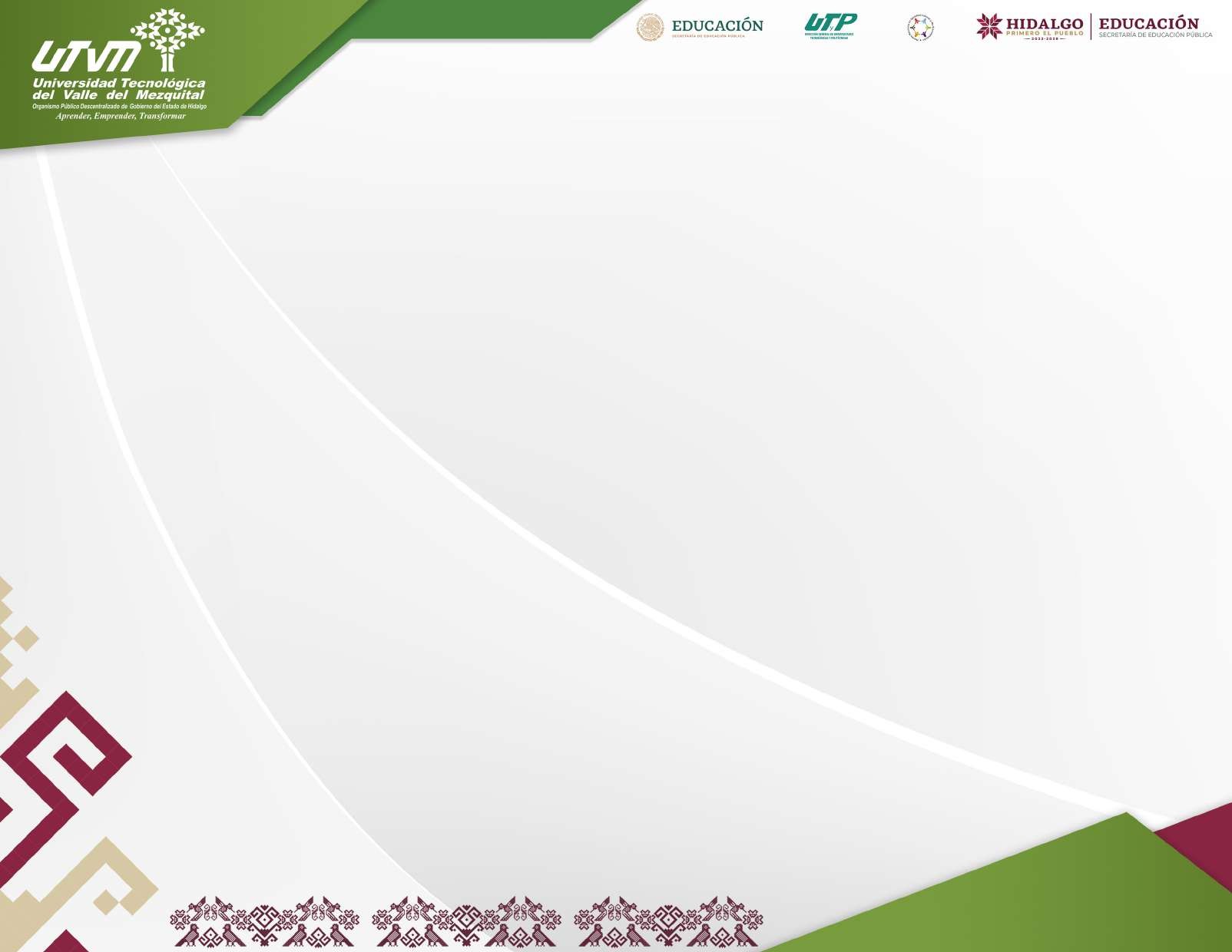 RESULTADO DEL PROGRAMA INTEGRAL DE APOYO ACADÉMICO AL ESTUDIANTE PINAAE
El reporte detallado del PINAAE se encuentra en el Informe Cuatrimestral de Actividades Secretaria Académica septiembre - diciembre 2023
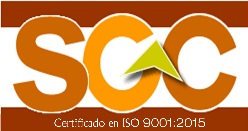 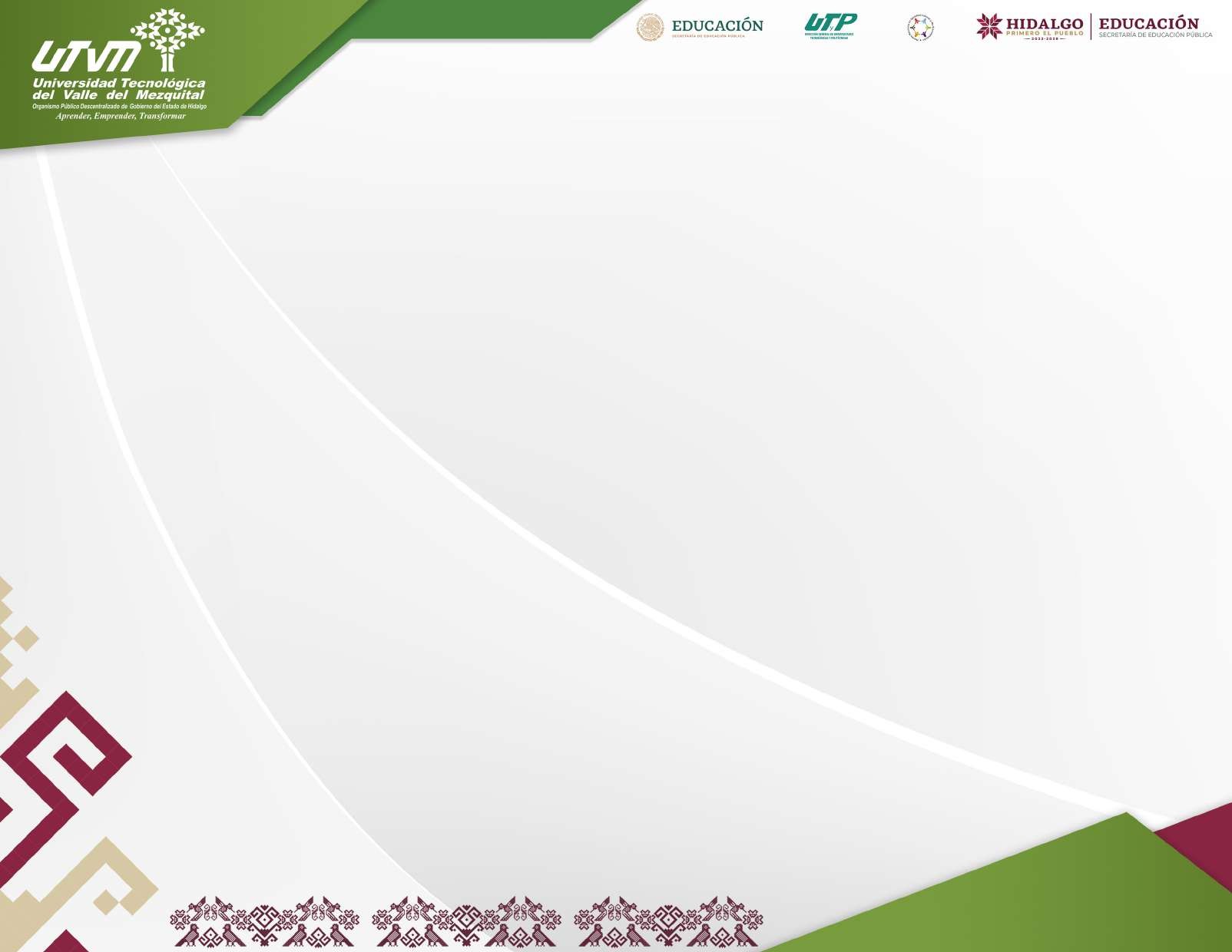 RESULTADO DE LA EVALUACIÓN DE LA SATISFACCIÓN DEL CLIENTE (SERVICIOS COMPLEMENTARIOS)
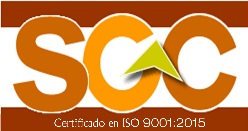 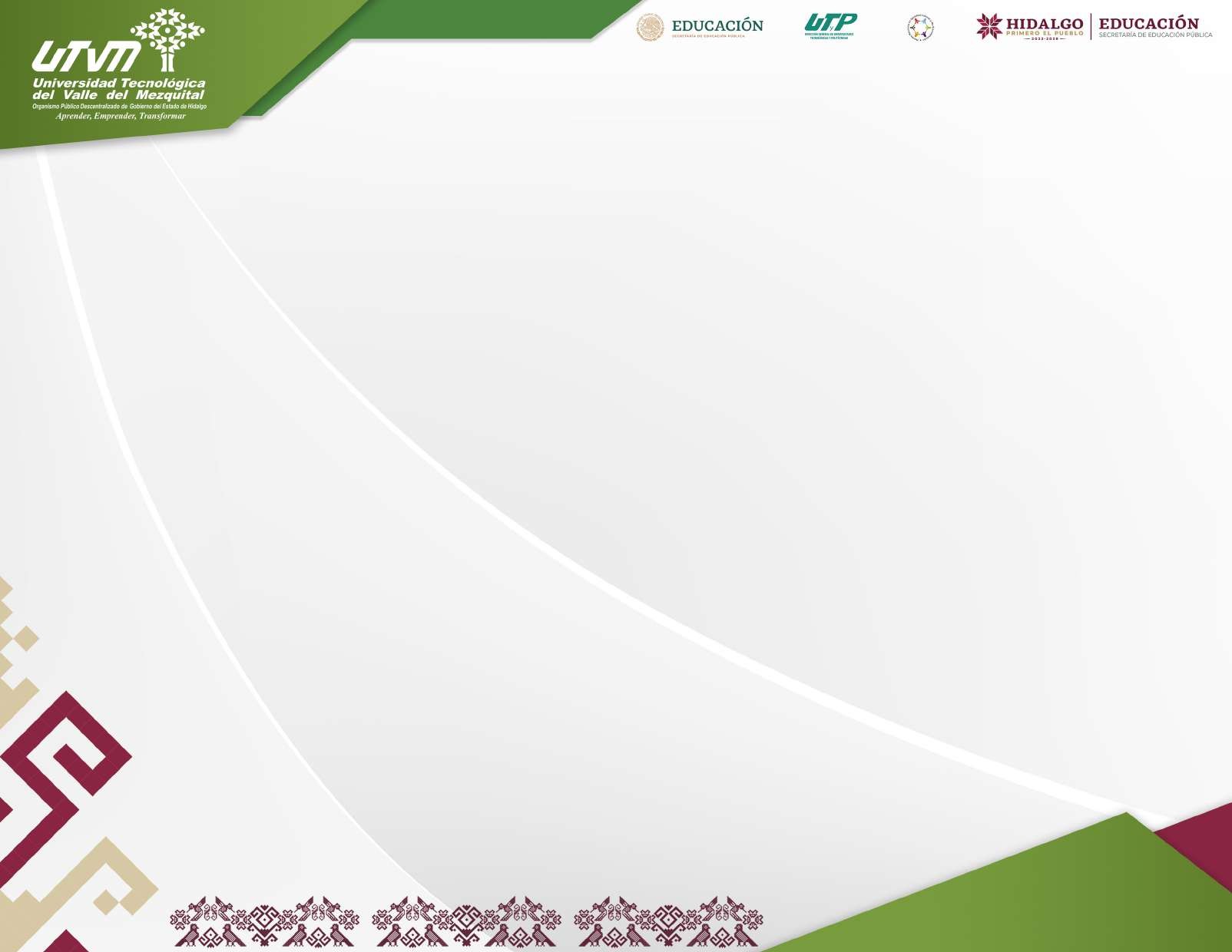 EVALUACIÓN AL DESEMPEÑO ACADÉMICO DEL PERSONAL DOCENTE 
SEP – DIC 2023
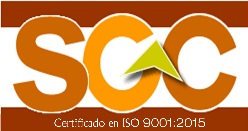 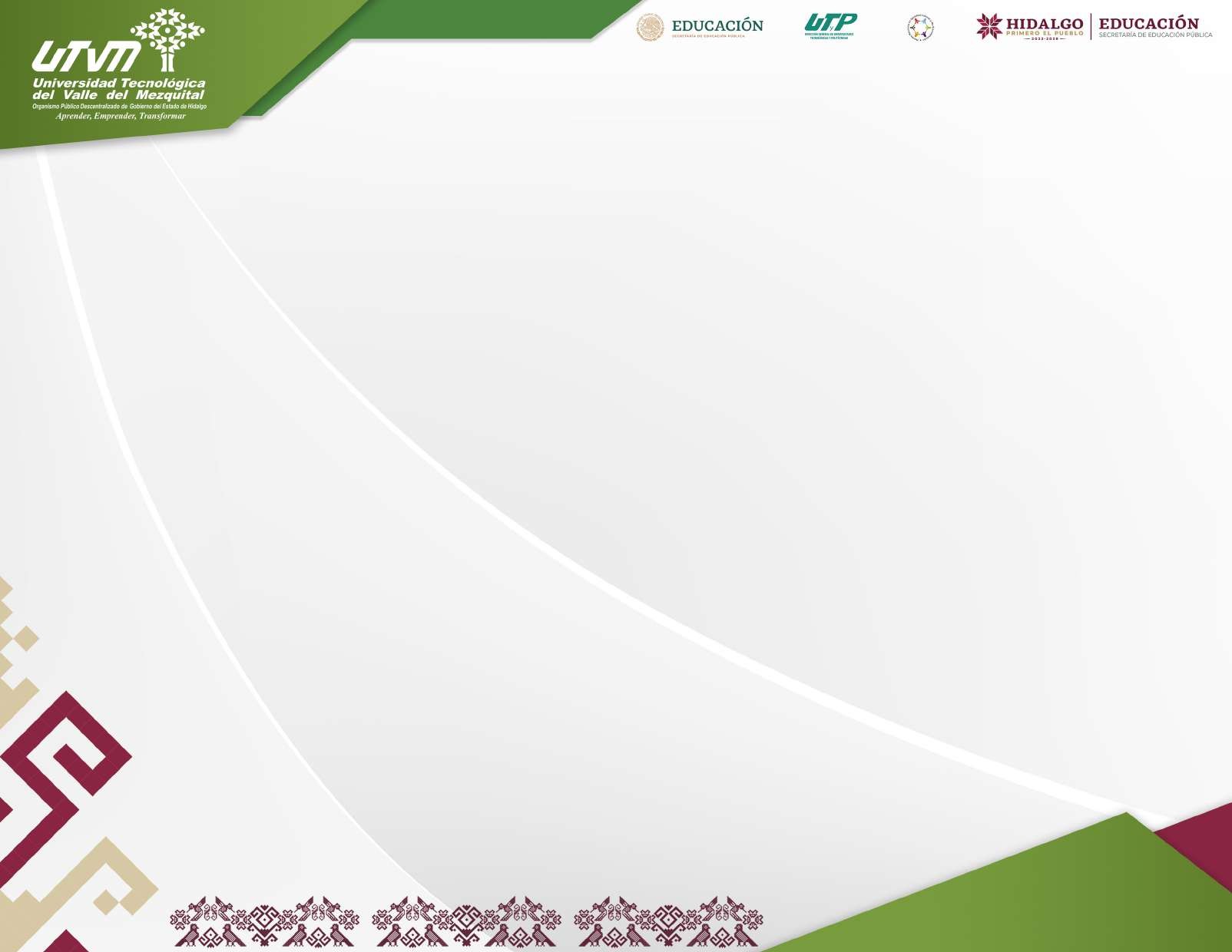 AVANCE A LAS RECOMENDACIONES DE ORGANISMOS
ACREDITADORES DE CIIES Y COPAES TSU
Recomendaciones de los organismos reconocidos por el COPAES TSU
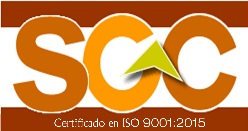 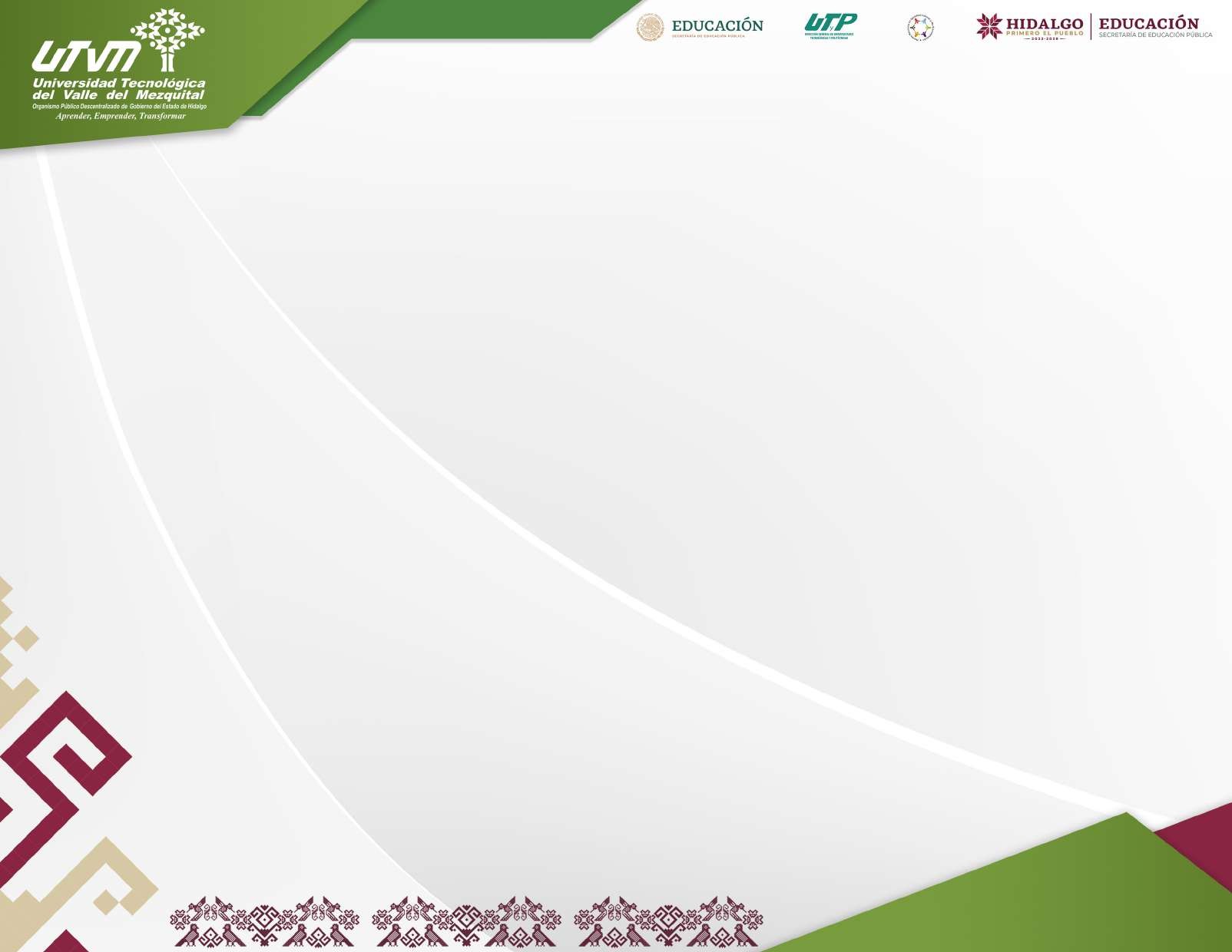 AVANCE A LAS RECOMENDACIONES DE ORGANISMOS
ACREDITADORES DE CIIES Y COPAES TSU
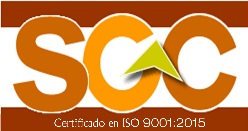 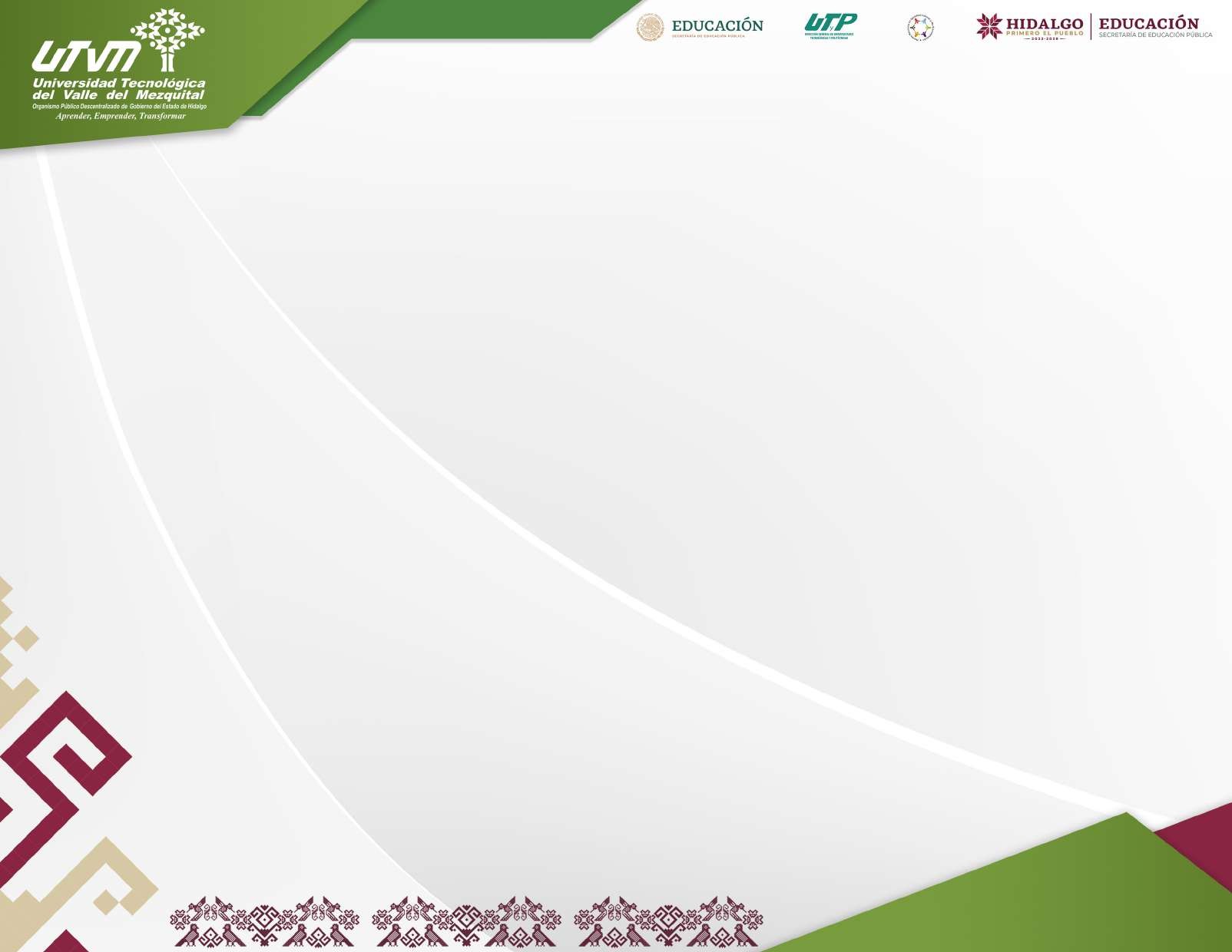 AVANCE A LAS RECOMENDACIONES DE ORGANISMOS
ACREDITADORES DE CIIES Y COPAES TSU
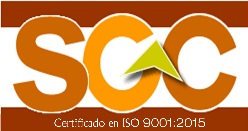 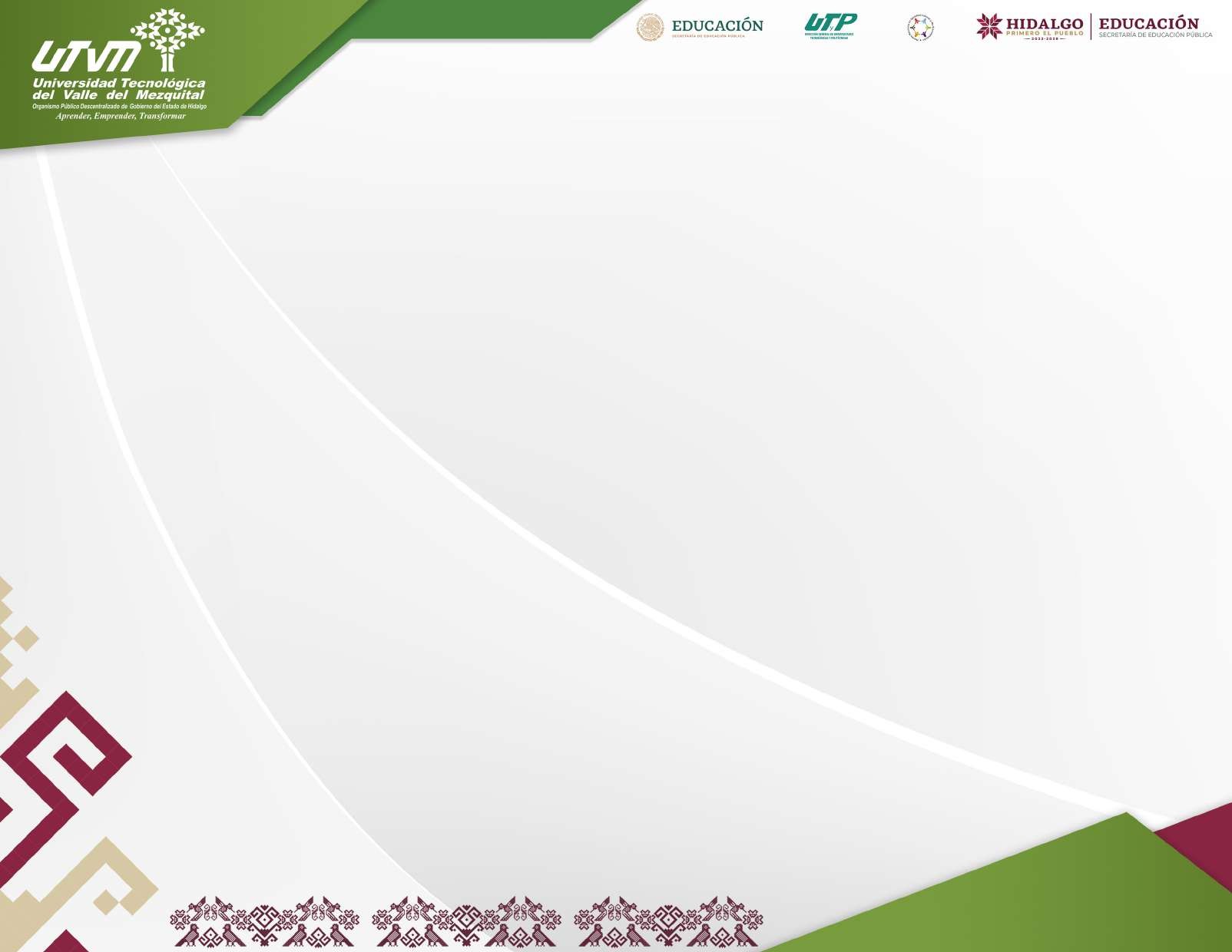 AVANCE A LAS RECOMENDACIONES DE ORGANISMOS
ACREDITADORES DE CIIES Y COPAES TSU
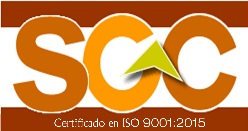 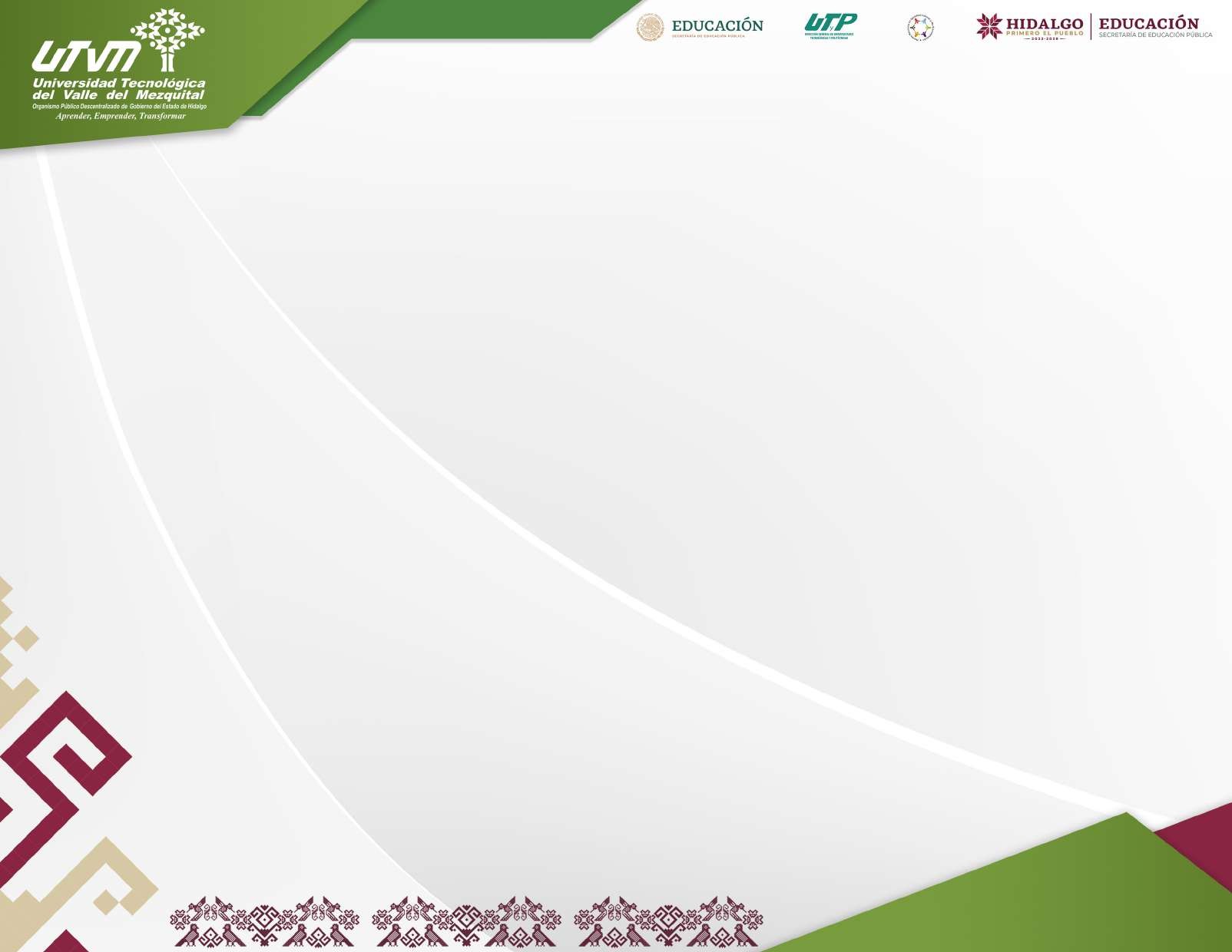 AVANCE A LAS RECOMENDACIONES DE ORGANISMOS
ACREDITADORES DE CIIES Y COPAES ING/LIC
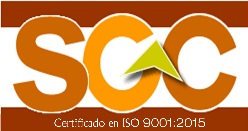 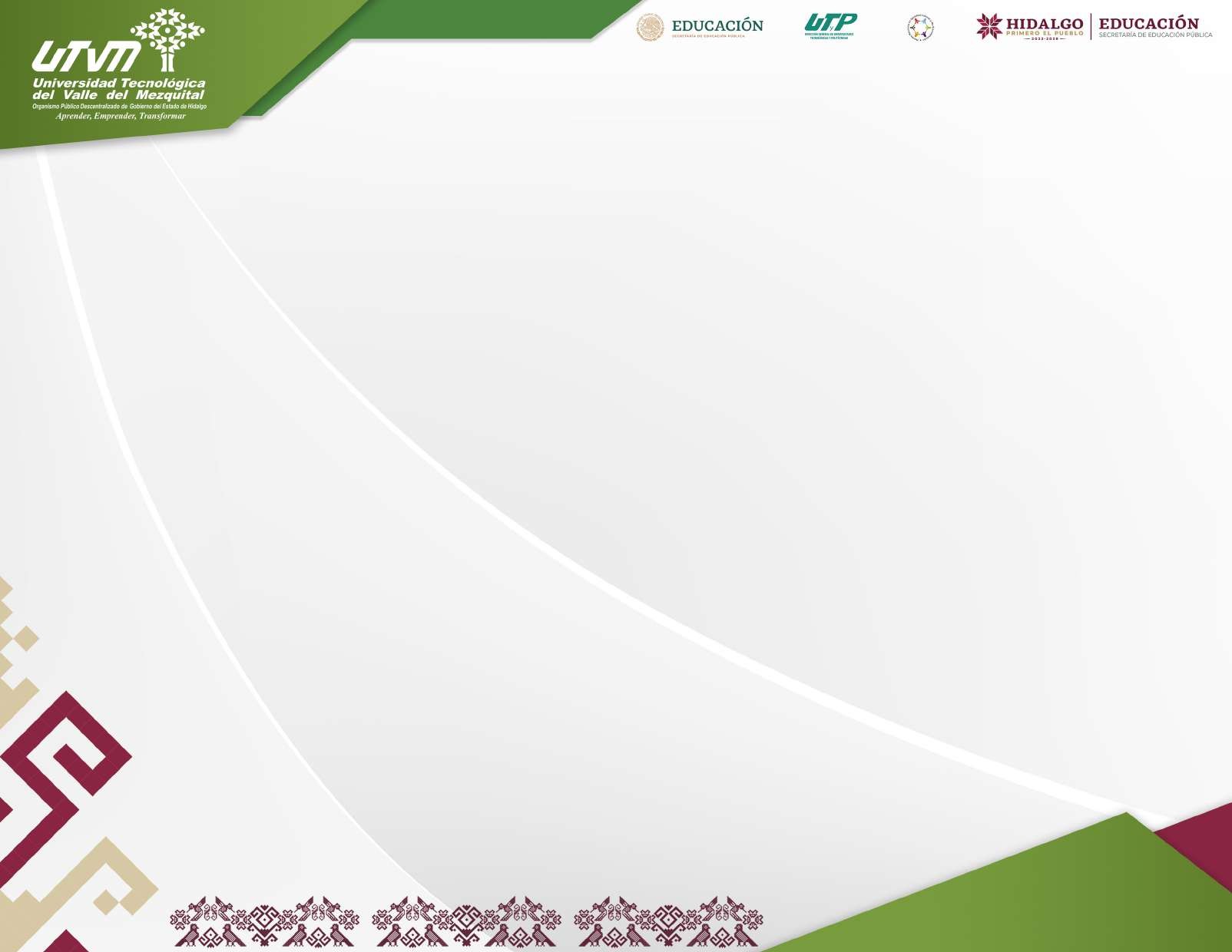 AVANCE A LAS RECOMENDACIONES DE ORGANISMOS
ACREDITADORES DE CIIES Y COPAES ING/LIC
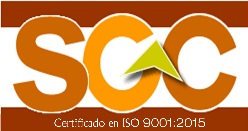 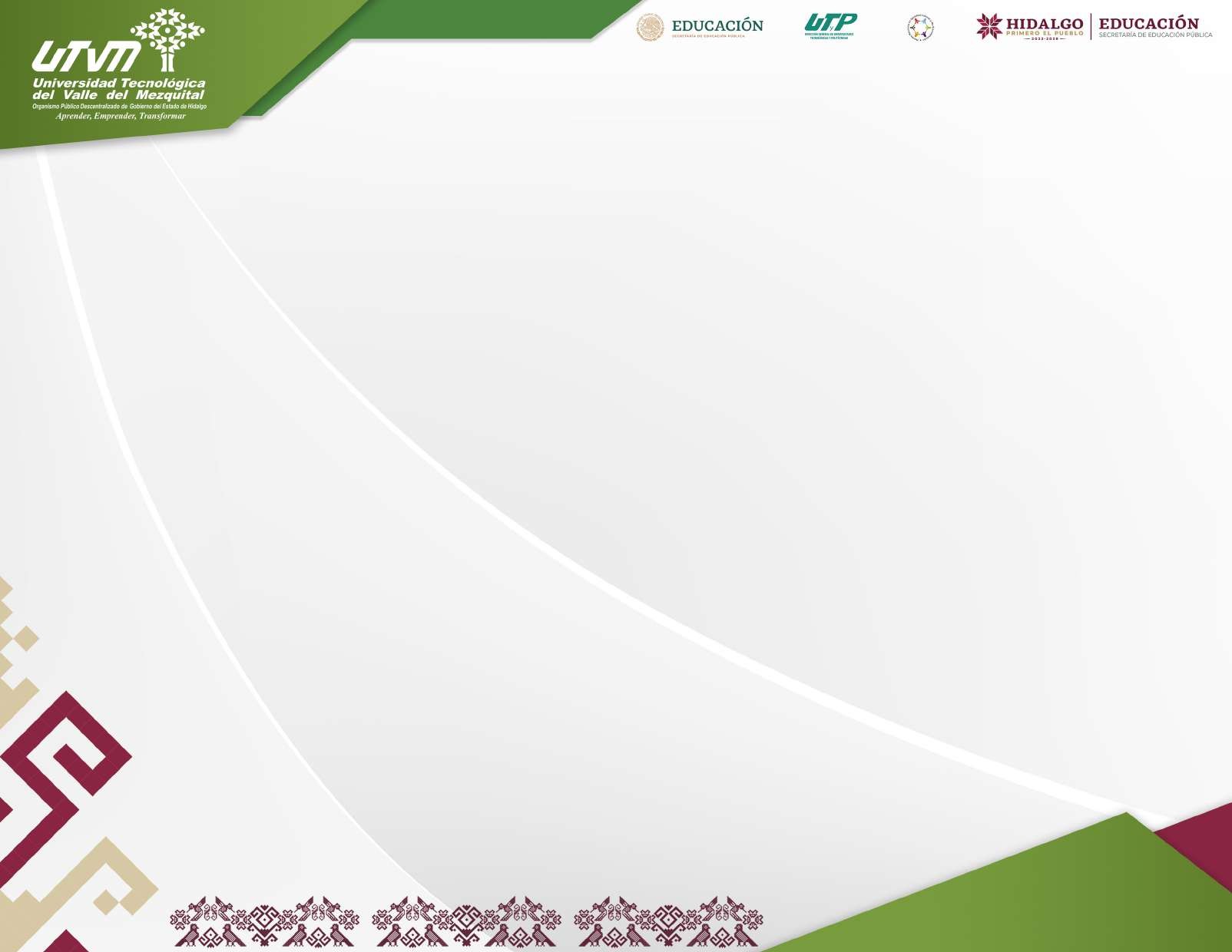 AVANCE A LAS RECOMENDACIONES DE ORGANISMOS
ACREDITADORES DE CIIES Y COPAES ING/LIC
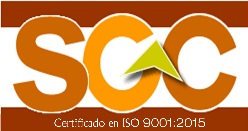 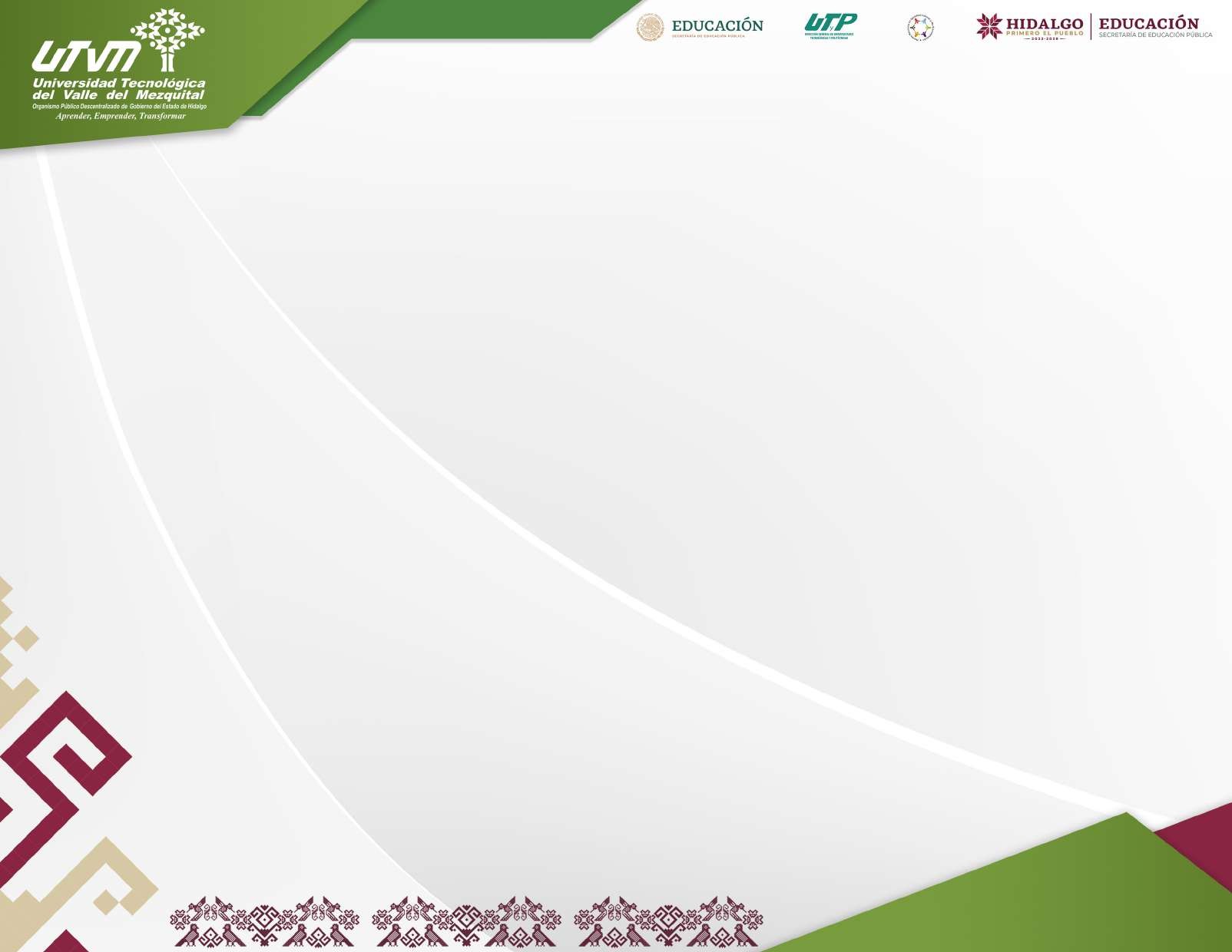 AVANCE A LAS RECOMENDACIONES DE ORGANISMOS
ACREDITADORES DE CIIES Y COPAES ING/LIC
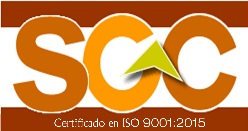 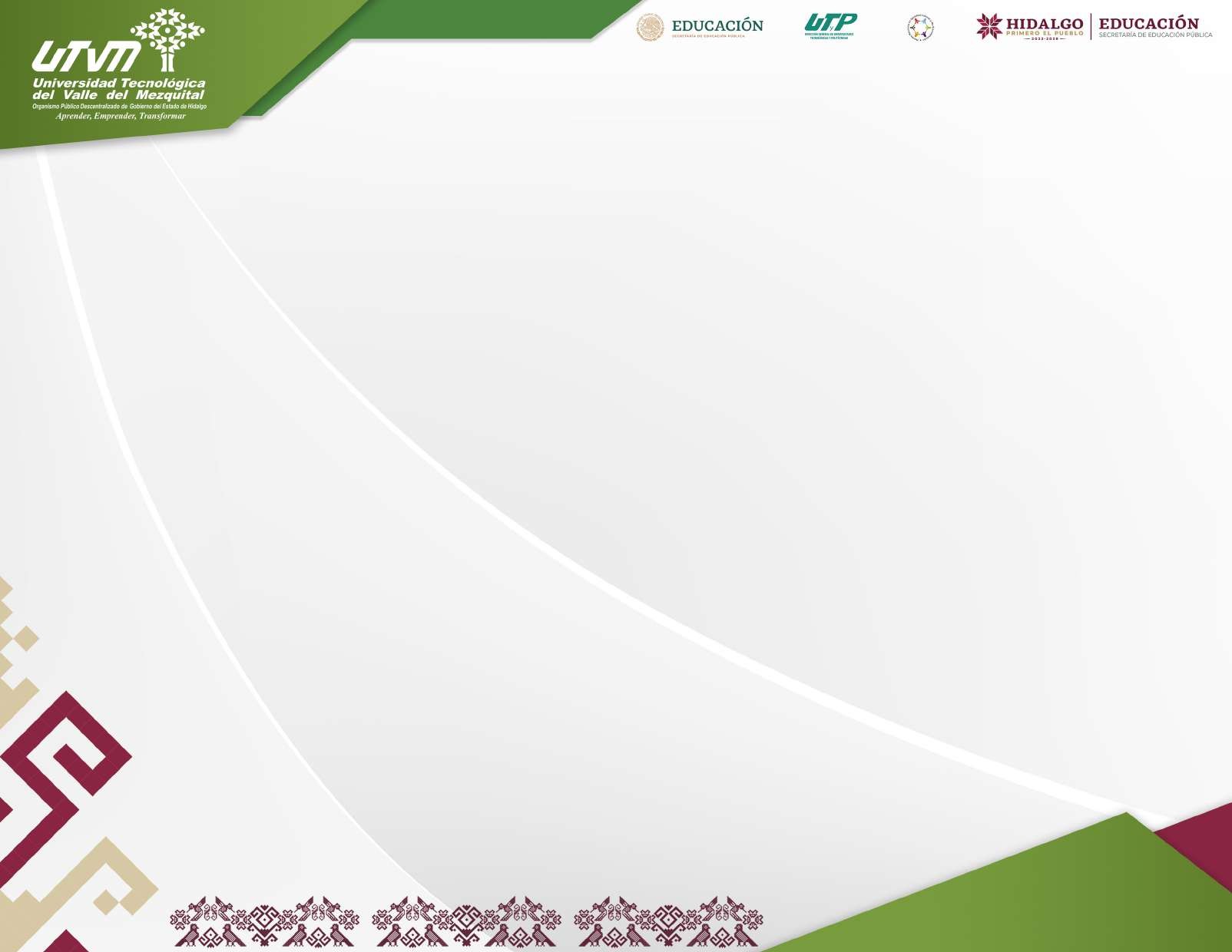 ESTRATEGIAS DE SUSTENTABILIDAD SEP-DIC 2023
Gestión Eficiente de los Recursos:

Digitalización de trabajos (Tareas, proyectos, etc.) con esto se logra el ahorro de tinta y papel. 
Eficiencia en el ahorro energético (Agua, Luz, Gas)
Acciones de sustentabilidad en Servicios Bibliotecarios con acciones como: rediseño de espacios con luminosidad para el ahorro de energía, gestión integral de reúso y reciclado de materiales, señalética para ahorro de energía eléctrica.
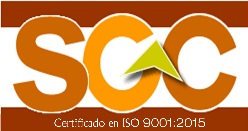 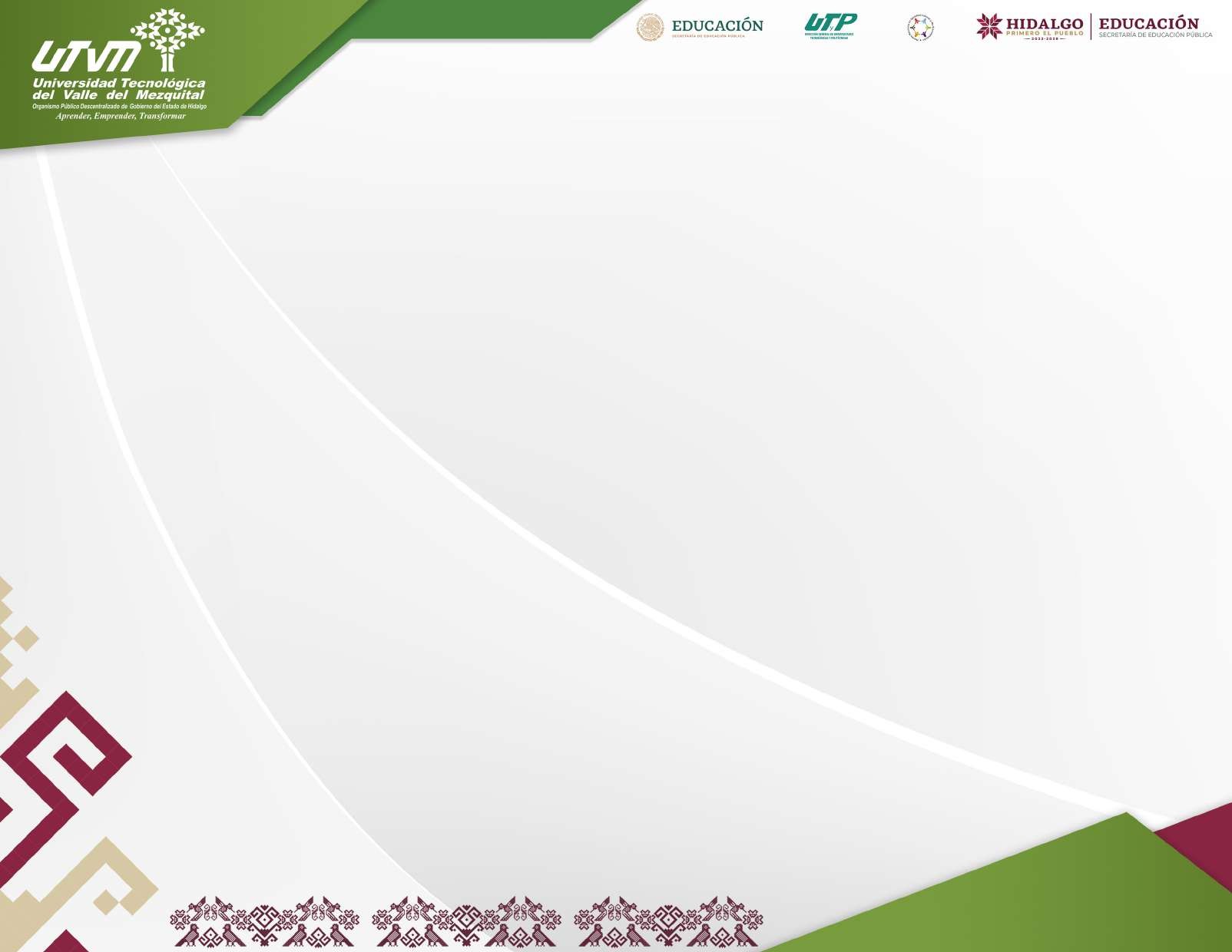 ESTRATEGIAS DE SUSTENTABILIDAD MAY-AGO 2023
Formación y Desarrollo Humano de Calidad 

 El Comité de Sustentabilidad coordino la convocatoria y acciones del  “Ozanton” que se programó los días 5,6,7 y 8 de septiembre de 2023. El proceso se llevó a cabo mediante una convocatoria institucional que se difundió a todos los programas educativos y áreas administrativas de la Universidad, además de la difusión en la página institucional de la UTVM en facebook. Se realizó la colecta de papel, cartón, pet y tapitas. Las tapitas fueron donadas a la Asociación Mexicana de Ayuda a Niños con Cáncer de Hidalgo (AMANC Hidalgo) en su campaña “Para ti es basura para mi es salud”.

El Comité de Sustentabilidad coordino la siembra de huizaches color amarillo en el edificio K (Norte), esto se llevó a cabo con el grupo 7A de la Ing. en Energías Renovables el día 06 de noviembre de 2023.
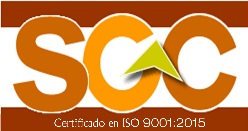 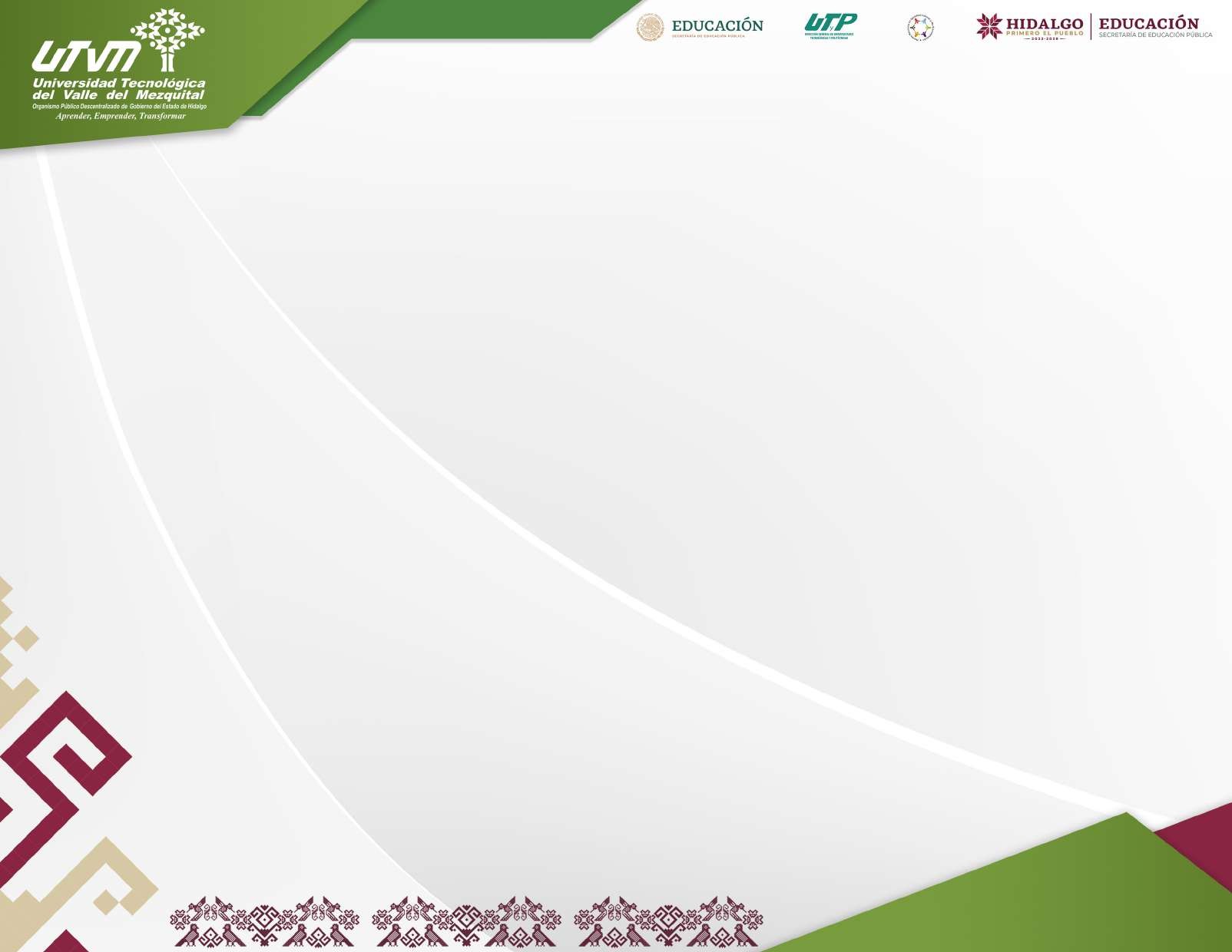 ESTRATEGIAS DE SUSTENTABILIDAD MAY-AGO 2023
Formación y Desarrollo Humano de Calidad 

Se coordino la convocatoria y las acciones de la celebración del Día Verde Institucional el día 22 de noviembre de 2023. El proceso se llevó a cabo mediante un correo a todas las direcciones de los programas educativos y áreas administrativas de la Universidad. Las acciones que se llevaron a cabo fueron sembrar los arboles que nos fueron donados por la asociación ANDEBS AC en distintas áreas de nuestra institución como áreas verdes, cancha de soccer, cancha de basquetbol.
El Comité de Sustentabilidad coordino la convocatoria y acciones de la campaña “Regalando sonrisas” que se programó el día 5 de diciembre de 2023. El proceso se llevó a cabo mediante una convocatoria institucional que se difundió a todos los programas educativos y áreas administrativas de la Universidad, además de la difusión en la página institucional de la UTVM en facebook. Se realizó la colecta de juguetes nuevos y usados en la cual participó toda nuestra comunidad estudiantil tanto estudiantes como profesores. Los juguetes fueron donados a la asociación ANBEBS AC para que ellos los hicieran llegar a los niños de escasos recurso de Ixmiquilpan.
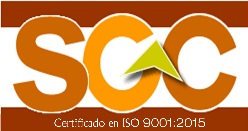 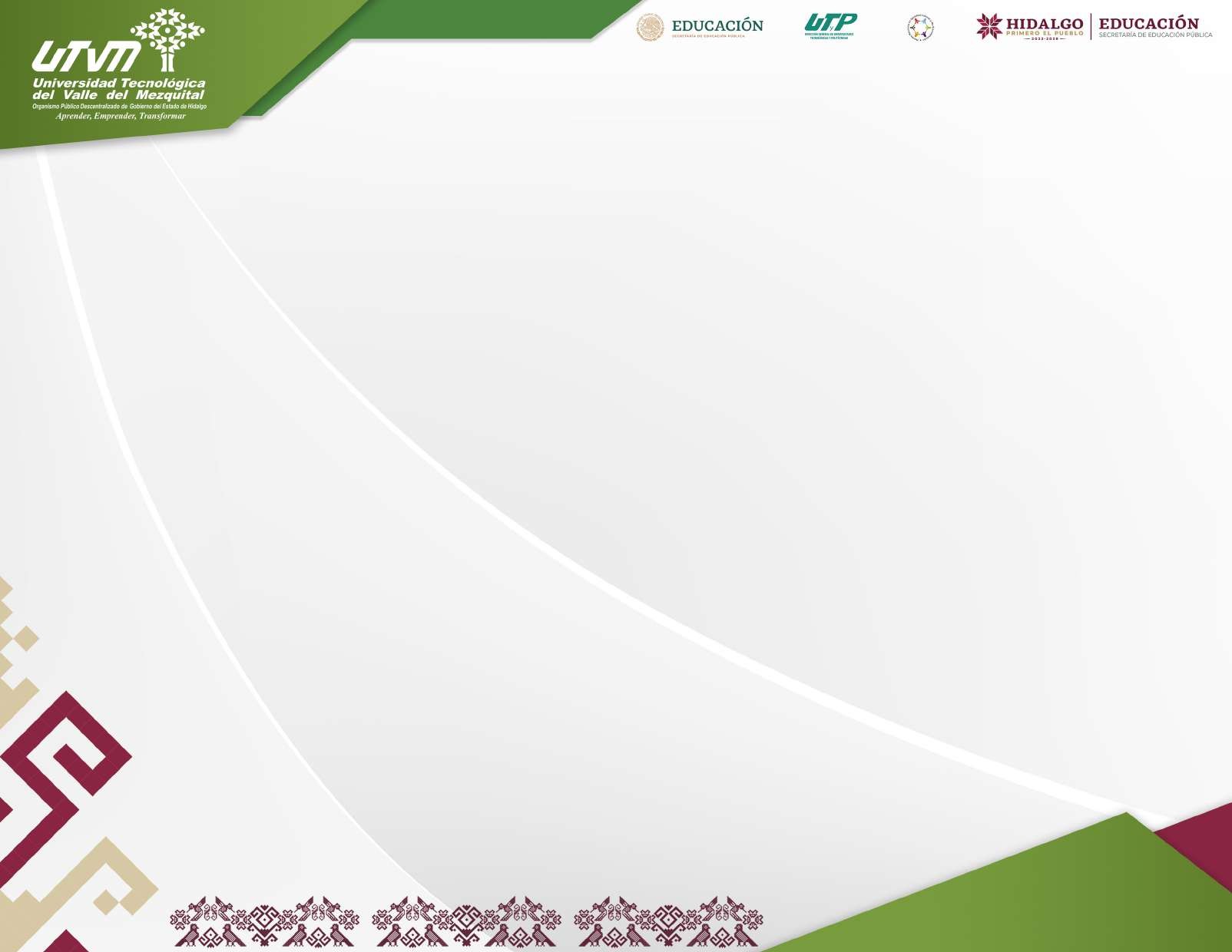 ESTRATEGIAS DE SUSTENTABILIDAD MAY-AGO 2023
Relación con Organizaciones Estatales, Nacionales e Internacionales 

El día 19 de septiembre de 2023 en instalaciones de nuestra Institución se realizó la firma de convenio entre la Universidad Tecnológica del Valle del Mezquital – Secretaria de Agricultura y Desarrollo Rural (SADER) para llevar acabo acciones a favor del medio ambiente. Así mismo, en ese día se realizo un taller para la preparación de biocomposta llamado “Producción y uso de bioinsumos para mejorar la fertilidad del suelo y nutrición vegetal” impartido por el Ing. Ararat Araxes Medina Jiménez. 
El día 10 de noviembre de 2023 se acudió con personal de mantenimiento a las instalaciones de la Agrupación Nacional para el Desarrollo y Bienestar Social (ANDEBS) AC., para recibir la donación de mezquites, jacarandas, huizaches y palmas.
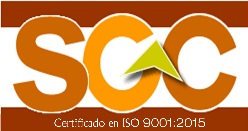 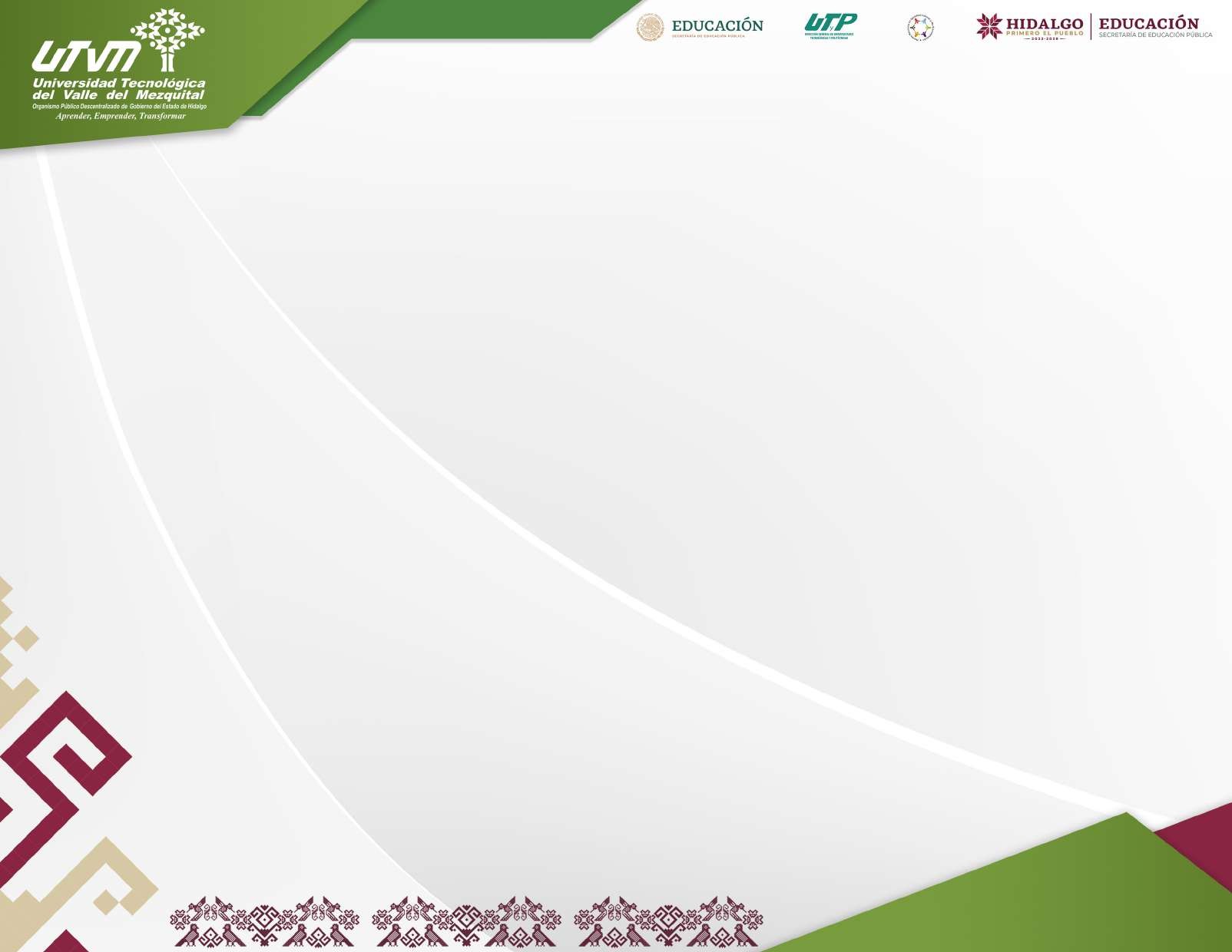 ESTRATEGIAS DE SUSTENTABILIDAD MAY-AGO 2023
Investigación, Generación y Aplicación Innovadora del Conocimiento 

Fue publicado el capitulo “Análisis de la producción de mezcal en el estado de Guerrero, una propuesta para el uso de energías renovables” en el libro “Maguey aguamiel/pulque: una visión para el desarrollo territorial.
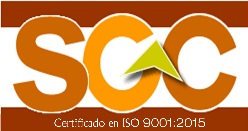 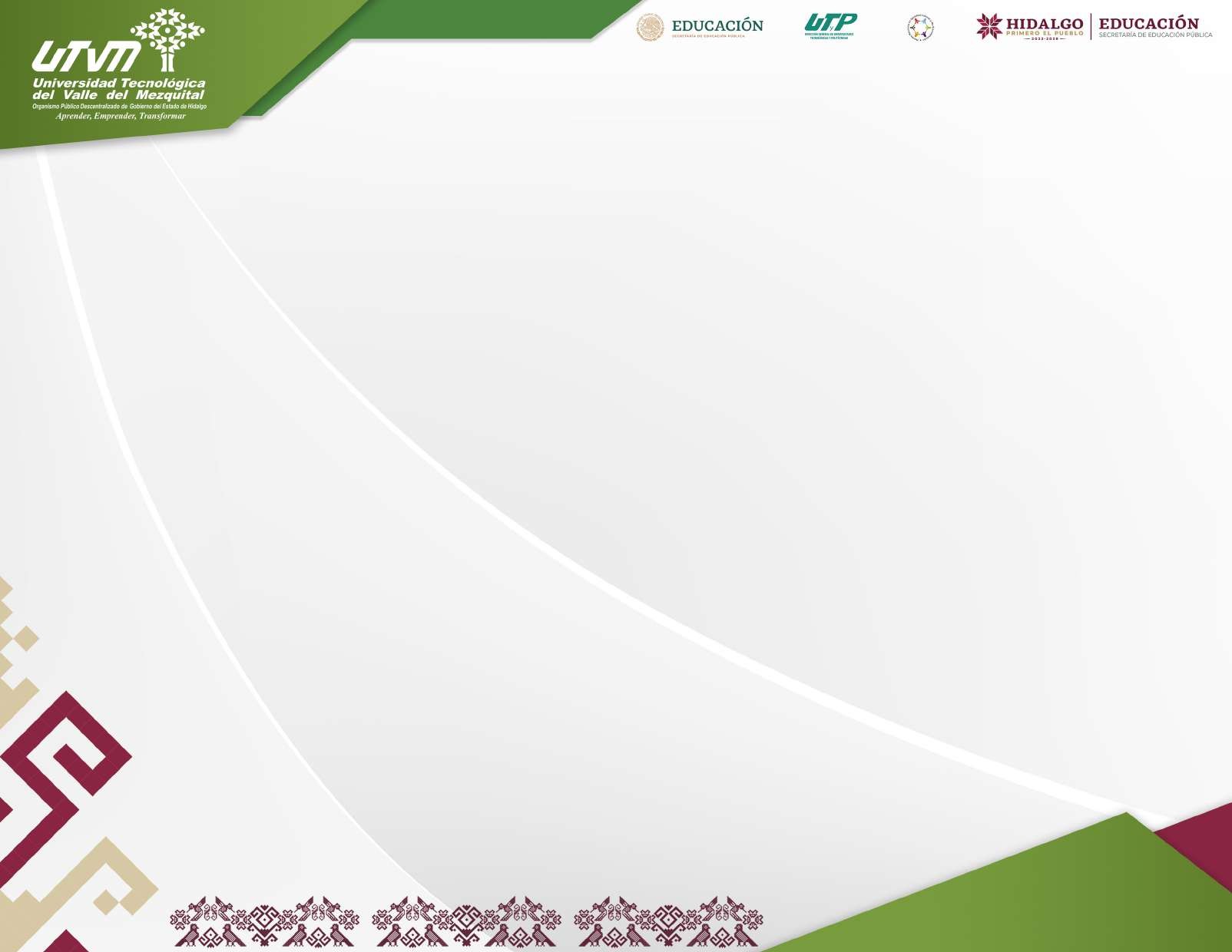 VISITAS INDUSTRIALES
SEP-DIC 2023
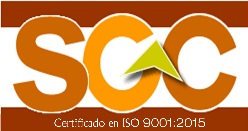 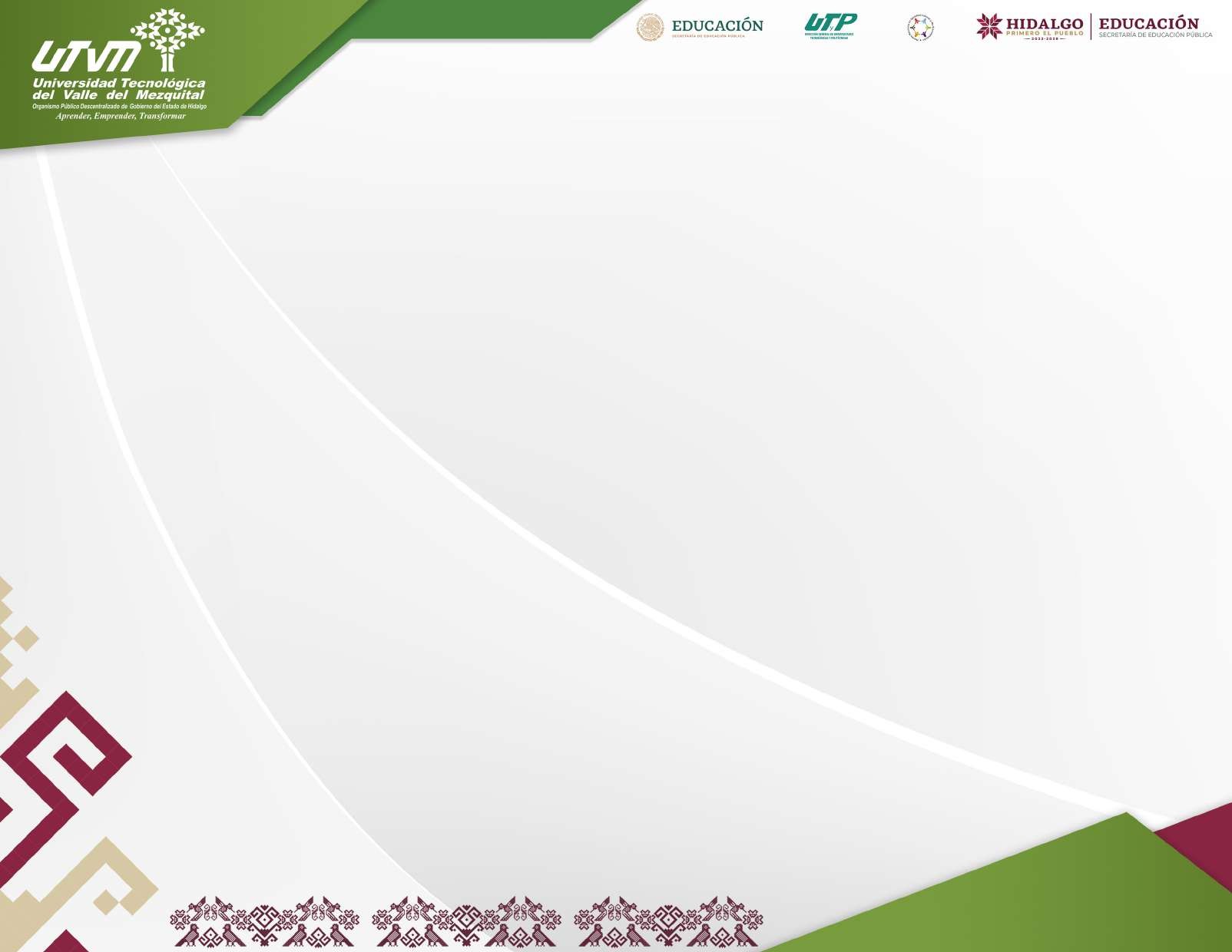 RESULTADO DE LAS ACTIVIDADES DEL CUERPO ACADÉMICO
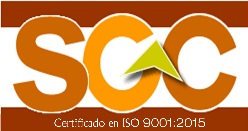 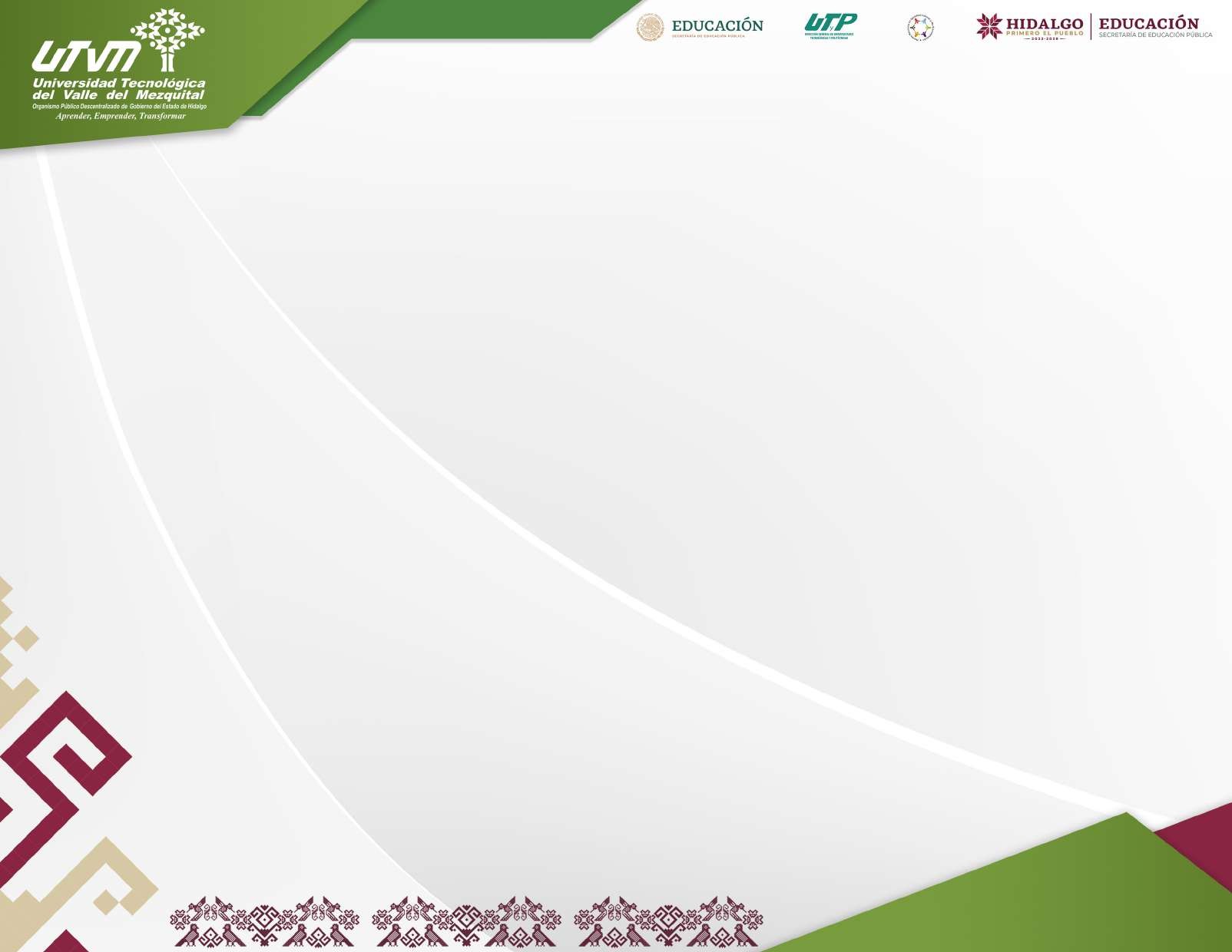 RESULTADO DE LAS ACTIVIDADES DEL CUERPO ACADÉMICO
SEP-DIC 2023
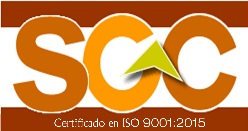 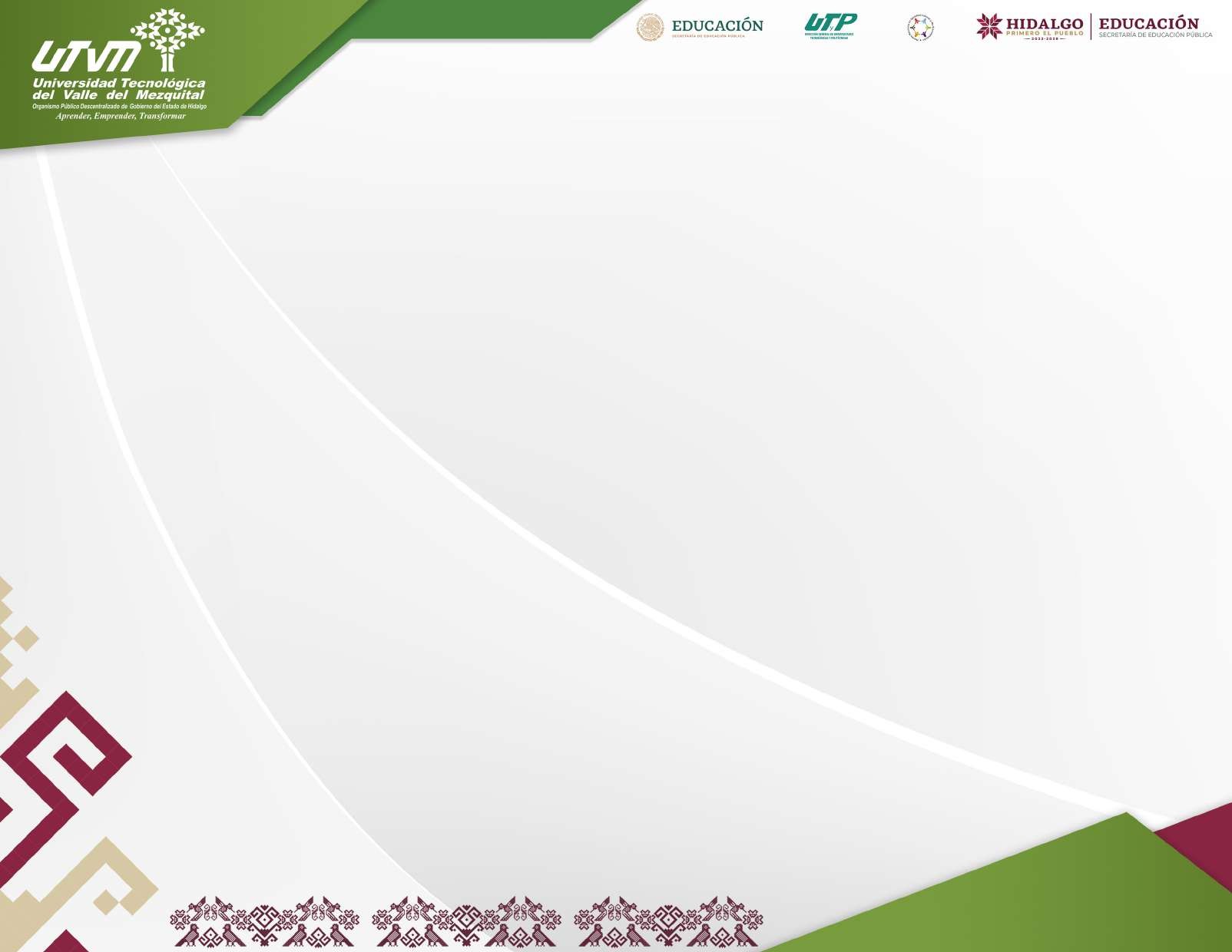 ¡¡Gracias por su atención!!
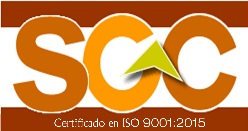